القانون الدستوري 
نظرية الدولة والنظم السياسية
نظرية الدولة – تيؤرى دةولَةت
تعريف الدولة . ثيَناسةى دةولَةت 
 النظريات التي تفسر أصل نشأة الدولة.
    تيَؤرة شيكارييةكاني سةرهةلَداني دةولَةت .
تعريف الدولة وعناصرها (أركانها)
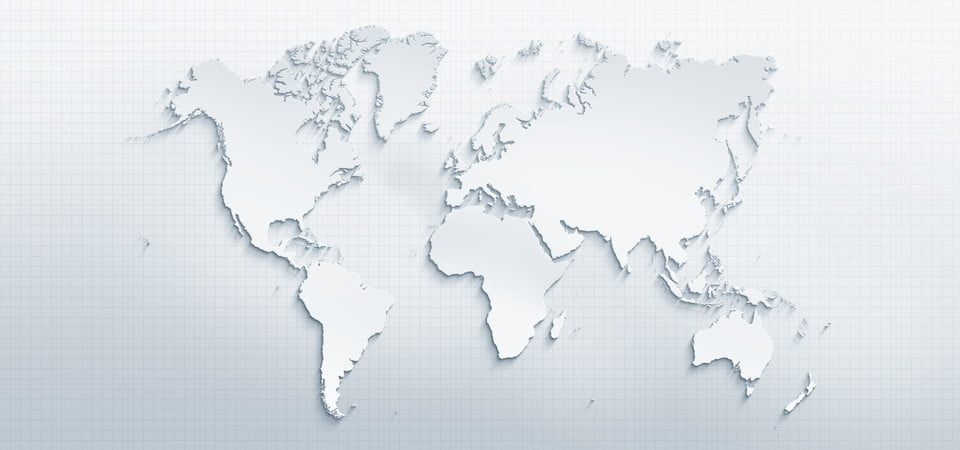 تعريف الدولة
عناصر الدولة (أركان الدولة)
تعريف الدولة
تعريف الدولة – ثيَناسةى دةولَةت
مجموعة من الافراد يمارسون نشاطهم على اقليم جغرافي محدد، ويخضعون لتنظيم معين.
  كؤمةَلَة تاكيَكة كة ثيادةى ضالاكيةكانيان دةكةن لة هةريَميَكي جوطرافي دياريكراودا،  وة دةكةونة ذيَر ريَخستنيَكى دياريكراو.

مجموعة من الافراد مستقرة على اقليم معين ولها تنظيم وسلطة عليا آمرة وقاهرة.
 كؤمةلَة تاكيَكة كة جيَطير دةبن لة سةر هةريَميَكي دياريكراو و ريَكخستن و دةسةلاَتيَكي بالاَ و فةمانكارو بةهيَزى هةية.
تعريف الدولة – ثيَناسةى دةولَةت
ظاهرة سياسية وقانونية، لجماعة من الناس تقطن بصورة مستقرة في بقعة محددة من الارض في ظل نظام سياسي.
   كؤمةلَة تاكيَكة و دانيشتووى هةريَميَكي دياريكراون بة شيَوةيةكي جيَطير لة ذيَر سيستةميَكي سياسيدا .

مجموع كبير من الناس يقطن على وجه الدوام إقليماً معيناً، ويتمتع بالشخصية المعنوية والنظام والاستقلال السياسي.
تعريف الدولة – ثيَناسةى دةولَةت
ويذهب العميد ليون ديكي الى اطلاق اسم الدولة على كل تنظيم للجماعة السياسية أيا كانت صورتها.
تقسيم الدولة الى ( الحكام و المحكومين ).
تعريف الدولة – ثيَناسةى دةولَةت
الدولة :- تنظيم اجتماعي سياسي قانوني ضمن اطار إقليم معين، بمعنى مجموعة من الافراد يقيمون بصفة دائمة ومستقرة على إقليم معين في ظل تنظيم سياسي معين.
عناصر التعريف:
1- تنظيم اجتماعي
2- إقليم معين
3- تنظيم السياسي
أصل الدولة والنظريات التي تفسر نشوئهابنةرةتي دةولَةت و تيَؤرة شيكارييةكاني سةرهةلَدانى
النظرية الثيوقراطية (الدينية - ئاينى)
أولاً : نظرية الحق الإلهي المباشر : 
       تيؤرى خواوةندى راستةوخؤ :
 ملخص النظرية :
 أن الدولة من خلق الله.
   دةولَةت لة دروستكراوةكاني خواوةندي طةورةية .
 الله هو الذي يختار الحكام للقيام بإدارة الدولة .
    خواوةند خؤي فةرمانرةوا هةلَدةبذيَريَت بؤ بةريَوةبردني دةولَةت .
النظرية الثيوقراطية (الدينية - ئاينى)
يجب على الأفراد إطاعتهم وعدم مخالفتهم .
     ثيَويستة خةلَكي طؤيَرِايةلَبن و سةرثيَضي نةكةن .
 والحكام مسؤولون أمام الله وليس الشعوب .
    فةرمانرةوايان بةرثرسيارن لةرامبةر خوا نةك بةرامبةر بة طةل .
 مثال :  - الفراعنة أي حكام مصر سابقاً .
              - ملوك فرنسا في القرنين 17 و 18 .
النظرية الثيوقراطية (الدينية - ئاينى)
ثانياً : نظرية الحق الإلهي غير المباشر :
          تيؤري خواوةندي ناراستةوخؤ :
     ملخص النظرية :
أن الدولة من خلق الله. 
      خواوةند دةولَةتي دروستكردووة .
 الله هو الذي يختار الحكام للقيام بإدارة الدولة ولكن بصورة غير مباشرة وذلك عن طريق توجيه الأفراد لاختيار شخص أو عائلة معينة، وهذا الاختيار لم يكن بمحض ارادتهم وانما بتوجيه من الله .
    خواوةند فةرمانرةوايان هةلَدةبذيَريَت بؤ بةريَوةبردني دةولَةت بةلاَم بة شيَوةيةكي ناراستةوخؤ لة ريَطاي ئاراستةكردن خةلَك بؤ دياريكردني كةسيَك يان خانةوادةيةك, وة ئةم كارةى خةلَك بة ويستى ئازادانةى خؤيان نيية بةلَكو خواوةند ئاراستةيان دةكات .
النظرية الثيوقراطية (الدينية - ئاينى)
يجب على الأفراد إطاعتهم وعدم مخالفتهم .
  ثيَويستة خةلَكي طؤيَرايةلَبن و سةرثيَضي نةكةن .
 والحكام مسؤولون أمام الله وليس الشعوب .
  فةرمانرةوايان بةرثرسيارن بةرامبةر خواوةند نةك طةلةكةيان.
النظرية الثيوقراطية (الدينية - ئاينى)
تقدير النظرية الثيوقراطية: هةلَسةنطاندني تيؤرى ئاينى: 
 غير صالحة في عصر العلم. ناطونجيَت لةطةلَ سةردةمي زانست .
 غير مبنية على اساس علمي. بنيات نةنراوة لةسةر بنةرةتى زانستى .
تقوم على الغيبيات. بنياتنراوة لةسةر خةيالَ و نةبينراوةكان .
 لا تستند الى نص كتابي منزل. ثالَثشت نيية بة ثةرتوكة ئاسمانييةكان.
 تؤدي الى الاستبداد والظلم. دةبيَتة هؤي ستةم و ضةوساندنةوة.
النظرية العقدية – تيؤري طريَبةست
ملخص هذه النظرية :
 كورتةى ئةم تيؤرة :
 أن أصل وأساس نشأة الدولة ترجع الى إرادة الأفراد.
   بنةرت و ريشةى سةرهةلَدانى دةولَةت دةطةريَتةوة بؤ ويستي تاكةكان .
النظرية العقدية – تيؤري طريَبةست
أن الأفراد (الحكام والمحكومين) اجتمعوا واتفقوا على انشاء الدولة.
   تاكةكان (فةرمانرةوا و حوكمكراوةكان) كؤدةبنةوةو ريَكدةكةون لةسةر ثيَكهيَناني دةولَةت .
 الدولة وجدت نتيجة عقد اجتماعي .
    سةرهةلَداني دةولَةت لة دةرئةنجامى طريَبةستيَكي كؤمةلاَيةتيية .
النظرية العقدية – تيؤرى طريَبةست
المتفق عليها:
إرجاع نشأة الدولة إلى فكرة العقد الإجتماعي .
   طيَراندنةوةى سةرهةلَدانى دةولَةت بؤ بيرؤكةى طريَبةستى كؤمةلاَيةتى .
الأفراد انتقلوا من الحياة القديمة الى حياة الجماعة السياسية المنظمة بموجب العقد .
  تاكةكان ذياني كؤنى خؤيان طواستةوة بؤ ذيانى نيَو كؤمةلَى سياسى ريَكخراو بة ثيَى طريَبةست .
النظرية العقدية – تيؤرى طريَبةست
المختلف عليها: جياوازييةكان:
  الوضع قبل العقد . بارودؤخى ثيَش طريَبةست.
  أطراف العقد . لايةنةكانى طريَبةست .
  النتائج المترتبة على العقد. 
     دةرئةنجامى طريَبةست
النظرية العقدية – تيؤرى طريَبةست
أولاً / نظرية العقد عند هوبز:
 الوضع قبل العقد غير مستقرة ويسوده الفوضى والعنف والصراع بين الأقوياء والضعفاء, وارادو ان يختارو شخصاً ليحكم بينهم لتحسين احوالهم.
     بارودؤخي ثيَش طريَبةست ناجيَطير و ثشيَو بووة و توندو تيذى وململانيَ هةبووة لة نيَوان بةهيَز و بيَهيَزةكان , وة ويستويانة كةسيَك بكةنة فةرمانرةواى خؤيان بؤ باشتركردنى بارودؤخيان .
 العقد أحادي الطرف لأن الحاكم لم يكن طرفاً في العقد.
     طريَبةستةكة تاك لايةنة لةبةر ئةوةى فةرمانرةوا لايةن نيية لة طريَبةستةكة .
النظرية العقدية – تيؤرى طريَبةست
الأفراد تنازلوا عن حقوقهم بارادتهم، ويجوز للحاكم ان يحكمهم حكماً مطلقاً وعليهم أن يخضعوا لحكمه.
   تاكةكان سازش دةكةن لة مافةكانيان بة ويستى خؤيان، وة بؤ  فةرمانرةوا هةية كةوا حوكمى رةهاى هةبيَت و خةلَكيش ملكةض بن بؤى . 
   
  (يلاحظ ان هوبز من انصار الحكم المطلق والملكية في انكلترا – تيَبينى دةكريَت هوبز لة لايةنطرانى حوكمى رةها و ثادشايةتى بووة لة ئينطلتةرا )
النظرية العقدية – تيؤرى طريَبةست
ثانياً / نظرية العقد عند لوك: 
 الوضع قبل العقد طبيعي و مستقر ومتمتعين بكامل حقوقهم, والافراد قرروا الانتقال الى حياة تقوم على اساس التعاون وعدم التجاوز على الآخرين . 
  بارودؤخي ثيَش طريَبةست سروشتي بووة و مافي تةواويان هةبووة , تاكةكان برياري طواستنةوة دةدةن بؤ ذيانيَكي بنياتنراو لةسةر هاوكاري و دةستدريَذي نةكردن لة سةر كةساني تر .
 للعقد طرفين هما الأفراد والحاكم .
    طريَبةست لة دوولايةن ثيَكهاتووة كة خةلَكي  و قةرمانرةوان .
النظرية العقدية – تيؤرى طريَبةست
الأفراد لم يتنازلوا عن كامل حقوقهم وانما عن جزء منها فحسب، وللافراد أن يعزلوا الحاكم إذا أخل بمضمون العقد.
    تاكةكان سازش ناكةن لة تةواوي مافةكانيان بةلَكو لة هةنديَ مافةكانيان سازش دةكةن، وة تاكةكان دةتوانن فةرمانرةوا لابدةن ئةطةر لة ناوةرؤكي طريَبةستةكة لايدا .
    ( لوك من انصار الحكم المقيد – لوك لة لايةنطراني حوكمي كؤتكراوة )
النظرية العقدية – تيؤرى طريَبةست
ثالثاً/ نظرية العقد عند روسو: 
 الوضع قبل العقد كان مستقر والأفراد لهم حرية كاملة , ولتنظيم هذه الحرية وعدم التجاوز عليها لجأوا الى ابرام هذا العقد. 
     بارودؤخي ثيَش طريَبةست جيَطير بووة و تاكةكان ئازادي تةواويان هةية، وة بؤ ريَكخستني ئةم ئازاديية و دةستدريَذي نةكردن ثةنايان بردووة بؤ بةستني طريَبةستةكة .
 وجود طرفين في العقد، الأول: الاشخاص على اعتبار انهم مستقلين، و الثاني: الاشخاص كشخصية جماعية.
  والحاكم ليس طرفا في العقد وانما هو وكيل ويحكم نيابةً.
    بووني دوولايةن لة طريَبةستةكة , يةكةم بة شيَوةي كةسايةتي سةربةخؤي تاكةكان و دووةم بة شيَوةى كةسايةتي كؤمةلَي .
    فةرمانرةوا لايةني طريَبةستةكة نيية بةلَكو بريكار و نويَنةرى خةلَكة .
النظرية العقدية – تيؤرى طريَبةست
وتنازلوا عن حقوقهم لصالح الجميع. وللأفراد ان يعزله متى أرادوا أو عندما رأوا أن الحاكم تجاوز ما أنيب إليه. 
    خةلَكي سازشي لة مافةكاني خؤي كردووة بؤ بةرذةوةندي طشتي، وة خةلَكي دةتوانن فةرمانرةوا لةسةر حوكم لابدةن ئةطة زيادة رؤيي كرد لة ناوةرؤكي طريَبةستةكة 
  (آراء روسو له تاثير على الثورة الفرنسية - بؤضوونةكاني روَسو كاريطةرى هةبوو لةسةر شؤرشي فةرةنسى)
النظرية العقدية – تيؤرى طريَبةست
تقدير نظرية العقد الإجتماعي: هةلَسةنطاندن:
 قائمة على الخيال وبعيدة عن الواقع .
  بنياتنراوة لةسةر خةيالَ و دوورة لة واقع .
 وجود رضا الافراد ضروري لابرام العقد ومن الصعب جمع الناس واتفاق جميعهم عليه.
  بووني رةزامةندي تاكةكان ثيَويستة بؤ بةستني طريَبةست و ئاستةمة خةلَكي هةمووى كؤببنةوة و ريَبكةون لةسةرى .
 مع ذلك لهذه النظرية مساهمة كبيرة في نشر الوعي ضد الظلم والاستبدادية.
  لةطةلَ ئةوةدا ئةم تيؤرة ثشكدار طةورةى هةبووة لة بلاَوكردنةوةى هوشياري دذي ستةم و ضةوساندنةوة .
نظرية القوة – تيؤرى هيَز
ملخص هذه النظرية: 
 أنَ الدولة نشأت عن طريق القوة والعنف .
   دةولَةت لة ريَطاي هيَز و توندو تيذييةوة سةريهةلَداوة.
 في بداية تكوين الدولة كان هناك نظاما اجتماعيا فرضه شخص أو جماعة على الآخرين بالقوة والاكراه.
  لة سةرةتاي سةرهةلَداني دةولَةتةوة سيستةميَكي كؤمةلاَيةتي هةبووة كة لة لايةن كةسيَك يان كؤمةلَيَكةوة بة هيَز سةثاندبوويةتي.
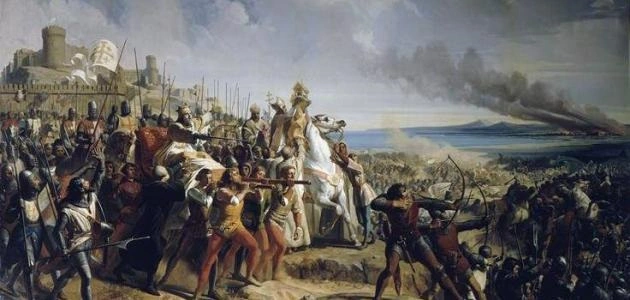 نظرية القوة – تيؤرى هيَز
الدولة واقعة او حادثة محددة , وهي نتيجة صراعات بين الجماعات البشرية المختلفة .
   دةولَةت واقعةيةك يان رووداويَكي دياريكراوة , و دةرئةنجامي ململانيَي كؤمةلَاني ئادةميزادة جياوازةكانة .
 ليست لها سند قانوني , ولا مجال فيها للتكييف القانوني.
   سةنةديَكي ياسايي نيية ,  و بواريَك نيية بؤ تةكييفي ياسايي .
نظرية القوة
لقد كان الفقيه (ديجي) من مؤيدي هذه النظرية حيث يرى:
ان الدولة ما هي الا حدث أجتماعي، ليس له أي سند قانوني، ففي جميع البلاد وفي مختلف العصور كان أكثر أفراد الجماعة قوة سواءً من الناحية المادية أم الدينية أم الاقتصادية هم الذين يفرضون ارادتهم على بقية افراد الجماعة.
فالدولة عند (ديجي) جماعة من الناس تنقسم على طبقة حاكمة وأخرى محكومة.
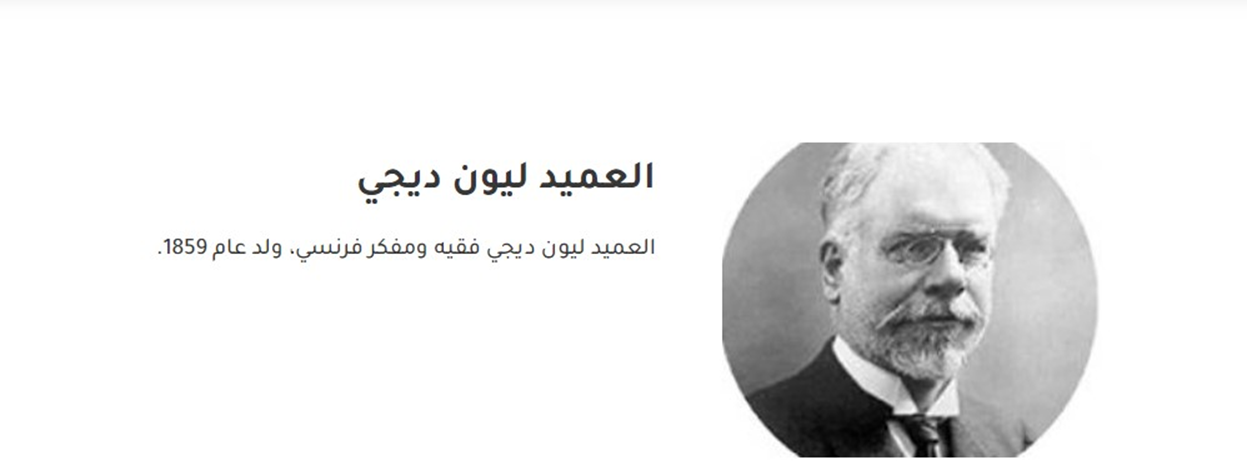 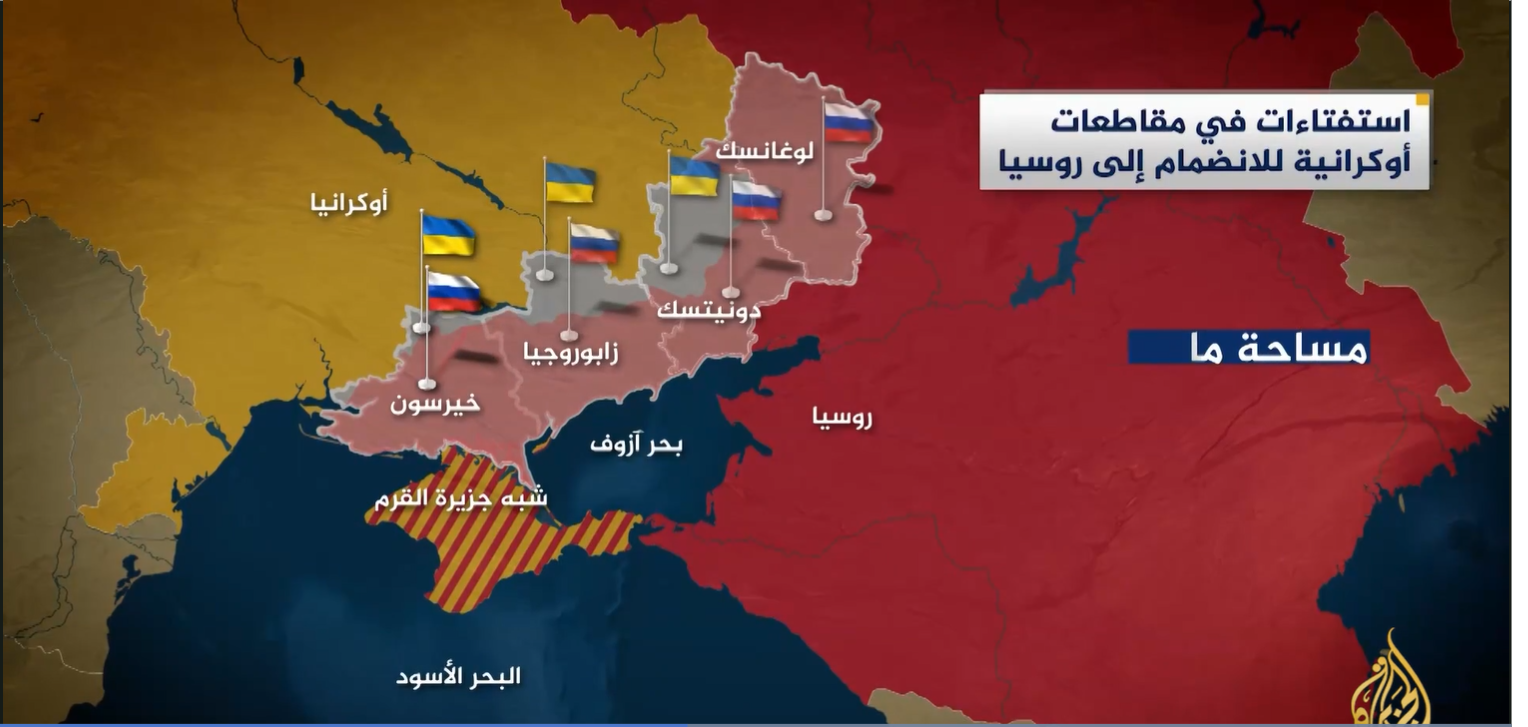 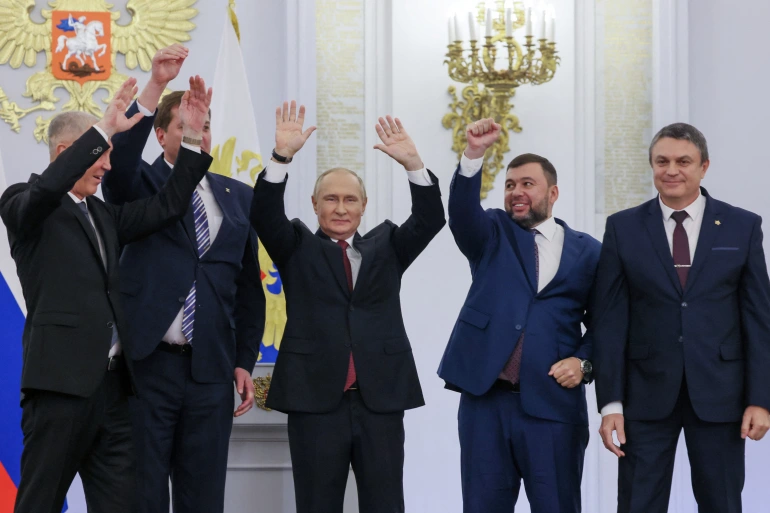 نظرية القوة – تيؤرى هيَز
تقدير نظرية القوة : هةلَسةنطاندن :
 هذه النظرية وإن كانت صالحة لنشأة بعض الدول ولكن لا تتفق مع قيام بعض دول أخرى.
  ئةم تيؤريية ئةطةر طونجاو بيَت بؤ سةرهةلَداني هةنديَك دةولَةت بةلاَم ناطونجيَت بة سةرهةلَداني هةنديَك دةولَةتي تر .
 والدول التي تنشأ عن طريق القوة لا تستطيع ان تحقق لنفسها الاستقرار والدوام , وتحتاج الى اكتساب رضا الافراد وقبولهم لها.
  دةولَةتة ثيَكهيَنراوةكان لة ريَطاي هيَزةوة ناتوانن سةقامطيري و بةردةوامي بؤ خؤيان فةراهةبكةن , و ثيَويستي بة رةزامةندي كةسةكان هةية
نظرية الأسرة
تقوم هذه النظرية على أسناد أصل الدولة الى الأسرة، حيث أن الأسرة كانت النواة الأولى للجماعات البدائية. ذلك لان سلطة الحكام في الدولة ترجع الى سلطة رب الاسرة.
الاسرة
العشيرة
القبيلة
القرية
المدينة
الدولة
نظرية الاسرة– تيؤرى خيَزان
تقدير نظرية الاسرة: هةلَسةنطاندن 
 افتراض غير صحيح عند البعض ( اعتبار الاسرة الخلية الاولى في المجتمع ) طريمانةيةكي دروست نيية بؤ ئةوةى كة خيَزان بنةرةتي دةولَةتة لاى هةنديَك .
 هناك دول لم تمر بهذه المراحل .
    هةنديَك دةولَةت بةم قؤناغانة نةرؤيشتن .
نظرية الاسرة– تيؤرى خيَزان
تشابه غير صحيح بين السلطة السياسية والسلطة الابوية في الاسرة , لان رب الاسرة ملزم برعاية اسرته ولايستطيع ان يتنازل عنه .
  ليَكضوونيَكي نادروستة لة نيَوان دةسةلاَتي سياسي و دةسةلاَتي باوكايةتي لة خيَزان , لةبةر ئةوةى سةرؤكي خيَزان ثابةندة بة ضاوديَري خيَزان و ناتوانيَت دةستبةرداري ببيَت .
نظرية التطور التاريخي  تيؤرى ثةرةسةندني ميَذويي
ملخص هذه النظرية :
 الدولة نشأت عن تطورات اجتماعية و تفاعل عوامل مختلفة  كالدين و القوة والاقتصاد والسياسة و الاجتماع.
 دةولَةت سةرى هةلَداوة لة ئةنجامي ثةرةسةندني كؤمةلاَيةتي و كاليَكي فاكتةرة جياوازةكان وةك ئاين و هيَز و ئابورى و سياسةت و كؤمةلاَيةتي.
 لا يمكن ان يرجع نشأة الدولة الى عامل معين دون غيره .
 ناكريَت سةرهةلَداني دةولَةت بطةريَنريَتةوة بؤ فاكتةريَكي دياريكراو نةك هةمووي .
تقدير نظريات نشأة الدولة  - هةلَسةنطاندن
لا يصح الوقوف عند احدى هذه النظريات لتبرير أصل نشأة الدولة , ومن الصعب وضع نظرية عامة محددة لبيان أصل نشأة الدولة بصفة عامة .
 دروست نيية لة يةكيَك لة تيؤرةكان بة تةنها ويَستطة بطريت بؤ بنةرتي سةرهةلَداني دةولَةت , وة ئاستةمة يةك تيؤر دياريبكريَت بؤ بةديار خستني سةرهةلَداني دةولَةت.
تقدير نظريات نشأة الدولة  - هةلَسةنطاندن
ولكن تعد نظرية التطور الاجتماعي اقرب النظريات الى الصواب في تفسير نشأة الدلة , لانها حاولت التوفيق بين جمع النظريات السابقة , ولم ترجعها الى عامل معين , وانما اكدت على على نشأة الدولة تختلف من بلد لآخر حسب الظروف التاريخية والاجتماعية والاقتصادية .
 بةلاَم تيؤرى ثةرةسةندني كؤمةلاَيةتي نزيكترين و باشترين تيؤرة بؤ ليَكدانةوةى سةرهةلَداني دةولَةت , لةبةر ئةوةى هاوسةنطة لة نيَوان تيؤرةكان و طرنطي بة هةموو تيؤرةكان دةدريَت و نايطةرينيَتةوة بؤ تةنها يةك فاكتةر . بةلَكو طةرانةوةى سةرهةلَداني دةولَةت لة دةولَةتيَك بؤ دةولَةتيَكي تر جياوازة بة ثيَي بارودؤخي ميَذويي و كؤمةلاَيةتي و ئابورى
أركان الدولة  - ثايةكاني دةولَةت .
 أنواع الدولة  - جؤرةكاني دةولَةت .
السلطات في الدولة  - دةسةلاَتةكان لة دةولَةتدا .
أركان الدولة  - ثايةكاني دةولَةت
الشعب – طةل
مجموع الأفراد الذين يقيمون على اقليم الدولة ويعيشون معاً , ويرتبطون بروابط مختلفة كالدين , اللغة , الثقافة , التاريخ , المصالح المشتركة . 
     بريتيية لة كؤمةلَة تاكيَك كة نيشتةجيَن لةسةر هةريَمي دةولَةت و تيايدا دةذين و ثيَكةوة بةستراون بة هؤي ئاين , زمان , رؤشنبير , ميَذوو , بةرذةوةندي هاوبةش .
 لا يشترط لقيام ركن الشعب وجود عدد معيّن للسكان  .
  مةرج نيية ثايةى طةل ذمارةيةكي دياريكراوي هةبيَت لة زؤرى يان كةميدا .
 يجب أن يكونوا مستقرين في إقليم الدولة .
  ثيَويستة بة شيَوةيكي جيَطير تيايدا نيشتةجيَبن .
الشعب – طةل
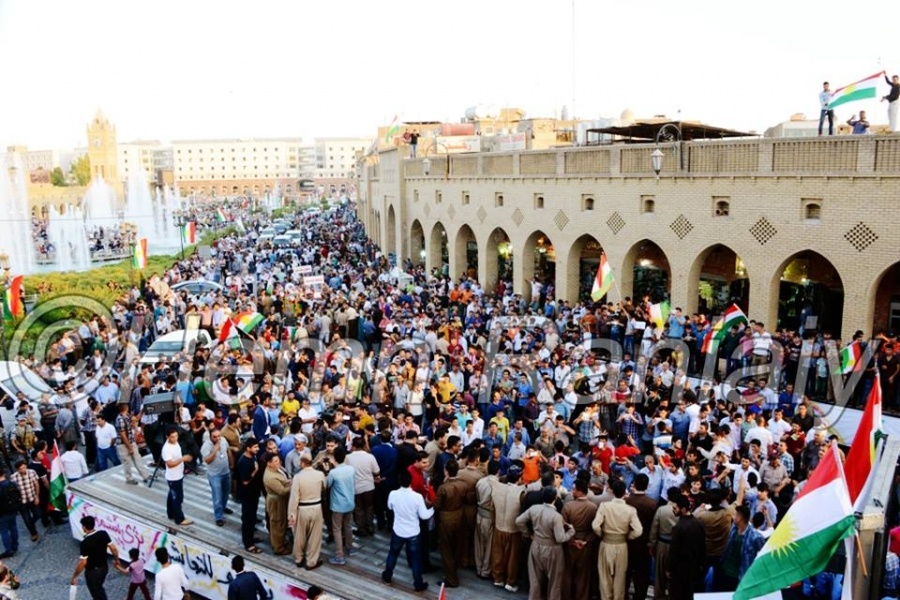 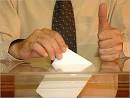 الشعب - طةل
الجنسية هي الرابطة القانونية والسياسية 
                  بين أفراد الشعب والدولة .
 رةطةزنامة بريتيية لة ثةيوةندي ياسايي و سياسي و روحي نيَوان   
                    تاكةكاني طةل و  دةولَةت 
 السكان  = هو مجموع الأشخاص الساكنين في  
                   الدولة.
دانيشتووان =         بريتيية لة كؤي هةموو تاكةكاني دانيشتو لة دةولَةت
الشعب - طةل
الشعب الإجتماعي = جميع حاملي الجنسية 
                                الوطنية .
 طةلي كؤمةلَايةتي = هةموو ئةو كةسانةى هةلَطري رةطةزنامةى 
                                   نيشتمانين .
الشعب السياسي = جميع الأفراد الذين تتوافر 
                                 فيهم شروط الناخب .
 طةلي سياسي = هةموو ئةو تاكانةى كة مةرجةكاني دةنطدةريان تيَداية.
الشعب
الشعب والامة: الشعب جزء من الامة موزعة بين عدة دول و قد يتكون الشعب من عدة قوميات و لا يشترط ان يكون من جنس بشري واحد على اساس وحدة اللغة والجنس.
وبالنسبة للأمة: اتحاد الافراد في الاصل البشري و اللغة
 الفقه الفرنسي: ارادة الافراد في العيش معا
الفقه الامريكي: العامل المعنوي   المعتقدات العادات والتقاليد      
الفقه الالماني: الافراد المتحدين في الاصل البشري اي الجنس وفي اللغة
الامة ظاهرة اجتماعية تتمثل في وجود جماعة من البشر تسودها روح الترابط والاتحاد، والرغبة في العيش المشترك فوق اقليم معين، نتيجة عوامل تجمعت وجعلتهم قوم يتميزون عن غيرهم من الجماعات البشرية(ليس لها شخصية دولية)

الدولة تنظيم قانوني لا يتم بمجرد قيام الامة بل يجب تنظيم الامة واخضاعها لسلطة قانونية سياسية(يجب ان تتمتع بالسلطة والشخصية الدولية
الامة والدولة
الامة: توجد قبل وجود الدولة – و لان الدولة لا توجد دون وجود سلطة سياسية وهي ظاهرة قانونية وسياسية
-فالامة اجتماع عدد من الأفراد وقيام الرغبة بينهم في الحياة سوياً 
تشترك الامة و الدولة في الشعب والاقليم  و لا يوجد حكومة 
الامة: لا تمتلك شخصية قانونية 

 الدولة تمتلك شعب واقليم وسلطة سياسية 
تعتبر من اشخاص القانون الدولي
الإقليم - هةريَم
الإقليم : هو بقعة من الأرض – بمعناه العام –يقيم عليها الشعب عليها وعلى وجه الإستقرار .
 هةريَم : بريتيية لةو ثارضة زةوييةى – بة مانا طشتييةكةى – كة  
             تاكةكاني طةل تيايدا دانيشتوون بة شيَوةيةكي بةردةوام و جيَطير .
 هو إطار الإختصاص ( التشريعي , القضائي , الاداري, التنفيذي) بالنسبة للدول .
    بريتيية لةو ضوارضيَوةيةى كة تايبةتمةندييةكاني دةولَةتي ثيَدياريدةكريَت لة رووى ( ياسادانان , دادوةرى , كارطيَري , جيَبةجيَكردن
الإقليم - هةريَم
الإقليم - هةريَم
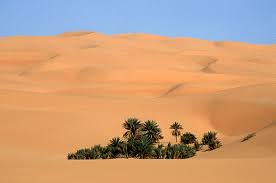 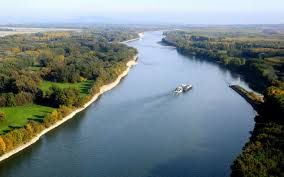 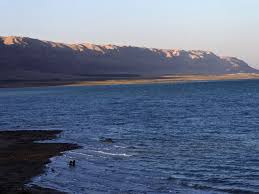 العنصر الثاني:- الاقليم
اهمية الاقليم:
يوفر الاستقرار والدوام ويساعد على نمو الضمير الجماعي، يساهم في تطوير الجماعة البشرية والانتقال من الجماعة الطبيعية الى مرحلة المجتمعات المنظمة

تحديد الدولة ونطاق اختصاصاتها الامر الذي يحول دون كثرة النزاعات الدولية

يحدد نطاق الدولة ويتم تحديد شعبها على اساسه

على ارض الدولة يكتمل سيادتها وحقها.
أولاً:- الاقليم الارضي. 
ويقصد به المساحة الارضية التي تبسط عليها الدولة سلطاتها، والتي تفصلها عن اقاليم الدول الاخرى المجاورة حدود واضحة المعالم، ذلك لان لحدود هذا الاقليم أهمية كبيرة من الناحية القانونية، فالدولة لا تمارس سيادتها إلا في حدود اقليمها، وتنتهي سلطتها عند حدودها، حيث تبدأ سيادة دولة أخرى.
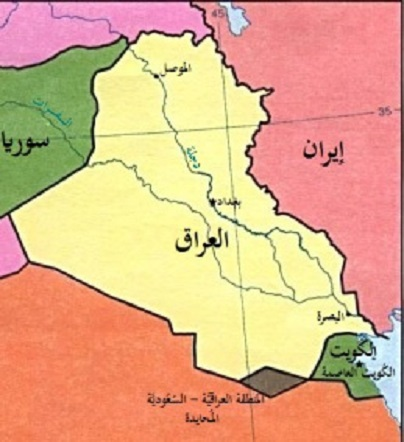 الإقليم - هةريَم
الإقليم الأرضي : هو مساحة محددة من الأرض 
                            تباشر الدولة سيادتها في 
                             حدود هذه المساحة . 
 هةريَمي وشكايي : بريتيية لةو ثارضة زةوييةى كة دةولَةت سةروةرى تيَدا 
                              ثةيرةو دةكات لةو سنورة دياريكراوةدا .
 الحدود قد يكون طبيعية كالجبال والأنهار , وقد تكون اصطناعية كالأسوار والخطوط .
 سنورةكان يان سروشتين وةك ضيا و روبارةكان , يان دةستكردن وةك ديوار و هيَلَة سنورييةكان .
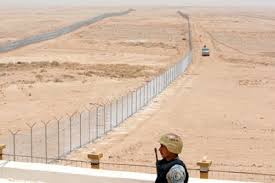 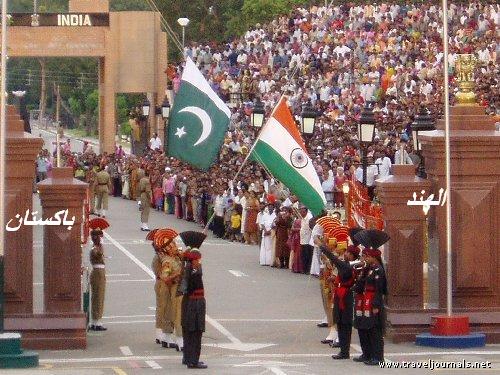 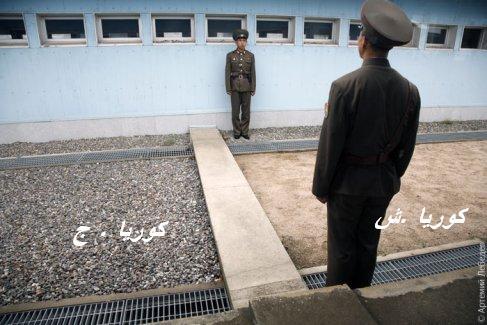 الإقليم - هةريَم
لايشترط في الإقليم ما يتعلق بالمساحة والإتصال ( كبيرة , صغيرة , متصلة , منفصلة ) .
  مةرج نيية هةريَمي وشكايي لةوةى ثةيوةندارة بة روبةر و ثيَكةوة لكان ( طةورة , بضوك , ثيَكةوةلكاو , ليَكترازاو ).
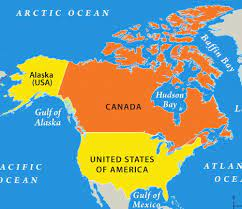 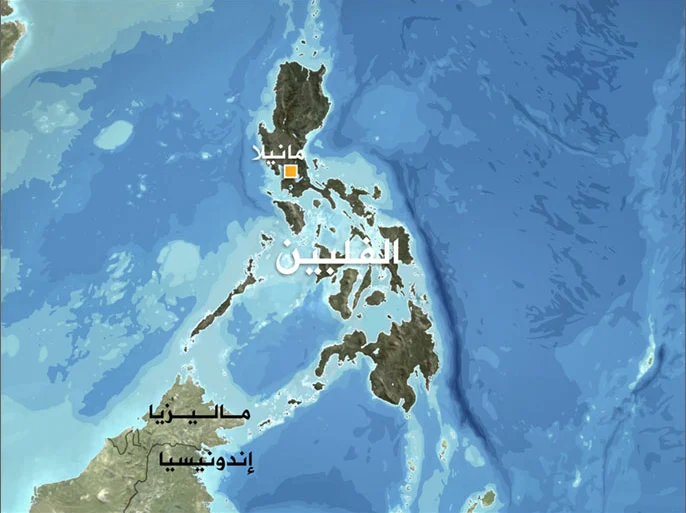 الاقليم
وكما لا يشترط في عدد افراد الشعب حد أدنى، فلا يشترط أيضاً في الاقليم أن يكون على درجة معينة من الاتساع إلا بالقدر الكافي لاقامة أية مجموعة من الافراد، فقد تقوم مساحة الاقليم صغيرة أو غير متواسعة مثل موناكو وسان مارينو والبحرين والقطر، وقد تقوم الدولة على مساحة مكانية شاسعة كما هو الحال في روسيا والولايات المتحدة الأمريكية والصين والبرازيل.
وبالاضافة الى ذلك فان المساحة التي تمثل الاقليم الارضي لا تتوقف عند قشرة الارض السطحية، وانما تمتد الى باطن الارض حتى عمق يصل الى مركز الكرة الارضية.
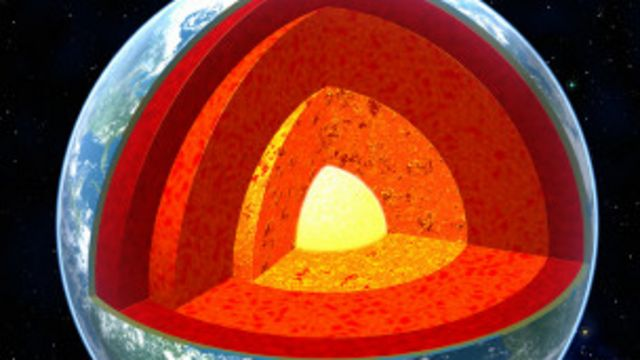 الاقليم
ثانياً:- الاقليم المائي.
يقصد بالاقليم المائي ذلك الجزء من البحار اللاصقة لحدود الدولة، والذي يطلق عليه اصطلاح البحر الاقليمي. بالاضافة إلى ما يوجد داخل هذه الدولة من أنهار أو بحيرات الداخلية. وقد أستقر العرف الدولي على أن يخضع البحر الاقليمي لسيادة الدولة، وذلك لتتمكن من الدفاع عن شواطئها.
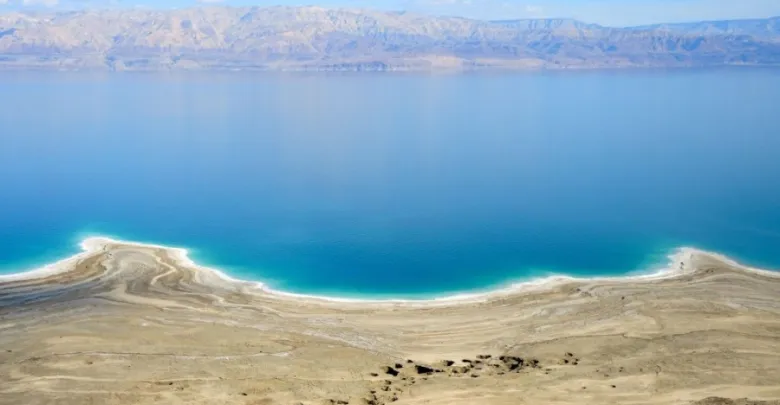 الإقليم - هةريَم
الإقليم المائي : يشمل الأنهار والبحيرات التي  
                            توجد داخل حدود الدولة .
 هةريَمي ئاوي : روبارو دةرياكان دةطريَتةوة كة دةكةونة نيَو سنورى 
                           دةولَةتةوة .
 ويشمل أيضاً البحر الإقليمي, وهي جزء من البحار الملاصقة لحدود الدولة . 
  ئاوي هةريَميش دةطريَتةوة كة دةكةويَتة سنورى ئاوي دةولَةتةوة .
وقد اثارت مسألة تحديد البحر الاقليمي خلافا بين فقه القانون الدولي العام، حيث ذهب بعض منهم الى أن البحر الاقليمي يحدد بأقصى مسافة تبلغها قذائف المدافع من الشاطئ، وبالتالي تستطيع الدولة أن تسيطر عليها،
 فيما حدده أخرون بثلاثة أميال، وبعضهم بخمسين ميلاً، وحدده آخرون بستة أو أثنتى عشر ميلاً بحرياً. وفي النهاية انتهت هذا الخلاف بعقد اتفاقية قانون البحار لسنة 1982 حيث حددت المادة (3) منها عرض البحر الاقليمي بنصها على أن "لكل دولة الحق في أن تحدد عرض بحرها الاقليمي بمساحة لا تتجاوز 12 ميلاً بحرياً مقيسة من خطوط الاساس المقررة وفقا لهذه الاتفاقية".
الاقليم
ثالثاً:- الاقليم الجوي.
يشمل الاقليم الجوي الفضاء الذي يعلو الاقليم الارضي والاقليم المائي، وللدولة حق بأن تمارس عليه سلطات كاملة دون التقيد بارتفاع معين.
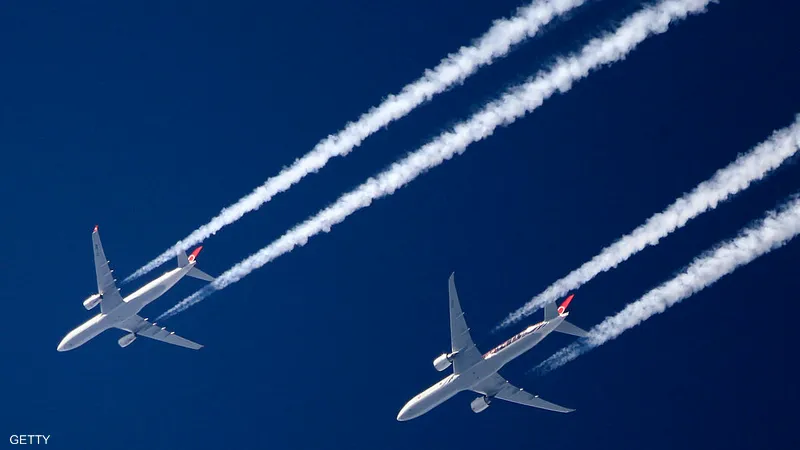 حيث ذهب رأي إلى اعتبار هذا الجزء من الاقليم من الهواء حراً كالبحار العامة. 
وذهب رأي آخر إلى اعتبار هذا الجزء الذي يعلو أرض الدول خاضعاً لسيادة الدولة خضوعاً مطلقاً. 
في حين ذهب رأي ثالث الى ان للدولة السيادة على اقليمها الهوائي، ولكن هذه السيادة ليس مطلقة، وانما مقيدة بحق اتفاق الدول جميعاً، وهو حق مرور الطائرات التابعة لها. 
وقد أخذ بهذ الرأي معاهدات الطيران، ونصت هذه المعاهدات على مبدأ سيادة الدولة الكاملة على طبقات الهواء فوق اقليمها، ولكنها نصت على مجموعة من الحقوق لطائرات الدول المتعاقدة. وهذا الرأي الاقرب الى الصواب، وذلك وفقاً للتطورات التكنلوجية الحديثة.
العنصر الثالث:- النظام السياسي
يشترط ان يتوافر لدى المجتمع البشري سلطة سياسية تؤدي وظائف الدولة الداخلية والخارجية وتكون مسؤولة عن جميع الشؤون المتعلقة بالشعب والاقليم
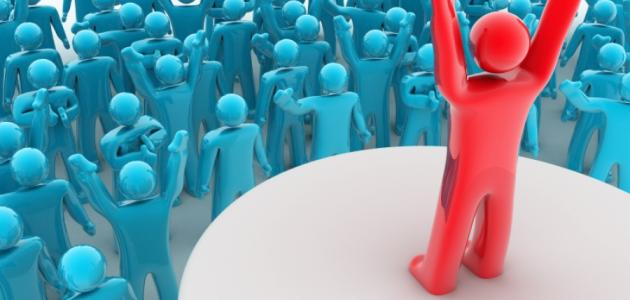 السلطة السياسية – دةسةلاَتي سياسي
السلطة : وجود هيئة حاكمة تتولى مهمة الأشراف 
                   والتنظيم في المجتمع وتباشر سلطاتها 
                    باسم الدولة . 
 دةسةلاَت : بريتيية لة بووني دةستةيةكي فةرمانرةوا كة كاري سةرثةرشتي و 
                ريَكخستن بيَت لة كؤمةلَطا و ثيادةى دةسةلاَتةكاني دةكات بة ناوي دةولَةتةوة .
 لا يشترط نوع معين من الأنظمة السياسية السائدة. (رئاسي , برلماني , جمهوري , ملكي ).
    مةرج نيية جؤريَكي دياريكراو هةبيَت لة سيستةمي سياسي بةربلاَو, وةك ( سةرؤكايةتي , ثةرلةماني , كؤمارى , ثاشايةتي )
النظام السياسي
والهيئة الحاكمة قد تتخذ أشكالاً سياسية مختلفة "ملكيات أو جمهوريات، ديموقراطيات أو دكتاتوريات". أي انه لا يشترط ان تتخذ الهيئة الحاكمة شكلاً سياسياً معيناً، وانما يكفي أن تبسط سلطاتها على اقليم الذي تحكمه بما لا يسمح بوجود سلطة أخرى منافسة لها، لان وجود قوة منافسة يؤدي إلى انهيار الدولة وقيام الفوضى وعدم الاستقرار نتيجة التصارع بين القوى المتعددة في حال وجودها.

كما أنه ليس شرطاً ان تكون ممارسة هذه الهيئة الحاكمة برضاء مجموع الشعب في الحالات الاعتيادية، فكثيراً ما تبسط الهيئة الحاكمة سلطتها عن طريق القوة والردع، كما يحدث عند وقوع ثورة أوانقلاب، أو عند حدوث حرب أهلية أو قلاقل أو اضطرابات تتولى أخمادها بالقوة.
النظام السياسي
غير ان أية سلطة لا تستند إلى إرادة الجماعة التي تحكمها تكون سلطة فعلية -وبالتالي فقيام الدولة أو تأسيس السلطة مرتبط برضاء الافراد. 

غير ان ذلك لا يعني ان سلطة الدولة يجب ان لا تستند إلى القوة، لأن هذه القوة لازمة وضرورة لابد منها لممارسة سلطانها. 
وبالتالي فتخلف القوة يعنى فناء الدولة، كما ان قيام قوة أخرى داخل الدولة منافسة لها يعنى انهيار الدولة وفنائها، لذلك ان اهم ما يميز الدولة هو احتكارها لقوتها العسكرية.
تتميز هذه السلطة بحيازة القوة المادية والمعنوية - الشرعية -.
    دةسةلَاتي دةولَةت ثيَويستة هيَزيَكي ماددي و مةعنةوي  - شةرعي -
 ان لا تكون في الدولة قوة أو سلطة منافسة .
      نابيَت لة دةولَةتدا هيَزيَك يان دةسةلأَتيَكي ركابةر هةبيَت لة دةولَةت .
الإعتراف بالدولة – دانثيَدانان بة دةولَةت
هو التصرف الحرالذى تعترف بموجبه دولة او اكثر بوجود دولة جديدة في اقليم محدد ويكون مستقلا عن اى دولة اخرى قائمة كما يكون قادرا على الوفاء بالالتزامات التى يفرضها القانون الدولى.
 بريتيية لةو تةسةروفة ئازادةى كة لة لايةن دةولَةتيَك يان زياتر دةردةضيَت و دةبيَتة هؤي داننان بة بووني دةولَةتيَكي نويَ لة سنورى هةريَميَكي دياريكراودا و سةربةخؤية لة دةولَةتاني تر و تواناي بةجيَطةياندني ثابةنديية نيَودةولَةتيةكاني هةية بة ثيَي ياساي نيَودةولَةتي طشتي .
الإعتراف بالدولة – دانثيَدانان بة دةولَةت
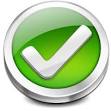 الإعتراف بالدولة – دانثيَدانان بة دةولَةت
الرأي الأول : الإعتراف ركن من أركان الدولة ولا يتحقق نشوء دولة جديدة إلاّ بعد الإعتراف بها , ويعتبر الأعتراف منشأ للدولة .
 راي يةكةم : داننان بة دةولَةت ثايةكة لة ثايةكاني دروست بووني دةولَةت و دروست نابيَت تةنها ثاش داننان نةبيَت ثيَي , و ة دانثيَدان بة كاريَكي دروستكارى دةولَةت هةذمار دةكريَت .
الرأي الثاني : الإعتراف ليس ركن و أنما إجراء مستقل و يعد إجراء كاشف لوجودها وإنّما شرط لانشاء علاقات قانونية بين الدول .
 راي دووةم : دانثيَدانان ثايةى دروست بووني دةولَةت نيية بةلَكو كاريَكي دةرخةرى ثاش دروست بوونة و بة مةرجي دروست بووني ثةيوةنديية نيَو دةولَةتييةكان هةذمار دةكريَت .
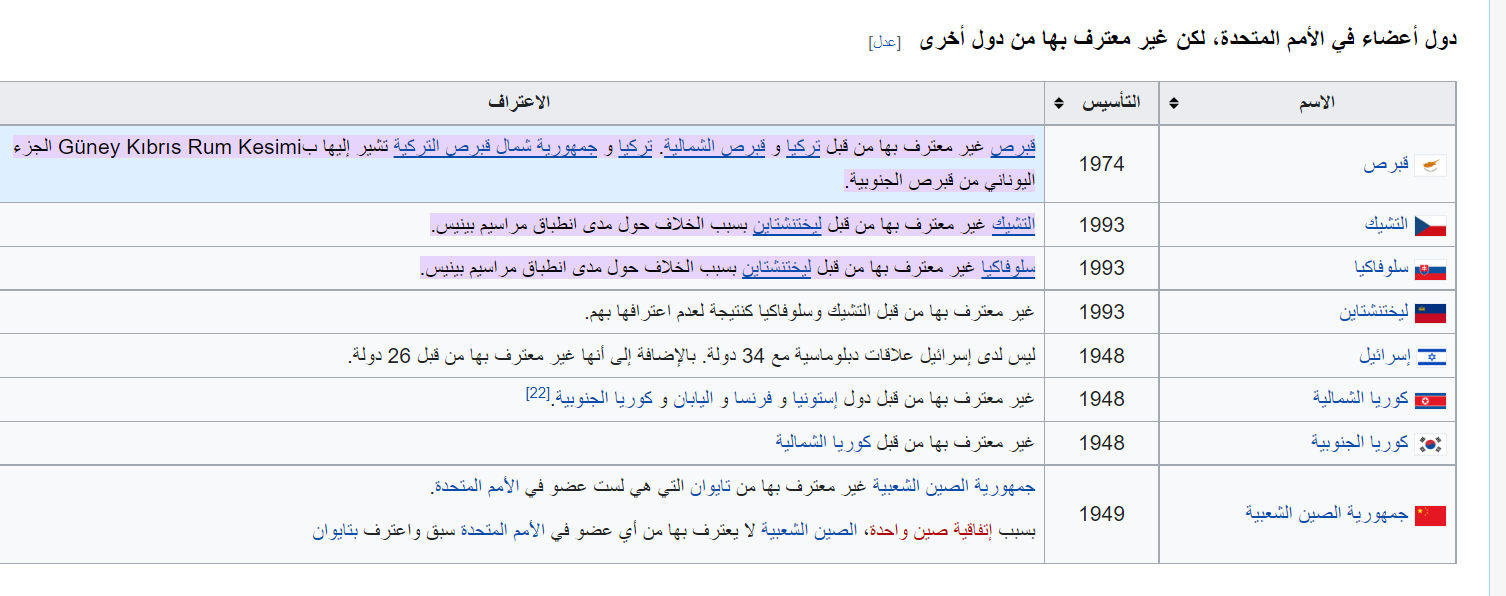 الفصل الثالث: سلطة الدولة
إن مسؤلية الدولة هي حماية الأمن و السلام العام في المجتمع والتي تتضمن إستتباب الأمن وتنسيق العلاقات.وجود حكام يصدرون اوامر ونواهي باسم الدولة، ووجود افراد يطيعون هذه الاوامر والنواهي الصادرة من الحكام
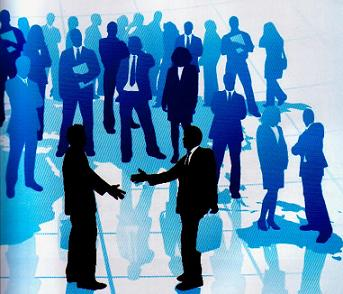 خصائص السلطة: 
السلطة ظاهرة اجتماعية وسياسية وقانونية
السلطة ظاهرة اجتماعية: مرتبطة بالجماعة البشرية لا يتصور وجودها خارجها، كما لا تستقيم الجماعة البشرية بدون سلطة تحفظ النظام فيها وتعمل لصالحه

السلطة العامة تعتمد في وجودها على 
– مدى ارتباطها بالجماعة البشرية ورضى المحكومين بها وقبولهم لها
- القوة (البوليسية والعسكرية)عنصر اساسي من العناصر التي تقوم عليها السلطة تعتمد عليها لحماية وجودها وأمنها
ويعبر السجون و المعتقلات عن القوة المادية التي تستخدمها السلطات.
إلا ان القوة المادية ترتبط بالجماعة البشرية و هي تستقر عن رضا المحكومين و الرضا يؤكد شرعية السلطة

والقوة المادية وحدها يؤدي الى فقدان شرعيتها و تصبح سلطة غاصبة معتدية-
2- السلطة ظاهرة سياسية 
- يجب ان تتمتع بالسيادة الداخلية والخارجية
قائمة بذاتها غير خاضعة داخلياً او خارجياً لسلطة اخرى 
لها القدرة على تنظيم نفسها وفرض توجيهاتها واوامرها على مواطنيها

لها القدرة على توفير وحماية الامن للمجتمع
3- السلطة ظاهرة قانونية:
هناك تلازم بين السلطة والقانون.
وعليه فان السلطة بحاجة الى القانون ، لانه سلاحها في حكم الجماعة وتنظيم احوالها ، كما أن القانون بحاجة إلى السلطة لتكفل له الاحترام وتعمل على تنفيذه حتى لا يعبث به الأفراد فيختل نظام الجماعة ويسودها الاضطراب .
يمكن القول بان سلطة الدولة بانها القدرة على فرض ارادتها على ارادة المجتمع .

السلطة ماهو الا تنظيم الحياة الجماعية وتوجيهها نحو تحقيق الهدف المشترك للجماعة المنظمة .
المبحث الثاني اساس شرعية سلطة الدولة
اولا : نظرية الاساس المقدس للسلطة :اي إلنظريات الدينية أو الثيوقراطية 
 وهذه النظريات اشكالا عديدة:
أ. نظرية الطبيعة الالهية للحاکم  حيث تقوم هذه النظرية على اساس ان الحاكم ذو طبيعة الهية ، ونتيجة لهذا فان الحاكم يتمتع بسلطة مطلقة تنصب على اقليم الدولة ومن عليه ، ذلك لأن الدولة وحاكم الدولة مقدسان ، ولا يجوز المساس بها.
المبحث الثاني اساس شرعية سلطة الدولة
وبالتالي فلا يجوز محاسبة الحاكم الاله او مساءلته عن اعماله واقواله.
   وبذلك تؤدي هذه النظرية الى التسليم للحاكم بالسلطان المطلق، ولا تترتب عليه أية مسؤولية أمام الشعوب 

ومثل هذا في بلاد وادي الرافدين ايام السومريين .
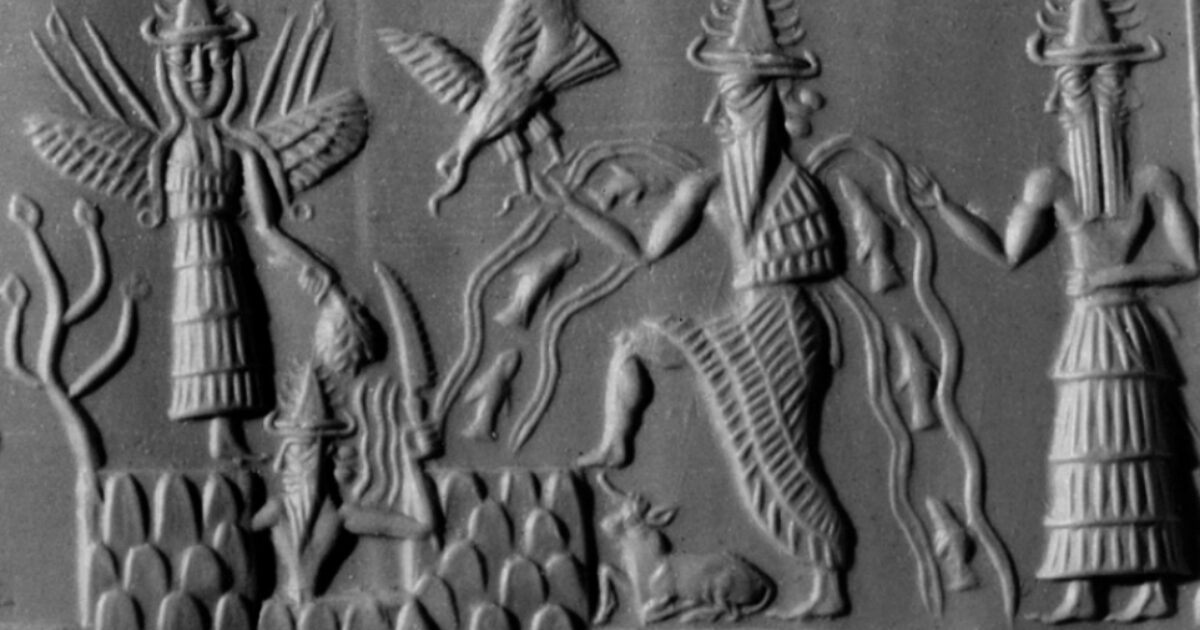 ب . نظرية الحق الالهي المباشر او التفويض الإلهي
تطورت النظرة الدينية في مرحلة لاحقة للمرحلة الأولى ، حيث لم يبق الحاكم إلهاً او من طبيعة الهية، وانما يستمد سلطته من الله مباشرة، فالحاكم يختاره الله ويودعه السلطة ، ومن ثم فهو بحكم بمقتضى الحق الالهي المباشر وقد صورت مسلة حمورابي هذه النظرية، حيث يظهر فيها حمورابي وهو يتسلم الشريعة من الله الشمس.
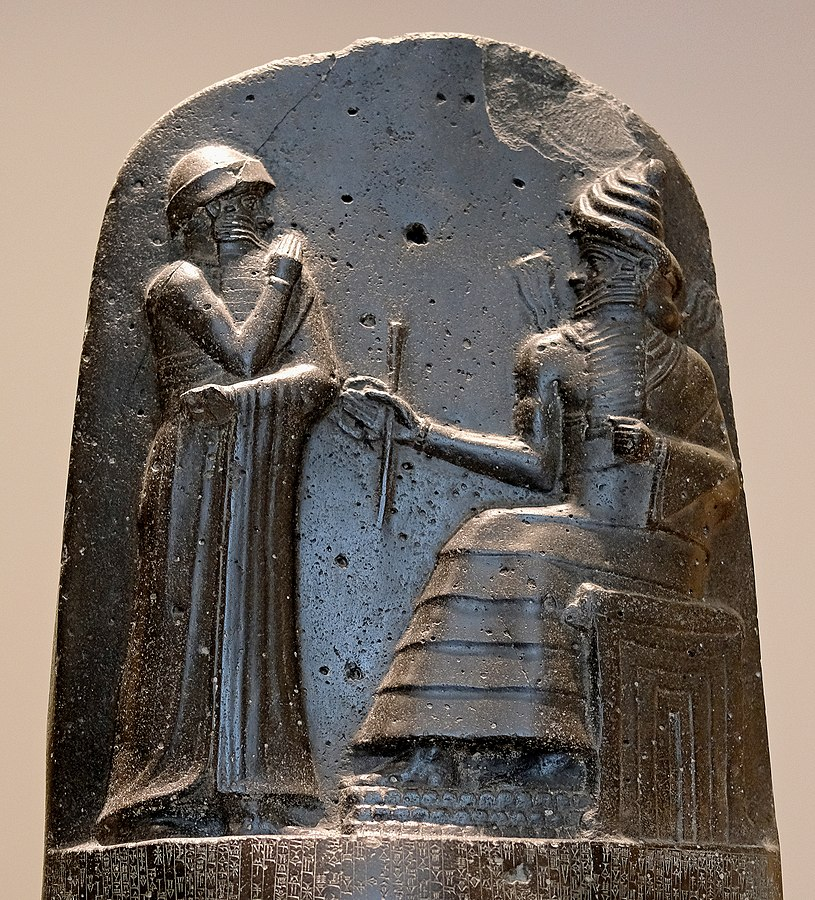 ج. نظرية الحق الالهي غير المباشر او العناية الإلهية
أن الله لايختار الحاكم اختبارا مباشرا ، وانا يرشد الشعب إلى الطريق الذي يؤدي إلى اختیار حاكم معين.
وبهذا يكون الحاكم قد تولى السلطة عن طريق الشعب بتوجيه من الارادة الالهية ، اي بمقتضى الحق الالهي غير المباشر.

ولكن الحاكم الذي يمارس السلطة الالهية يستمد سلطته من الله ، فهو لا يكون مسؤولا امام احد غير الله .
وبقيت السلطة في تلك الفترة الزمنية ذات قداسة دينية ، حيث كان الخروج عليها يعني الكفر بالله
فرنسا في القرن السابع عشر في عهد لويس الرابع عشر ، الذي كثيرا ما كان يستند اليها، ويدعي انه يستمد سلطته من الله ، وانه غير مسئول امام احد غير الله ، وبقيت هذه النظرية سندا للكثير من الملوك في سلطتهم المطلقة .
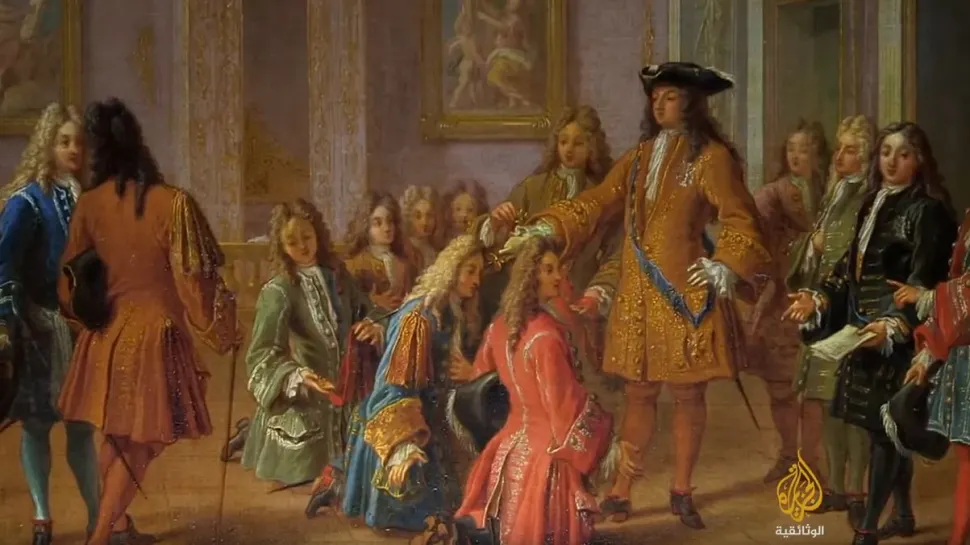 السيادة – سةروةرى
المقصود من السيادة هي أن سلطة الدولة سلطة عليا لا يسمو عليها شىء ولا تخضع لأيّة جهة وإنّما تسمو فوق الجميع وتفرض نفسها على الجميع . 
 مةبةست لة سةروةرى ئةوةية كة دةسةلاَتي دةولَةت دةسةلاَتيَكي بلَند و شكؤمةندة و لة سةروييةوة دةسةلاَت نيية و و ملكةض نيية بؤ هيض لايةك و لة سةووي هةموانة و خؤي دةسةثيَنيَت بةسةر هةموان .
خصائص السيادة – تايبةتمةندييةكاني سةروةرى
خصائص السيادة – تايبةتمةندييةكاني سةروةرى
الأصالة : لا تستمد أصلها و وجودها من سلطة أخرى.
  ريشةيي : واتة ئةو دةسةلاَتة لة دةسةلاَتيَكي ترةوة وةرنةطرتووة .
 شاملة : تطبق على جميع الأشخاص داخل إقليم الدولة مع مراعاة المعاهدات الدولية .
 طشتطيرة : جيَبةجيَدةكريَت لةسةر هةموو كةساني ناو هةريمي دةولَةت لةطةلَ رةضاوكردني ثةيواننامة نيَودةولَةتييةكان .
 دائمة : لا ترتبط بالحكام ولا تنتهي الّا بانتهاء الدولة .
    بةردةوامي : نةبةستراوةتةوة بة كةساني فةرمانرةوا و كؤتايي نايةت تةنها بة كؤايي هاتني دةولَةت نةبيَت .
خصائص السيادة – تايبةتمةندييةكاني سةروةرى
واحدة : وحدة واحدة و لايمكن تجزئتها , وتعدد السلطات في الدولة لا تعني التجزئة وانما هي تقاسم الاختصاصات .
 يةكتايي : واتة يةكبوون و يةكتايي و دابةش نةكريَت , بةلاَم فرةيي دةسةلاَت ماناي ئةوة نيية كة دابةش بووة بةلَكو ئةوة دابةش بووني تايبةتمةندييةكانة .
 لايمكن التنازل عنها : لانها ملازمة لسلطة الدولة , والتنازل عنها يؤدي إلى فناء الدولة . 
ناكريَت سازشي لةسةر بكريَت : لةبةر ئةوةى بةستراوة بة دةولَةت , و سازش كردن لةسةرى دةبيَتة هؤي لةناوضووني دةولَةت .
ثانيا : نظريات المصدر الشعبي للسلطة :أن السلطة تجد مصدرها في الشعب الذي يمنحها للحكام ، حيث ان الشعب يضع حدودا وحواجز تحول دون تحول سلطة الدولة إلى سلطة مطلقة .اهم ضابط يمكن أن يوقف طغيان السلطة هو المنظمات الاجتماعية والمؤسسات السياسية، ويجب أن يسود الاقتناع لدى الحكام والمحكومين بان السلطة ليست امتيازا للحكام، بل هو العمل في سبيل مصلحة الجماعة وان الخروج عن هذا الهدف يعني عودة السلطة إلى الشعب الذي له الحق -أن يستبدلهم بغيره
وطرحت عدة نظريات للمصدر الشعبي للسلطةاولا نظرية سيادة الأمة:
ان السيادة بيد الأمة، والأمة هي شخصية قانونية مستقلة عن المواطنين، ولكن يمثل الأمة. الشخص المعنوي . فئة من المواطنين ذات صفات محددة .

ويترتب على هذا بان الاقتراع ليس شاملا لكل بالغي سن الرشد السياسي ، بل مقيدا بالمواطنين الذين تتوافر فيهم شروط تتعلق بالعلم والثروة ، والذين يستطيعون القيام بمسؤليات اجتماعية .
وهنا فالنيابة عن الأمة تتم بواسطة ممثلين منتخبين ، وبالتالي ليس للشعب ولا للناخبين حق مراقبة ممثلي الأمة.
حيث تنقطع صلة الناخبين بالمنتخبين بعد الانتخاب مباشرة .
ان ارادة الأمة، ومن ثم سلطة الامة تتصف بالمشروعية ، لانها تمثل ارادة الشعب الناخب صاحب الكفاءة العلمية والثروة
فالامة الشخص المعنوي - بواسطة ممثليها المنتخبين ان تستخدم ارادتها
وعليه فان هذه النظرية تتعلق باللبنة البرجوازية في مهدها الأول
ثانيا : نظرية السيادة الشعبية ::
تعتبر السلطة وفقا لهذه النظرية ملكا لجميع أفراد الشعب السياسي ، 
 سلطة الدولة حق لكل الأفراد البالغين سن الرشد السياسي في ممارسة هذه السلطة.
نظرية السيادة الشعبية بالاقتراع العام لجميع المواطنين دون تمييز ، حيث تعتبر كل فرد من أفراد الشعب السياسي يملك جزءا من سلطة الدولة.

ويكون النواب هم وكلاء عن الشعب ، فيكون محاسبتهم وابدالهم عن طريق الشعب السياسي وذلك عن طريق الاستفتاء .

ويجب احترام رأي ممثلى هيئة الناخبين
فالقانون يعبر عن إرادة الأغلبية ، وان الاغلبية يسري على الاقلية ويلزمها، حتى لايختل النظام في الدولة وينهار بنیانها اذا لم تذعن الأقلية الرأي الأغلبية .

وهنا فان رضا الشعب السياسي بالسلطة الحاكمة هو الذي يسبغ عليها منه المشروعية ويجعلها سلطة قانونية ..
ثالثا : النظرية الاشتراكية : ويستند هذا المفهوم على الأسس التالية
 :. الأساس الأول :
أن سلطة الدولة ليست في حقيقتها ظاهرة طبيعية ولاارادة الهية مقدسة ، لكنها خلقها الانسان واخضعها لارادته ، وانها على هذا الأساس تجد سندها في النظام الطبقي ، أي أنها ظاهرة طبقية خلقتها وتخلقها الطبقة المتحكمة في المجتمع.
الأساس الثاني: فان سلطة الدولة ليست للشعب ولا للامة كلها، ولكنها للطبقة المتحكمة .
وعلى ذلك ففي ظل النظام الاشتراكي تكون الطبقة الحاكمة هي الطبقة المالكة

ولذلك نستطيع القول بأن السلطة وفقا للمفهوم الاشتراكي سلطة طبقية تسيطر عليها الطبقة الاجتماعية التي بيدها وسائل الإنتاج.

وان الطبقة الحاكمة هي التي تضع النظام القانوني الذي يكفل لها الحفاظ على مصالحها الطبقية.
رابعا : نظرية الصفوة الحاكمة :
في كل مجتمع انساني فئتين ، فئة حاكمة وهي القلة القليلة ، حيث أن قوتها تكمن في سيطرتها على مقدرات الاقتصاد في المجتمع ، وفئات اي طبقات محكومة وهي الاغلبية .
ويقود هذه القلة الحاكمة صفوة تفرض ارادتها على الأغلبية الحكومة حيث تشرف على كل المجالات الاقتصادية والاجتماعية والسياسية، لأنها تملك وسائل الانتاج .
وهذا التحليل اظهر اهمية دور التكنوقراطيين او الفنيين في الحياة الاقتصادية وتأثيرهم المتزايد في المجتمعات الصناعية الحديثة . 
وهذه الصفوة الجديدة هم الفنيون والباحثون والعلماء والاداريون 

وبذلك اصبحت السلطة في الدولة الصناعية ليس بيد الطبقة المالكة لوسيلة الانتاج فقط بل يضاف اليها الفئة الجديدة الممثلة الفنيين والعلماء والاداريين .
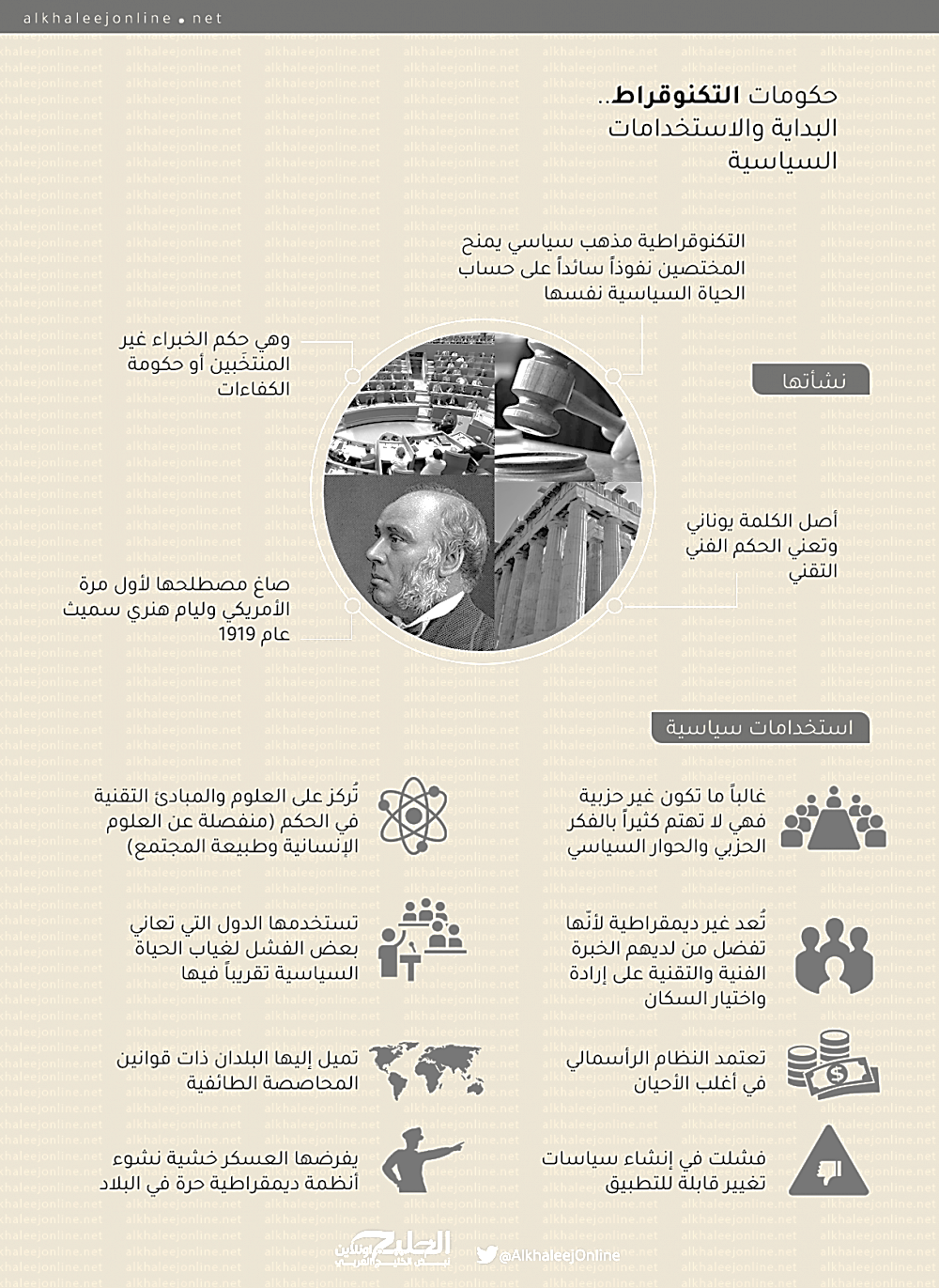 غير داخل
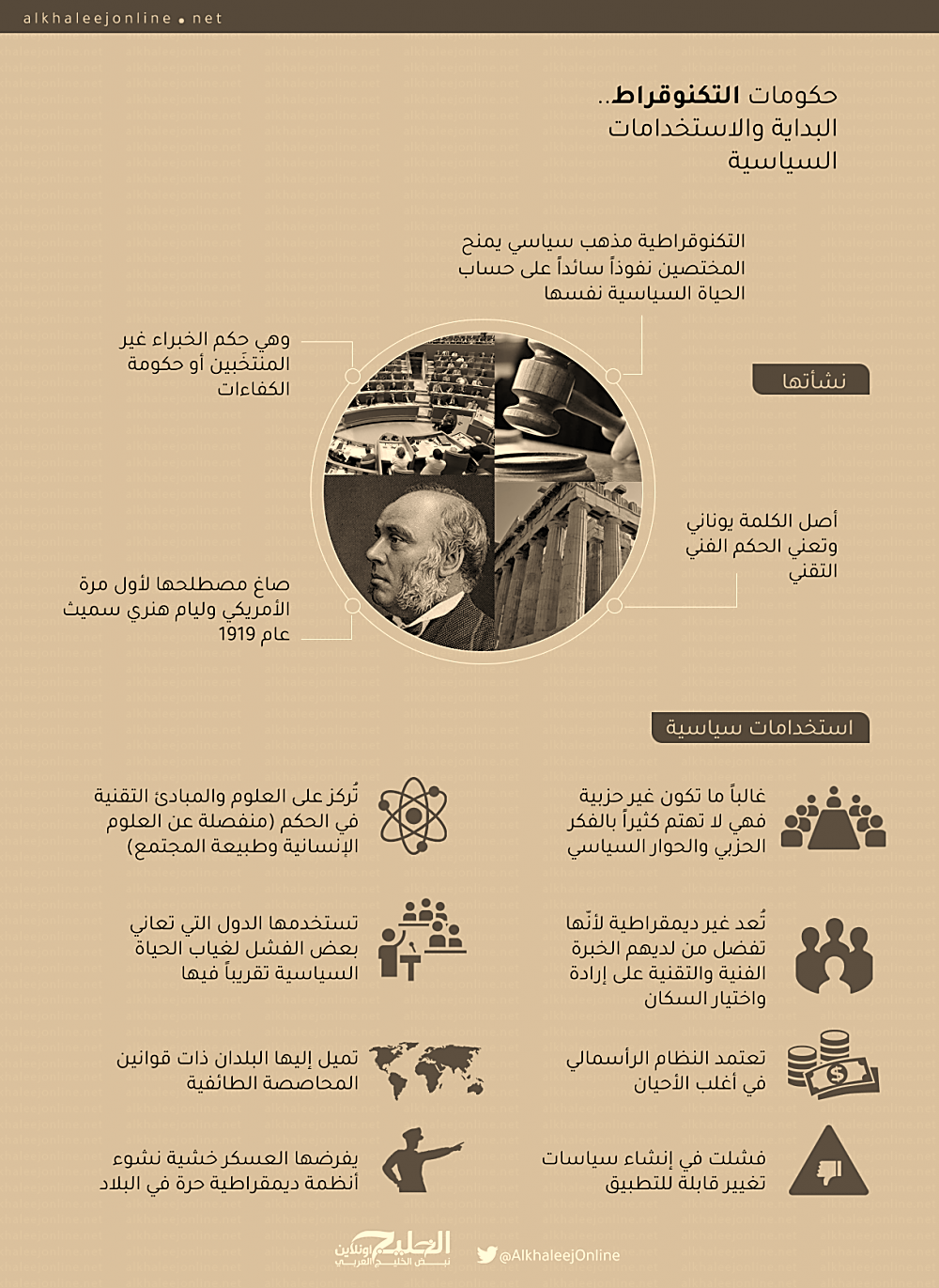 غير داخل
شرعية سلطة الدولة
تعد الشرعية الركيزة الأساسية للسلطة السياسية، ومن ثم فلا يمكن أن توجد سلطة شرعية من تلقاء نفسها، ولكن شرعيتها تكون من واقع الايمان بها من قبل الشعب.
   مفهوم الشرعية:
  الشرعية هي الاتفاق مع القواعد القانونية، أيَاً كان مصدرها دستورياً أو تشريعياً، وتسود أحكامها على كل من الدولة والأفراد، حكاماً ومحكومين.
فالشرعية تعني التزام كل من الدولة والافراد بعدم مخالفة القواعد القانونية، مع وجود الجزاء على الاخلال بهذا الالتزام، إذ لا ضمانة بغير جزاء على المخالفة، حيث تتوقف قيمة الالتزام ومدى الايمان به على مدى فاعلية هذا الجزاء.
  فالشرعية تعني مبدأ سيادة أحكام القانون، إذ عن طريقها لا يمكن لأي هيئة أن تصدر قراراً فردياً إلا في الحدود التي بينها القانون أو الدستور.
أهمية الشرعية:
   تعتبر الشرعية من أهم الضمانات لحقوق وحريات المواطنين الاجتماعية والاقتصادية والسياسية، حيث لا تستطيع الهيئات والحكام أن تفرض القيود على الحريات إلا من خلال القواعد القانونية، طالما ظلت تلك القواعد القانونية قائمة، ذلك لأن تحديد حقوق وحريات المواطنين يتم وفقاً للقواعد القانونية.
بالاضافة إلى ذلك فإن كل ما يتعلق في مجال العلاقات المتبادلة بين هيئات سلطة الدولة والمواطنين يفترض بأنها تحدد بالقواعد القانونية.
ولهذا فإن القواعد القانونية تعتبر بالنسبة لجميع هيئات الدولة والحكام والمواطنين واحدة، حيث أنهم جميعاً ملزمون بصورة متساوية بالخضوع للقانون، ولا يحق لأي فرد الاخلال بالقانون أو الانحراف عن متطلبات الشرعية، ذلك لأن القانون هو قانون للجميع، حيث أن هذا هو مبدأ من مبادئ الدولة القانونية.
  ولذلك فإن أي اخلال بالقواعد القانونية من قبل إحدى هيئات الدولة يعتبر عملاً مخالفاً للشرعية، كما أنه يعتبر استبداداً يعاقب عليه القانون.
ثالثا : المبادي التي تتحقق بها الشرعية :
ا. ان كل هيئات الدولة مقيدة في حدود القانون ، حيث أنها لا تسطيع اصدار اي قرار الا من خلال تشریع عام وضع سابقا يسري على الجميع

 . ۲. يجب على الهيئة مصدرة القرار أن تراعي التدرج القانوني باتخاذ القرارات .
وبخلافه تعتبر هذه القرارات باطلة
٣. كما يجب ان تكون احكام الدستور ذاتها متفقة واحكام المشروعية العليا التي تسمو وتعلو على الدولة والافراد والدستور والمتمثلة بالإيديولوجية الحاكمة.
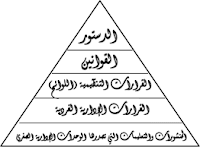 ضمان شرعية سلطة الدولة
تضع بعض الدول قيوداً في القانون الدستوري على هيئات السلطة الحاكمة التي تقوم بتوقيع الجزاء، وفرض الطاعة على المواطنين مما يؤدي إلى أن تكون هيئات السلطة هي نفسها المطالبة بتوقيع الجزاء على نفسها إذا ما خرجت على القيود التي تفرضها القواعد الدستورية.
   لهذا تفرض بعض الدول بعض الضمانات التي تكفل حسن تطبيق قواعد القانون الدستوري، والتي تحد من محاولة الخروج عليها من جانب هيئات الدولة.
وتتألف هذه الضمانات القانونية مما تضعه الدساتير والتشريعات من نصوص تحتوي على كفالة اجراء الرقابة على تصرف هيئات سلطة الدولة، وهي تتمثل أساساً في صور رقابية عديدة منها:
  1- الرقابة السياسية، والمتثلة في المجالس النيابية باعتبارها رقيباً على الهيئة التنفيذية.
  2- الرقابة الادارية، والمتمثلة في كفالة حق التظلم وتقديم الشكاوي من قبل المواطنين إلى الهيئة التنفيذية.
  3- الرقابة القضائية والقائمة على أسس كفالة حق التقاضي لكل المواطنين لكي يؤمن لهم امكانية الاستفادة من جميع الحقوق الممنوحة لهم في التشريعات.
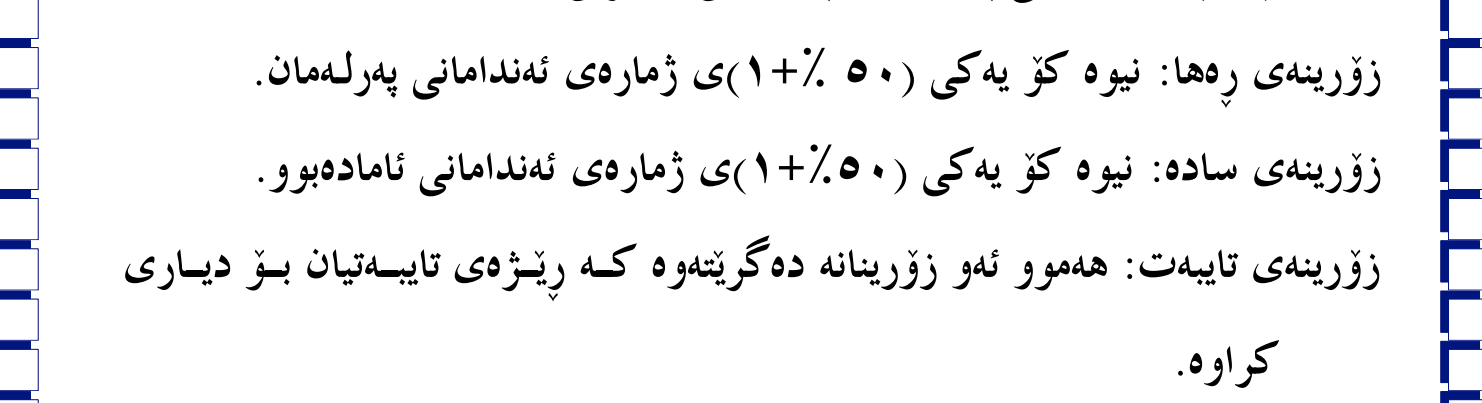 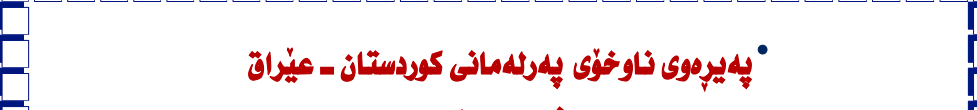 ضاوديَريكردنيةكةم/ ثرسياركردن
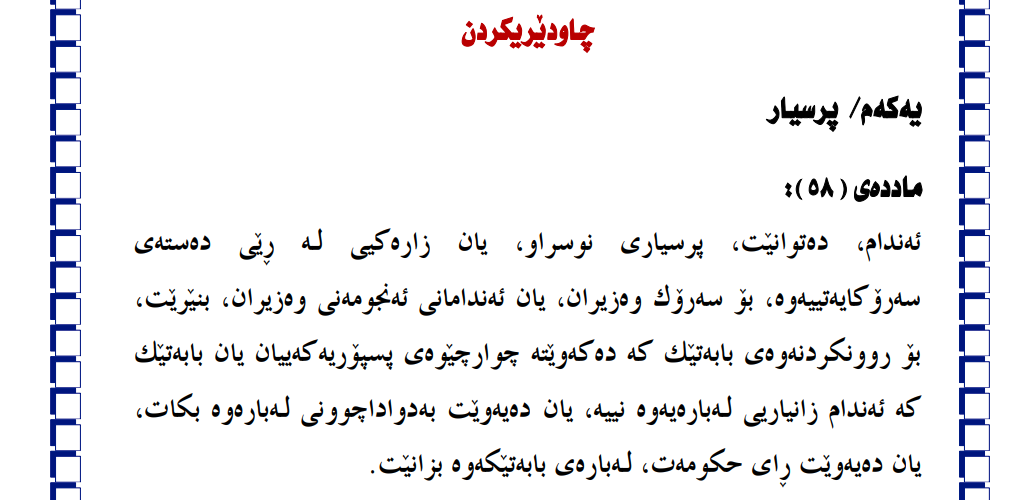 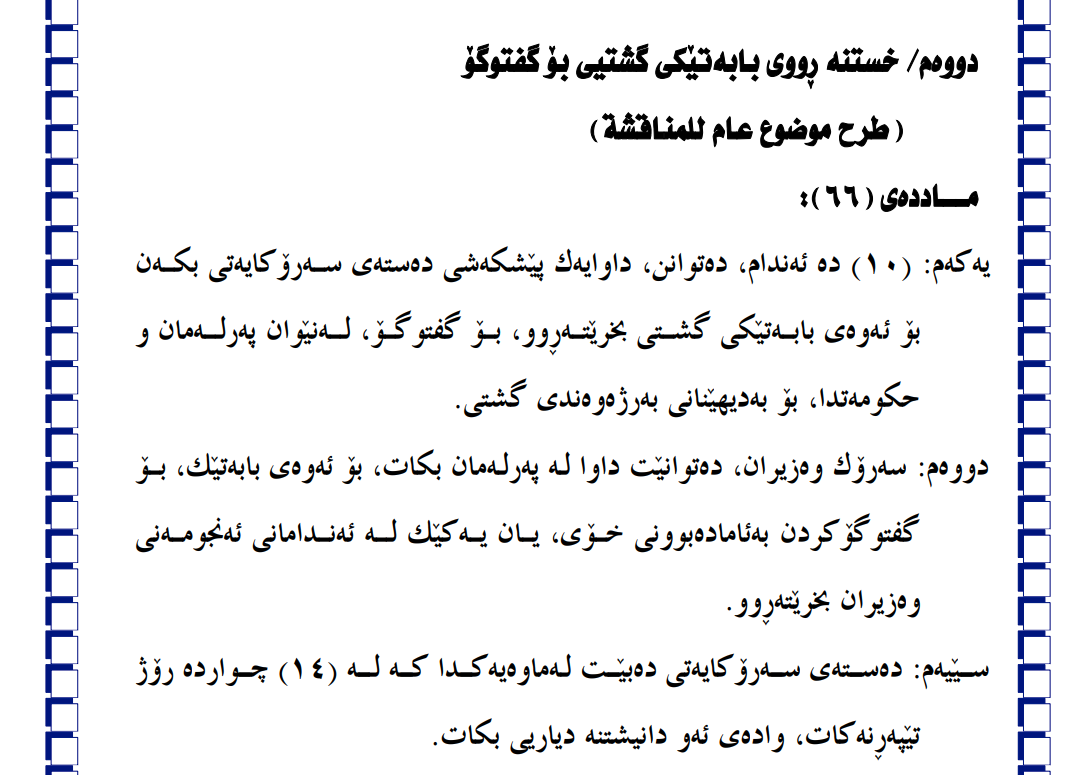 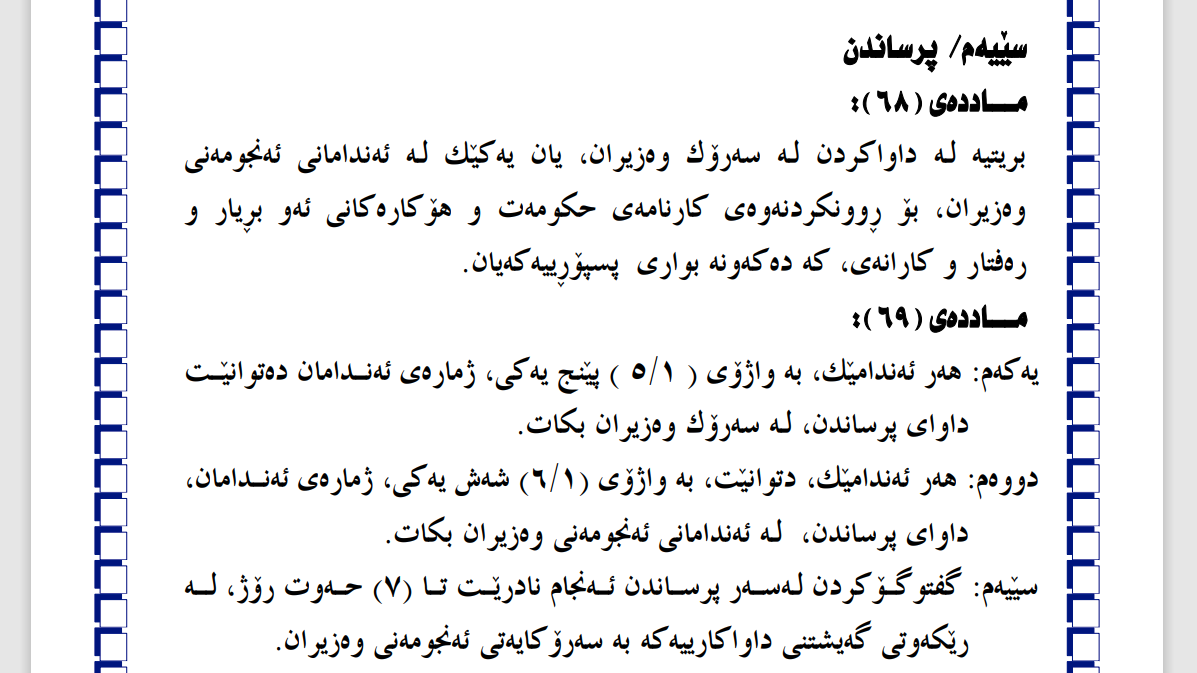 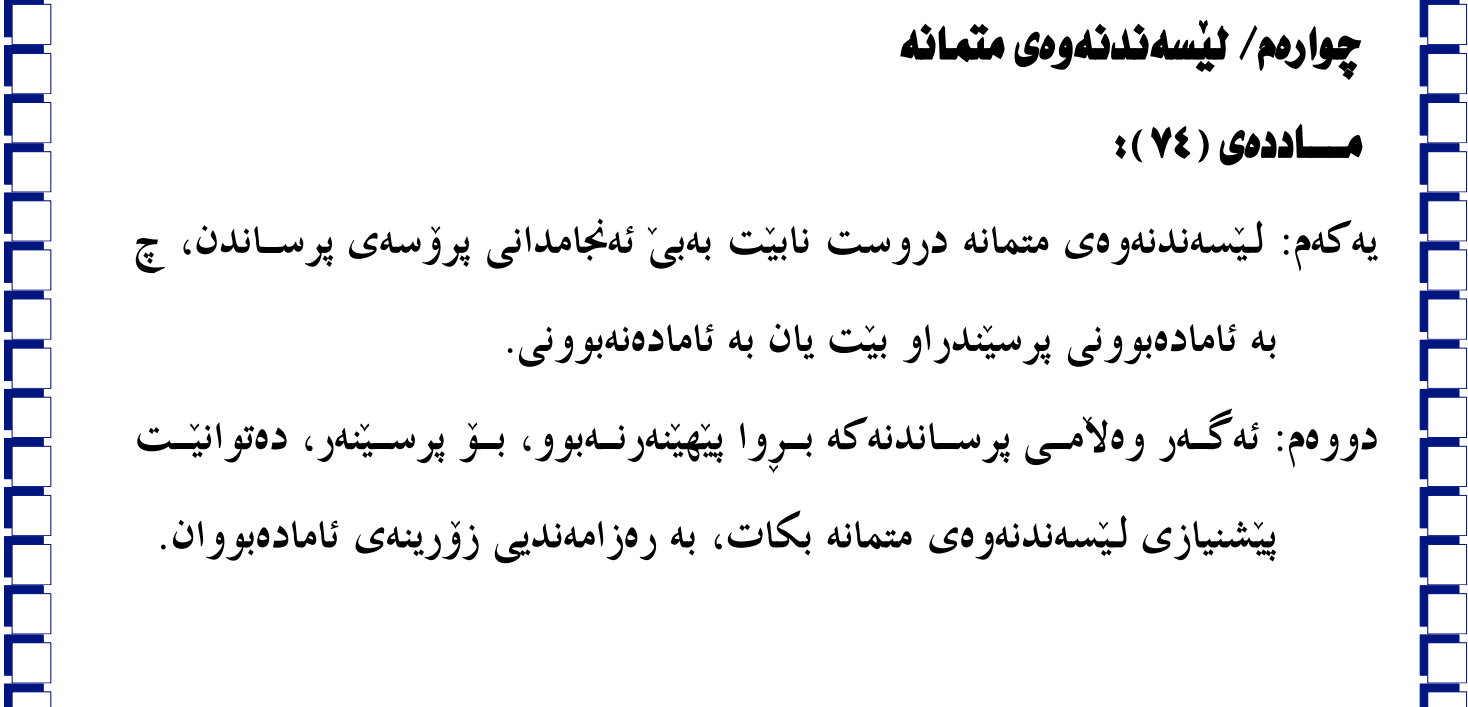 4- الادعاء العام دور في حماية حماية القوانين حيث تقوم بالامور التالية وهي:
 أ. مراقبة تطبيق القوانين من قبل المؤسسات والمنظمات ومواطني الدولة .
 ب. مراقبة اتباع الشرعية في أعمال هيئات التحقيق . 
ج. مراقبة شرعية وصحة احكام المحاكم في القضايا الجنائية ، وفي القضايا المدنية ، 
د. مراقبة شرعية تنفيذ الأحكام ، واتباع الشرعية في اماكن الحجز
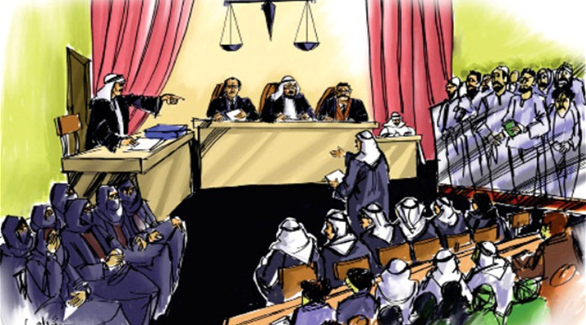 `
ولا شك أن الرأي العام واتجاهاته يمثل ضماناً من أفضل الضمانات التي تكفل احترام نفاذ القانون الدستوري وحسن تطبيقه.
   ولهذا تتشابك تدابير الاكراه من قبل الدولة مع مختلف أشكال مساهمة الأوساط الاجتماعية لتأمين الشرعية، وهذا يظهر واضحاً في الأمور التالية وهي:
   1- إن مسؤولية جميع النواب أمام الناخبين ما هي إلا الشكل الأعلى من بين أشكال مراقبة الشعب لاتباع القوانين التي تعبر عن ارادته.
   2- كما أن للمنظمات الشعبية والمهنية أهمية كبيرة في تحقيق المراقبة الاجتماعية لاتباع الشرعية.
إذ يشارك أفراد المنظمات الشعبية والمهنية بنشاط في ادارة الانتاج عن طريق المداولات الانتاجية.
   3- ولهذا منحت المنظمات الشعبية والمهنية في كثير من الدول حقوقاً في مراقبة التشريعات العمالية.
   وبالرغم من كل هذا، فإن الضمانات القانونية التي تكفل احترام القواعد الدستورية القائمة قد لا تتسع للتطورات التي تحدث في الجماعة حين يتولد في ضميرها القانوني اتجاه سياسي جديد للانقضاض على النظام القائم وتغييره بالقوة في أغلب الاحيان، بل أن هذه الضمانات القانونية تكون هي الحائل في وجه التغيير، وأن السلاح الذي يرفعه الحكام في مواجهة من ينادي من المواطنين بالاصلاح، فتكون المقاومة حينئذ نوعاً من رد الفعل ضد ما تحاوله هذه الضمانات القانونية والسياسية في حماية الدستور.
ولهذا فإن سند المقاومة ضد الهيئة الحاكمة يبتعد عن مجال القانون الوضعي، ولكن هنا لا ينبغي وجود بعض النصوص التشريعية التي تضمنت النص على إتاحة هذا الحق الشعبي.
    وقد وردت هذه النصوص في إعلانات الحقوق، ومن ذلك:
    أ- العهد الأعظم الذي صدر في انكلترا سنة 1215، حيث قرر أن كل حكم يصدر في المستقبل مخالفاً لقواعد هذا العهد يعد باطلاً ولا أثر له.
   ب- إعلان الاستقلال الأمريكي سنة 1776، حيث ورد فيه أن من حق الشعب وواجبه أن يعزل حكومته، ويعين حكومة أخرى إذا تبين أن الأولى كانت ترمي إلى إخضاع الشعب للاستبداد.
ج- إعلان الثورة الفرنسية لسنة 1789، حيث قرر بأنه توجد حقوق طبيعية للأفراد غير قابلة للتنازل عنها، وأعطى لكل فرد حق مقاومة الحكومة بالقوة.
   ونتيجة لكل هذا يتضح أن الضمانات التي تكفل حسن تطبيق القانون الدستوري والقوانين الأخرى، لا تتمثل في الضمانات القانونية فقط، بل تشمل أيضاً الضمانات الشعبية التي يتوقف عليها الحرص على سلامة تطبيق قواعد القانون الدستوري والقواعد القانونية الشرعية الأخرى.
السلطات في الدولة – دةسةلاَتةكان لة دةولَةت
السلطات في الدولة – دةسةلاَتةكان لة دةولَةت
إذا كانت السلطة السياسية عبارة عن وجود هيئة حاكمة تتولى مهمة الأشراف والتنظيم في المجتمع وتباشر سلطاتها باسم الدولة . فإنّ هذه السلطة من حيث التنظيم والاختصاص ليست على شكل واحد أو نوع واحد , وإنّما توجد في الدولة ثلاث سلطات معيّنة في مؤسسات منظمة وفق قواعد دستورية وهي :
1 – السلطة التشريعية .
2 – السلطة التنفيذية .
3 – السلطة القضائية .
السلطات في الدولة – دةسةلاَتةكان لة دةولَةت
ئةطةر مةبةست لة دةسةلاَتي سياسي بريتيبيَت لة بووني دةستةيةكي فةرمانرةوا كاري سةرثةرشتي و ريَكخستن بيَت لة كؤمةلَطا و ثيادةى دةسةلاَتةكاني دةكات بة ناوي دةولَةتةوة .ئةوا ئةو دةسةلاَتة لة رووي ريَكخستن و تايبةتمةندييةوة لةسةر يةك شيَوة و جؤر نيية , بةلَكو لة دةولَةتدا سيَ دةسةلاَتي دياريكراو هةية لة دةزطاي ريَكخراودا بةثيَي ريَسا دةستورييةكان بريتيية : 
1 – دةسةلاَتي ياسادانان .
 2 – دةسةلاَتي جيَبةجيَكردن .
 3 – دةسةلاَتي دادوةرى .
السلطات في الدولة – دةسةلاَتةكان لة دةولَةت
أولاً / السلطة التشريعية : 
    وهي الجهة التي تملك تشريع القواعد القانونية الملزمة التي تحكم تصرفات الحكام و المحكومين في نطاق الدولة , إضافةً إلى الاختصاصات التي يمنحها الدستور للرقابة على السلطة التنفيذية لضمان حسن تطبيق القوانين النافذة في الدولة . 
يةكةم / دةسةلاَتي ياسادانان : 
    بريتيية لةو لايةنةى دةسةلاَت كة هةلَدةسيَت بة داناني ريَسا ياساييةكان كة ثابةندييان هةية بة سةر هةلَسوكةوتي فةرمانرةوا و خةلَكي بةطشتي لة ضوار ضيَوةى دةولَةتدا . سةرةراي ئةو تايبةتمةندييانةى كة دةستور ثيَيبةخشيووة بؤ ضاوديَري كردن لةسةر دةسةلاَتي جيَبةجيَكردن بؤ طةرةنتي كردنى باش جيَبةجيَكردني ياسا بةركارةكان لة دةولَةت .
أعضاء السلطة التشريعية 1- البرلمان 2- رئيس الدولة
أولاً: البرلمان:
البرلمان هو عضو التشريع الأصيل 

أسس النظام النيابي على اسس منها:
1- تشكيل البرلمان عن طريق الانتخاب من قبل الشعب السياسي
 2. تجديد البرلمان بعد فترة زمنية محددة في الدستور او القانون .
 3. اعتبار عضو المجلس البرلماني ممثلا للشعب كله ، لالدائرته الانتخابية
 4. استقلال البرلمان عن الناخبين مدة نيابته .
[Speaker Notes: 1-البرلمان]
أشكال الأنظمة النيابية: نظام المجلس الواحد ونظام المجلسين
نظام المجلس الواحد: يقوم بالعمل التشريعي ، حيث أن الناخبين يقومون بانتخاب نواب عنهم ، فيشكل هؤلاء النواب مجلسا واحدا ، يمارس الاختصاصات المقررة في الدستور،
 واهمها : - الوظيفة التشريعية .
- محاسبة السلطة التنفيذية
2-نظام المجلسين: إن يشكل البرلمان من مجلسين –عضوية المجلس الأعلى مقتصرة على أعضاء الطبقة الحاكمة و عضوية البرلمان الخاصة بعامة الشعب.

و كذلك فإن الدول الاتحادية تأخذ بنظام المجلسين، الدولة التي تتكون من عدة اقاليم - فلو اقتصرت هذه الدول على نظام المجلس الواحد ، وشكل هذا المجلس على أساس عدد السكان، فان الاقاليم الكبرى المنظمة للاتحاد سوف تسيطر على الاقاليم الصغرى.
ويشكل أحد المجلسين على اساس شعبي والاخر على اساس تمثيل ارض الأقاليم فتكون الاصوات فيه متساوية 

ان تشريع القوانين يمارس من قبل المجلسين كلا على انفراد ، حتی یکون دور المجلس الأعلى دورا مهما في التشريع ، بحيث يستطيع أن يلغي المشاريع القانونية التي يوافق عليها المجلس الادنى
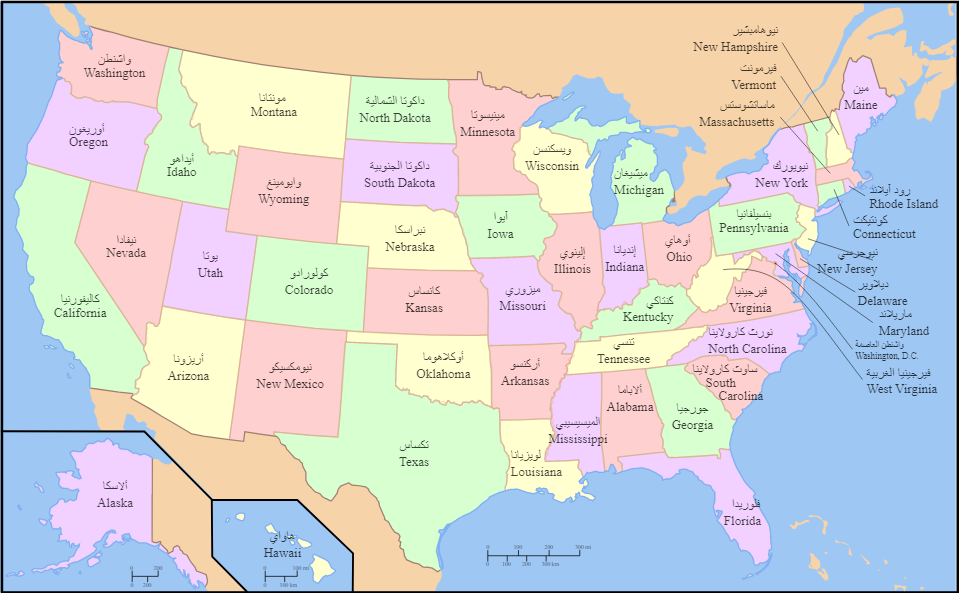 مثال على نظام المجلسين: الولايات المتحدة الأمريكية 
كونجرس الولايات المتحدة يتألف من مجلس الشيوخ واخر النواب". في الأول : يتألف مجلس النواب من اعضاء ينتخبون من قبل اهالي الولايات المختلفة
-و يتألف مجلس الشيوخ الأمريكي من شيخين عن كل ولاية.
- جميع مشروعات القوانين الخاصة بتحصيل الايراد تصدر من مجلس النواب. -ولمجلس الشيوخ ان يتقرح ادخال تعديلات كما في سائر مشروعات القوانين . وله ان يوافق على هذه التعديلات .

وكل مشروع قانون يصدق عليه مجلس النواب ومجلس الشيوخ يجب ان يصبح قانونا أن يقدم الى رئيس الولايات المتحدة ...
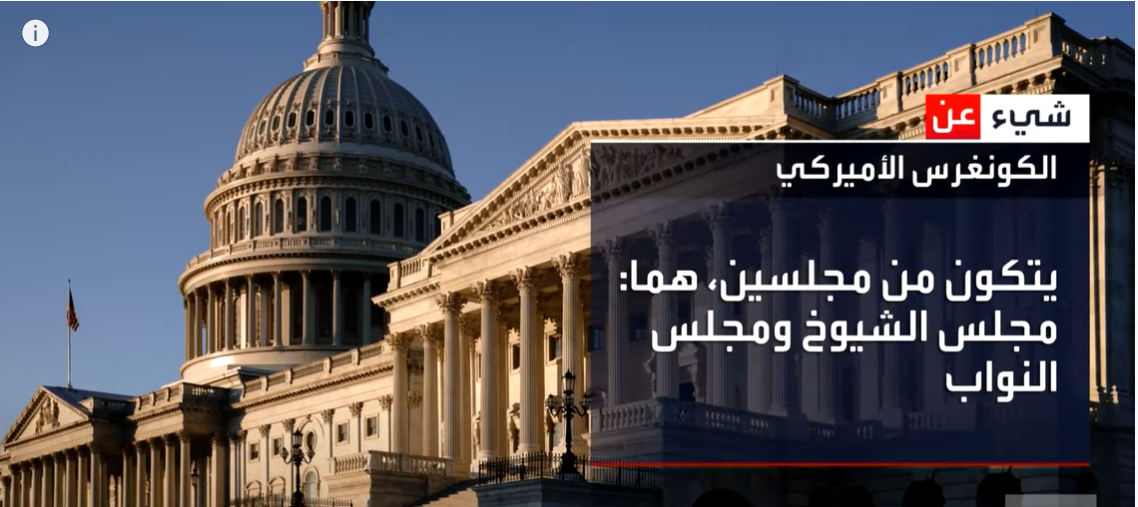 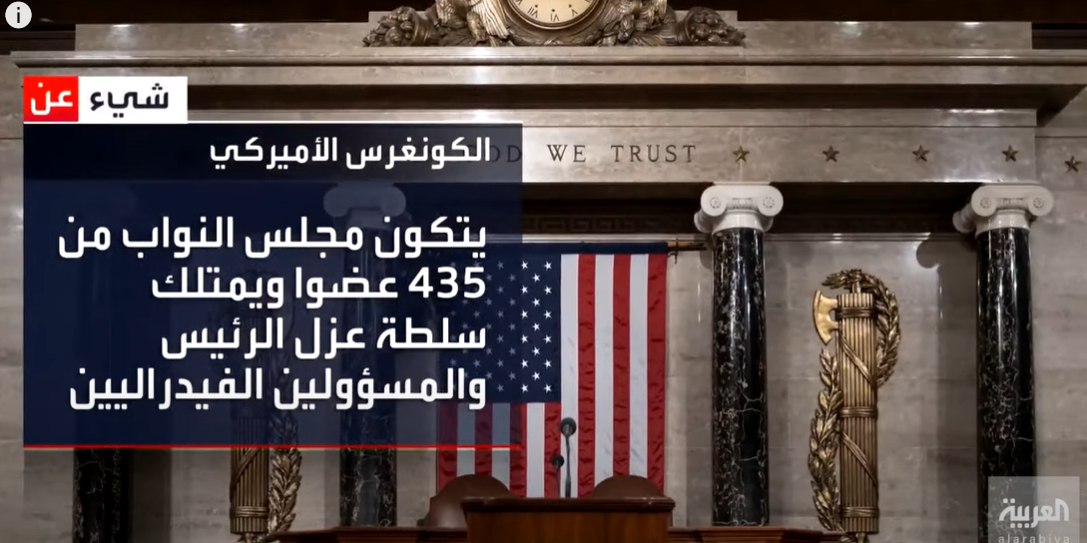 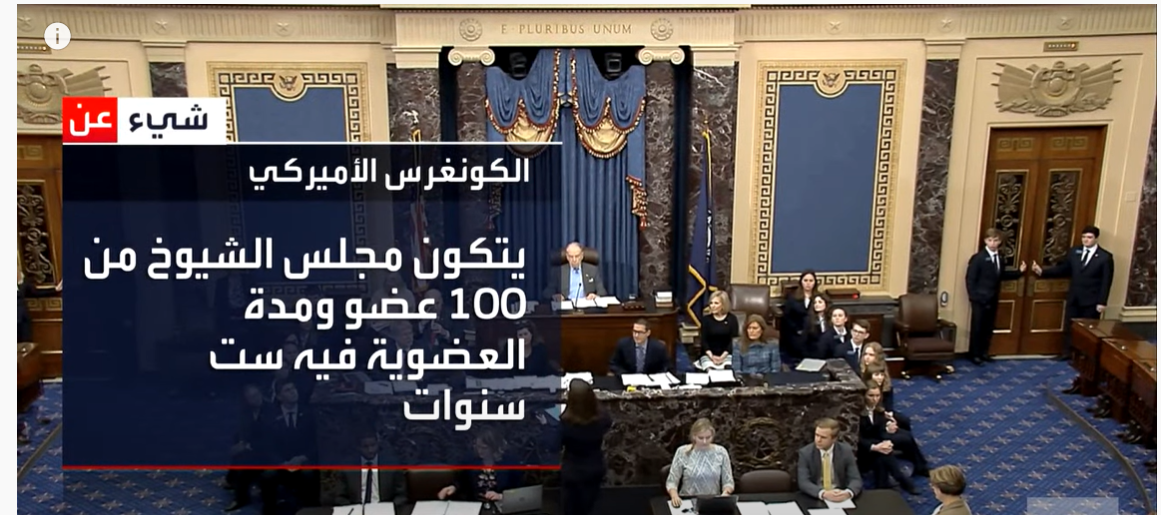 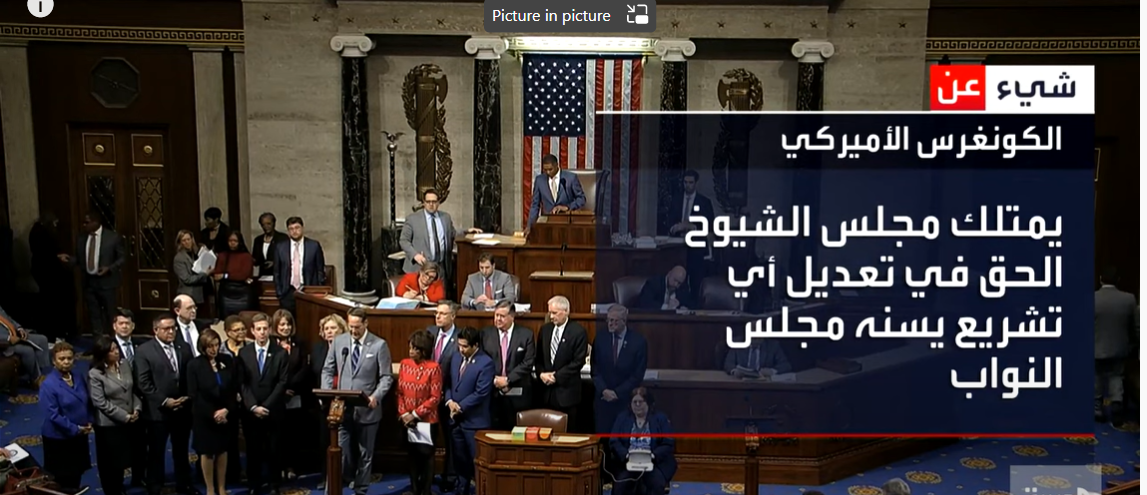 ثانيا : رئيس الدولة كعضو تشريعي :
يمنح رئيس الهيئة التنفيذية الممارسة في مجال التشريع، كحق الاقتراح وحق الاعتراض على التصديق ، وحق الإصدار كل مشروع قانون.. يجب قبل أن يصبح قانونا أن يقدم إلى رئيس، فإذا أقره أمضاه، واذا لم يقره اعاده مع اعتراضاته إلى المجلس الذي صدر منه:
ثانيا : رئيس الدولة كعضو تشريعي :
منحت بعض الدول كمصر دوراً في مجال التشريع:
١- اذا كان البرلمان معطلا لسبب او لاخر ، ففي هذه الحالة لابد من رئيس السلطة التنفيذية تتولی مهمة التشريع، ما یوجب الاسراع في اتخاذ تدابير لا تحتمل التأخير، وجاز الرئيس الجمهورية أن يصدر في شأنها قرارات تكون لها قوة القانون
2- ان الهيئة التشريعية لها ادوار انعقاد عادية وفترات الراحة ، فاذا حدث امر طاريء لا يمكن مواجهته الأ بقانون ، فان الاتجاه يجري على تخويل رئیس الجمهورية اصدار مراسيم تكون لها قوة القانون ، ينظم اي موضوع بوجب الدستور تنظیه بقانون ، على أن تعرض على البرلمان عند انعقاده.
3. التشريع بتفويض من البرلمان : تفوض في وظيفتها إلى رئاسة الهيئة التنفيذية، للمشاكل الحيوية التي تواجهها النظم السياسية، وما يتطلبه حلها من ضرورة اتخاذ اجراءات سريعة – 

وشروط هذه الاجازة:
أ-الا يستعمل هذا التفويض الا في ظروف استثنائية يترك للبرلمان تقديره 
ب-أن تحدد اغراض التفويض 
ج-يجب أن يكون التفويض لمدة محددة .
د- يجب أن تعرض المراسيم التفويضية على البرلمان في نهاية المدة لكي يبدي رأيه فيها فان اقرها تعتبر قانونية منذ بداية اصدارها وان لم يقرها زال ما كان لها من قوة القانون ..
نص الدستور المصري لعام 1971 الملغي في المادة (108) بان (لرئيس الجمهورية عند الضرورة وفي الاحوال الاستثنائية وبناءً على تفويض من مجلس الشعب بأغلبية ثلثي اعضائه ان يصدر قرارات لها قوة القانون ويجب ان يكون التفويض لمدة محددة وان تبين فيه موضوعات هذه القرارات والاسباب التي تقوم عليها ويجب عرض هذه القرارات على مجلس الشعب في أول جلسة بعد انتهاء مدة التفويض فاذا لم تعرض أو عرضت ولم يوافق المجلس عليها زال ما كان لها من قوة القانون

غير داخل
السلطات في الدولة – دةسةلاَتةكان لة دةولَةت
كيفية سير عملية التشريع ( مراحل تشريع القوانين ):
   في كلّ دولة توجد فيها إطار دستوري وقواعد قانونية خاصّة بمراحل وكيفية تشريع القوانين من بدايتها كمشروع أو إقتراح إلى مرحلتها الأخيرة في شكل قانون نافذ . كما سياَتي بيانها :
 ضؤنيةتي بةريَوةضووني ثرؤسةى ياسادانان (قؤناغةكاني ياسادانان):
    لة هةموو دةولَةتيَكدا ضوارضيَوةيةكي دةستورى و ريَساي ياسايي تايبةت هةية بة قؤناغةكاني ياسادانان لةسةرةتايةوة وةك ثرؤذة يان ثيَشنيار تاوةكو قؤناغي كؤتايي كة دةبيَتة ياسايةكي بةركار . وةك ضؤن شيدةكةينةوة:
السلطات في الدولة – دةسةلاَتةكان لة دةولَةت
مراحل تشريع القوانين - قؤناغةكاني ياسادانان
المرحلة الأولى /  إعداد مشروع (اقتراح) القانون : 
   في هذه المرحلة تقوم السلطة المختصة بإعداد مشروع لقانون معيّن لتنظيم مسألة معينة وبعدها تقدمها الى السلطة التشريعة . والسلطة المختصة باعداده إمّا أن تكون السطة التنفيذية أو أن تكون السلطة التشريعية نفسها , أي عدد محدد من اعضائها – حسب القواعد الدستورية في الدولة - .
 قؤناغي يةكةم / ئامادةكردني ثرؤذةى (ثيَشنيار) ياسا :
   لةم قؤناغةدا دةسةلاَتي تايبةتمةند هةلَدةسيَت بة ئامادةكردني ثرؤذةي ياسايةكي دياريكراو بؤ ريَكخستني بابةتيَكي دياريكراو , ثاشان ثيَشكةشي دةسةلاَتي ياساداناني دةكات . وة دةسةلاَتي تايبةتمةند بة ئامادةكردني ثرؤذة ياسا يان دةسةلاَتي جيَبةجيَكردنة يان دةسةلاَتي ياسادان بؤ خؤي دةبيَت , واتة لةلايةن ذمارةيةكي دياريكراوي ئةندامانيةوة – بةثيَي ياسا دةستورييةكان لة دةولَةت -.
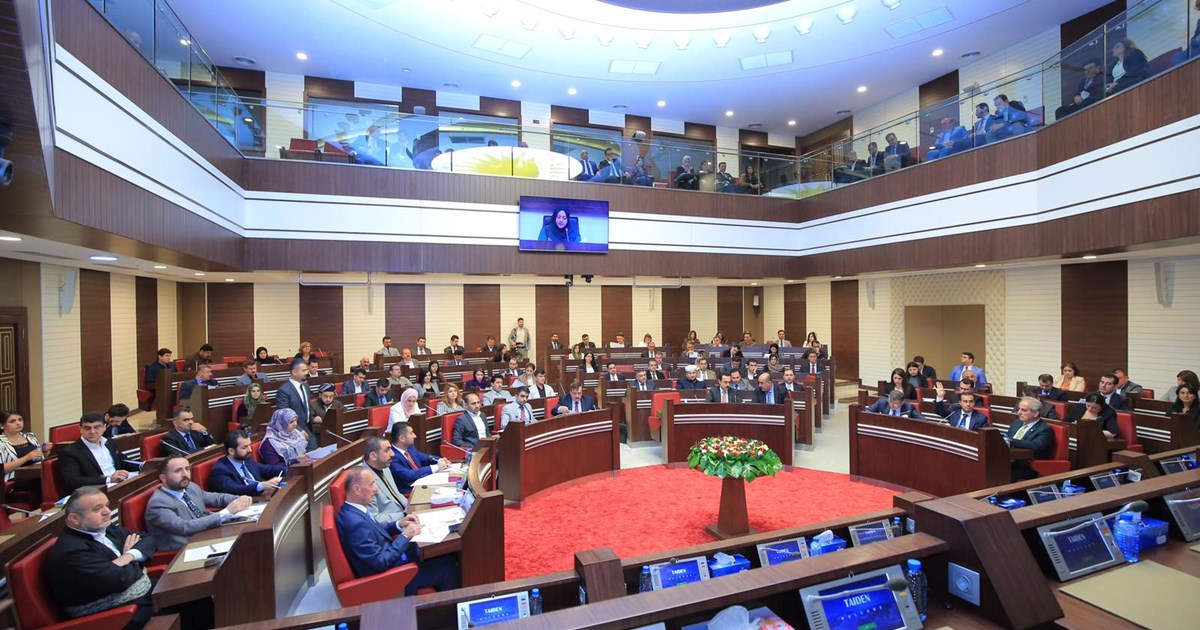 1- عن طريق السلطة التنفيذية الممثلة برئيس الجمهورية ومجلس الوزراء ويقوم مجلس النواب بالنظر فيها . 
2- اما مقترحات القوانين فيحق لعشرة من اعضاء مجلس النواب اقتراح مشروعات القوانين الى رئيس المجلس مصوغة في مواد
السلطات في الدولة – دةسةلاَتةكان لة دةولَةت
المرحلة الثانية /  المناقشة والتصويت :  
   بعد إعداد مشروع قانون ما سواء قدم من قبل السلطة التنفيذية  أو من قبل أعضاء الشلطة التشريعية لكي يصبح قانوناً , فأنَه لابد أن يقرأ و يناقش مضمونها حتى تصدر في إطار صيغة قانونية متفقة عليها من قبل الاكثرية المطلوبة حسب القواعد الدستورية الخاصة بالتصويت على القوانين, والقاعدة العامة في التصويت هي الأغلبية البسيطة .
 قؤناغي دووةم / طفتوطؤ و دةنطدان :
     ثاش ئامادةكردني ياسايةكي دياريكراو جا لةلايةن دةسةلاَتي ياسادانانةوة بيَت يان دةسةلاَتي جيَبةجيَكردن بؤ ئةوةى بكريَت بة ياسا , ئةوا ثيَويستة لةلايةن دةسةلاَتي ياسادانان خويَندنةوةى بؤ بكريَت و طفتوطؤ لةسةر ناوةرؤكي بكريَت لة ضوارضيَوةى دارشتنيَكي ياسايي كة رةزامةندي لةسةر بكريَت لة لايةن زؤرينةى داواكراو بة ثيَي ريَسا دةستوريية بةركارةكان  كة تايبةتن بة دةنطدان لةسةر ياساكان , وة ريَساي طشتي لة دةنطدان بريتيية لة زؤرينةى سادة .
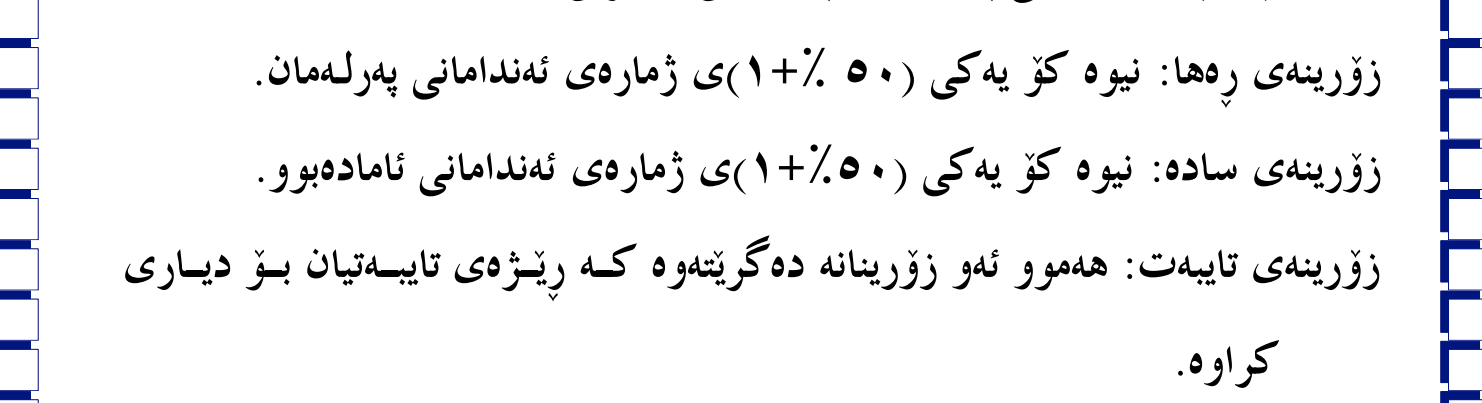 السلطات في الدولة – دةسةلاَتةكان لة دةولَةت
المرحلة الثالثة / التصديق والأصدار : 
   بعد موافقة السلطة التشريعية على مشروع قانون معين والتصويت عليه بالأغلبية المطلوبة ,  فتحيله السلطة التشريعية إلى رئيس السلطة التنفيذية للمصادقة عليه خلال مدة محددة وفق القاعدة الدستورية النافذة في الدولة . 
 قؤناغي سيَيةم / ثةسةندكردن و دةركردن :
   ثاش رةزامةندي دةسةلاَتي ياسادانان لةسةر ثرؤذةى ياسايةكي دياريكراو و دةنطدان بؤي بة زؤرينةى دياريكراو , ثاشان دةسةلاَتي ياسادانان رةوانةى سةرؤكي دةسةلاَتي جيَبةجيَكردني دةكات بؤ ثةسةندكردن لة ماوةيةكي دياريكراو بةثيَي ريَسا دةستوريية بةركارةكان لة دةولَةت .
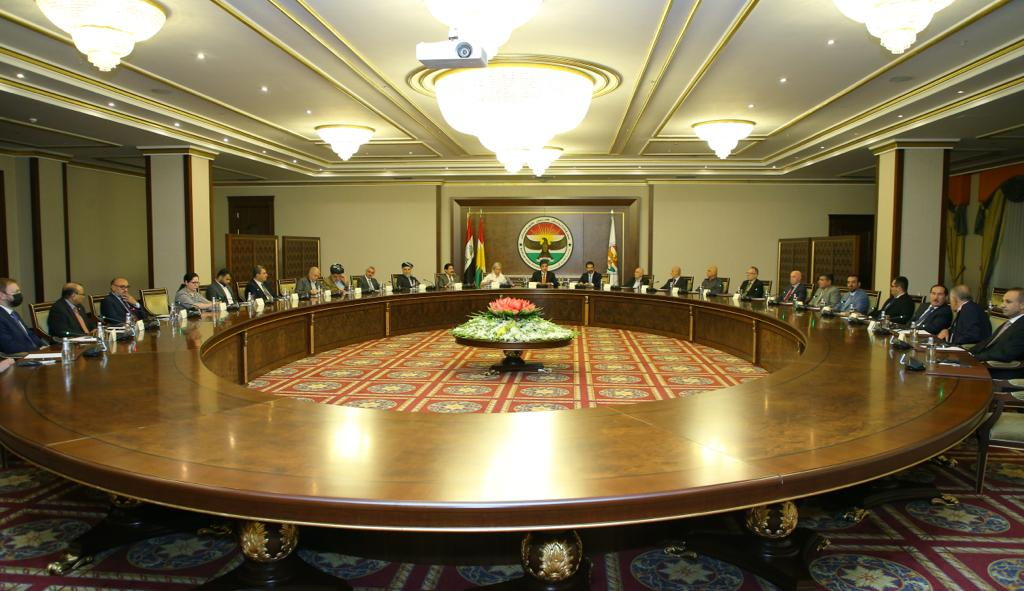 اذا تبين لرئيس الدولة أن البرلمان قد اقر مشروع قانون لايحقق مصلحة العامة ، فانه يطلب مراجعة مشروع القانون من قبل البرلمان مرة أخرى ،
ويمكن أن يناقش مشروع القانون مرة ثانية من قبل البرلمان واذا لم يحصل المشروع على هذه النسبة المحددة في الدستور فانه يعتبر لاغيا، ولا محل لمناقشته مرة ثانية.
ويجوز الامتناع عن التصديق من قبل رئيس الهيئة التنفيذية على القوانين- فاذا مضت المدة المحددة للاعتراض دون أن يستعمل رئيس الهيئة التنفيذية منه في الاعتراض فانه يعتبر مصادقة على القانون ضمنا .
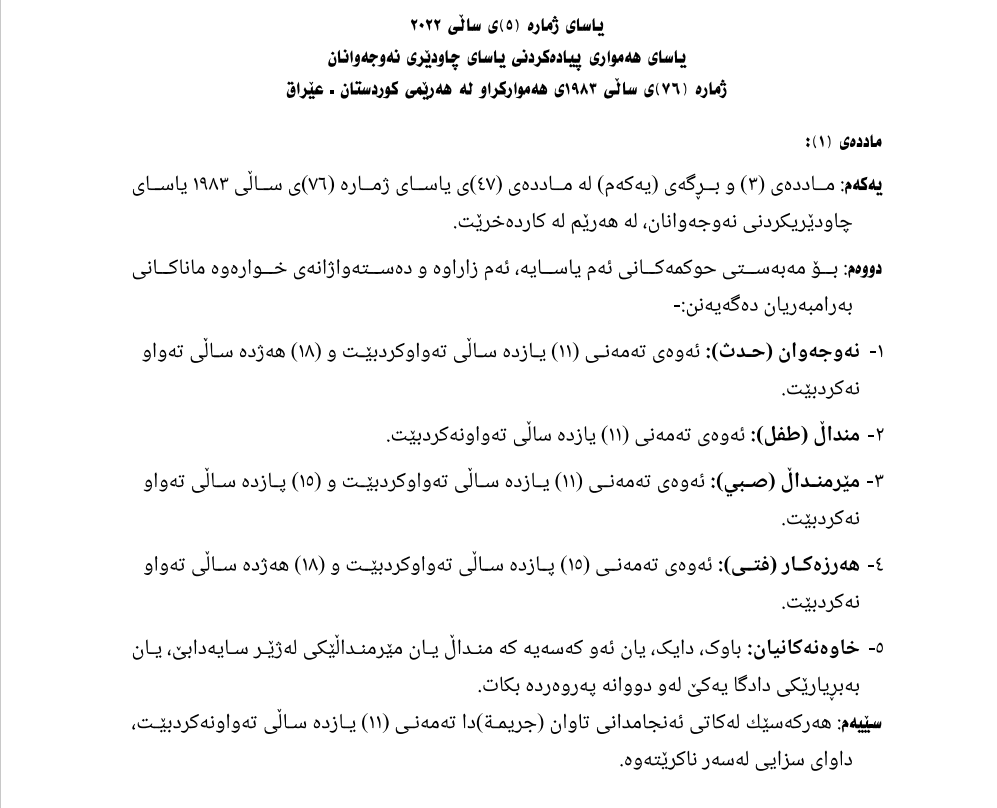 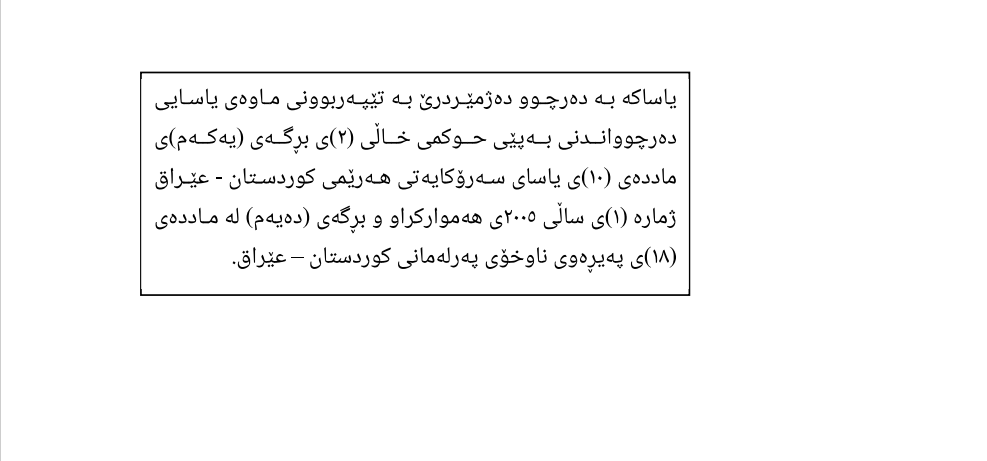 السلطات في الدولة – دةسةلاَتةكان لة دةولَةت
المرحلة الرابعة / النشر :  
   بعد مرور المراحل الثلاث السابقة ذكرها من إعداد مشروع القانون و مناقشته والتصويت عليه و المصادقة عليه فإنَه لا يصبح قانوناً ملزما إلاَ بعد نشره في جريدة رسمية خاصة بنشر القوانين، لكي يتحقق العلم به لعامة الشعب  على سبيل الافتراض، لأن المراحل الثلاث الأولى تتعلق وتختص بالجهات الحاكمة، وعادة لا يعلم الناس بتفاصيلها أو لا يهتم بها.
 قؤناغي ضوارةم / بلاَوكردنةوة :
   ثاش تيَثةربووني سيَ قؤناغي يةكةم كة باسكرا لة ئامادةكردني ثرؤذةى ياساو طفتوطؤكردن و دةنطدان و ثةسةند كردني ئةوا نابيَـتة ياسايةكي ثابةند تةنها ثاش بلاَوكردنةوةى نةبيَت لة رؤذنامةى فةرمي تايبةت بة بلاَوكردنةوةى ياساكان , تاوةكو خةلَكي بةطشتي زانيارييان هةبيَت بة شيَوةيةكي طريمانة , لةبةر ئةوةى سيَ قؤناغةكاني سيَيةم ثةيوةندارة و تايبةتة بة لايةنةكاني فةرمانرةوا و بةشيَوةيةكي طشتي خةلَكي ئاطادارى وردةكارييةكاني ثرؤسةى ياسادانان نين يان طرنطي ثيَنادةن .
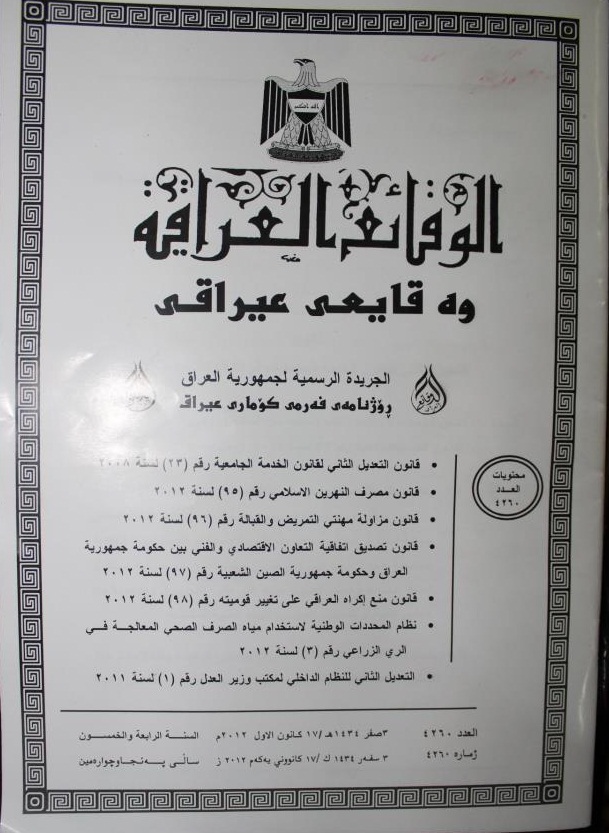 السلطات في الدولة – دةسةلاَتةكان لة دةولَةت
ثانياً / السلطة التنفيذية : تختص السلطة التنفيذية بتنفيذ القوانين التي شرعها السلطة التشريعية، ومع أن دور السلطة التنفيذية تأتي بعد دور ومهمة السلطة التشريعية إلا أن الواقع العملي في أغلبية الدول يفيد إبراز دور السلطة التنفيذية، لأن إدارة الدولة في داخلها و تمثيل سلطات الدولة في الخارج تظهر السلطة التنفيذية بسبب اختصاصاتها المحددة .
 دووةم / دةسةلاَتي جيَبةجيَكردن : 
    دةسةلاَتي جيَبةجيَكردن تايبةتمةندة بة جيَبةجيَكردني ياسا دانراوةكان لةلايةن دةسةلاَتي ياسادانانةوة , لةطةلَ ئةوةشدا رؤلَي دةسةلاَتي جيَبةجيَكردن دةكةويَتةثاش رؤلَي دةسةلاَتي ياسادانان , بةلاَم لة رووي ثراكتيكةوة لة زؤربةى دةولَةتان رؤلَي دةسةلاَتي جيَبةجيَكردن زؤرتر بةديار دةكةويَت , لةبةر ئةوةى بةهؤي تايبةتمةنديةكانيةوة بةريَوةبردني دةولَةت لة ناوةوة و نويَنةرايةتي كردن لةدةرةوة وا دةخوازيَت رؤلَي دةسةلاَتي جيَبةجيَكردن ديار تر بيَت .
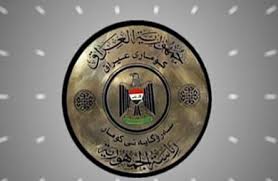 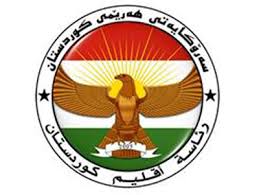 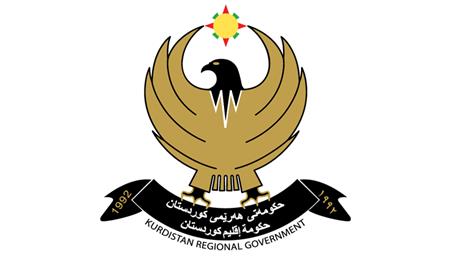 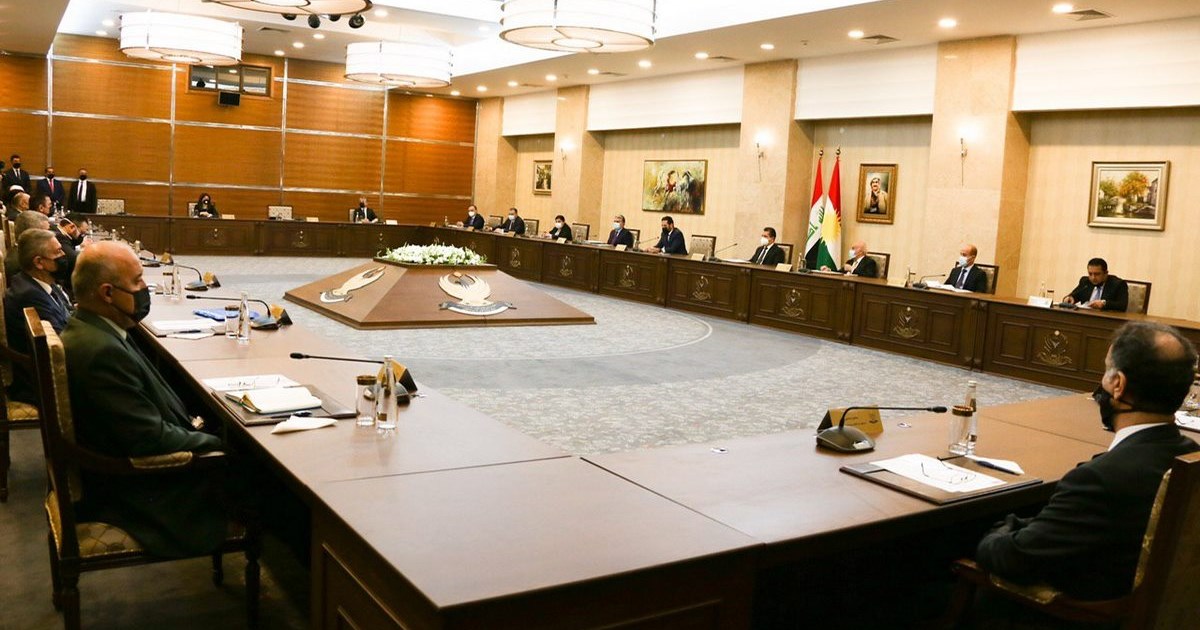 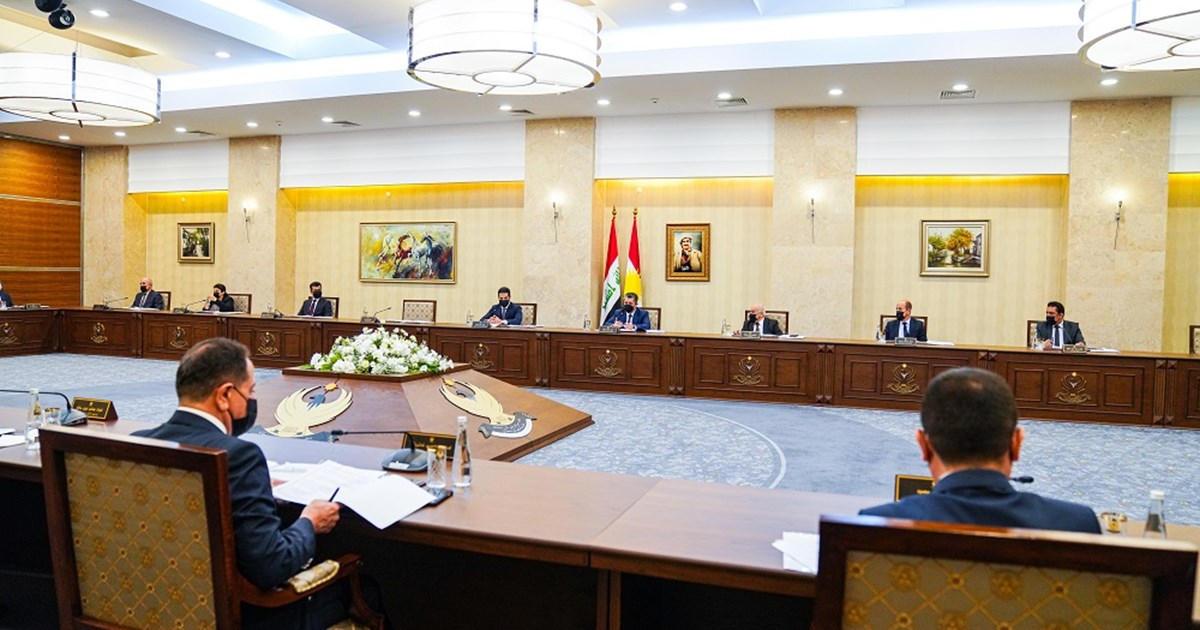 تنحصر وظيفة الهيئة التنفيذية بوضع القواعد القانونية موضع التنفيذ. ولذلك يعتبر دور الهيئة التنفيذية تابعا لدور الهيئة التشريعية
و يتولى منصب رئيس الحكومة زعيم الحزب المنتصر في الانتخابات ويقوم هذا الزعيم باختيار الوزراء من قادة الحزب الحاكم في حالة فوزه بالاغلبية المطلقة
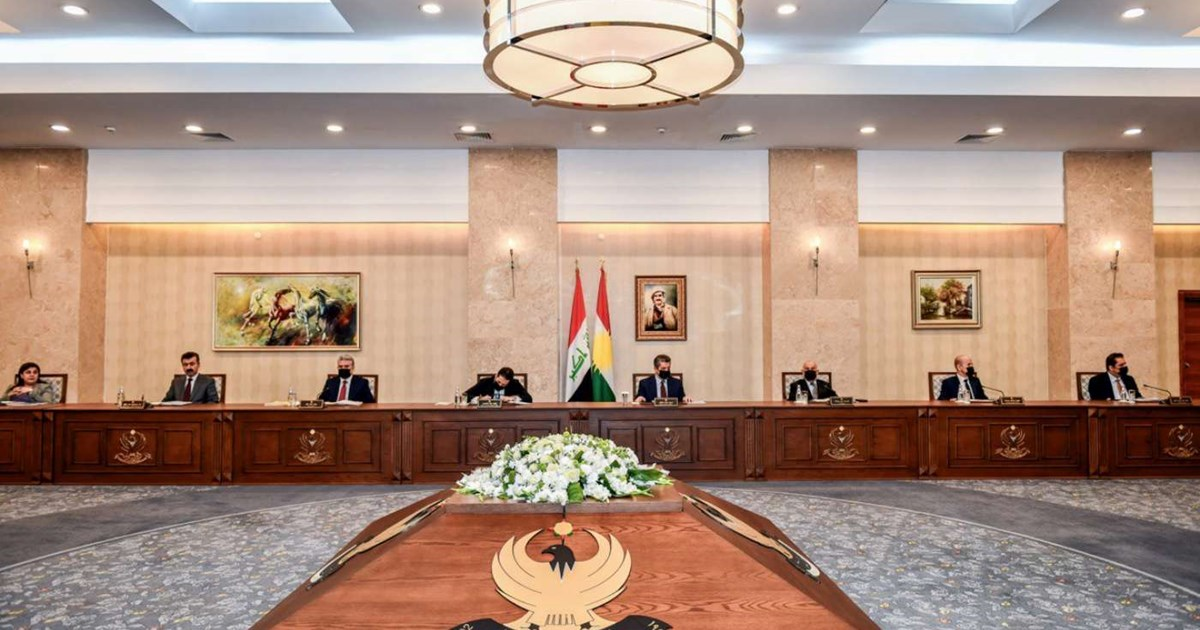 أنواع الأنظمة السياسية:
الاتجاه الأول : النظام الرئاسي : حيث يضع هذا النظام الهيئة التنفيذية بيد رئيس الجمهورية ، يعاونه الوزراء، أن رئيس الدولة يصبح رئيس الحكومة.
ويقوم بإختيارالوزراء، حيث ينعدم دور البرلمان 
-يكون الوزراء مسؤلين أمامه، 
-رئيس الدولة يمارس اختصاصاته مباشرة بقرارات يوقعها بمفرده لأنه هو المسئول الأول والأخير عن سير أعمال الهيئة التنفيذية.
وهذا النظام يتلائم مع الأنظمة السياسية المتقدمة اقتصاديا وسياسيا واجتماعيا لأن ليس باستطاعة رئيس الدولة في مثل هذه الأنظمة مخالفة الدستور والقوانين المحددة لسلطته ، ومثل هذا اخذت به الولايات المتحدة الأمريكية .
الاتجاه الثاني: النظام البرلماني : توزع اعمال الهيئة التنفيذية بين رئيس الدولة والحكومة، تكون المسئولية الفعلية بتحملها مجلس الوزراء.
-عدم مسئولية رئيس الدولة، ذلك لان الاختصاصات التي ينص عليها الدستور بإسم رئيس الدولة تمارس من قبل الحكومة، ومجلس الوزراء، الذي يحصل على ثقة البرلمان ، ذلك لان التقليد يجري على أن يختار رئيس الدولة، رئيس الوزراء ثم يختار رئيس الوزراء - الوزراء ، على أن تقدم الوزارة بعد ذلك إلى البرلمان للحصول على ثقته .
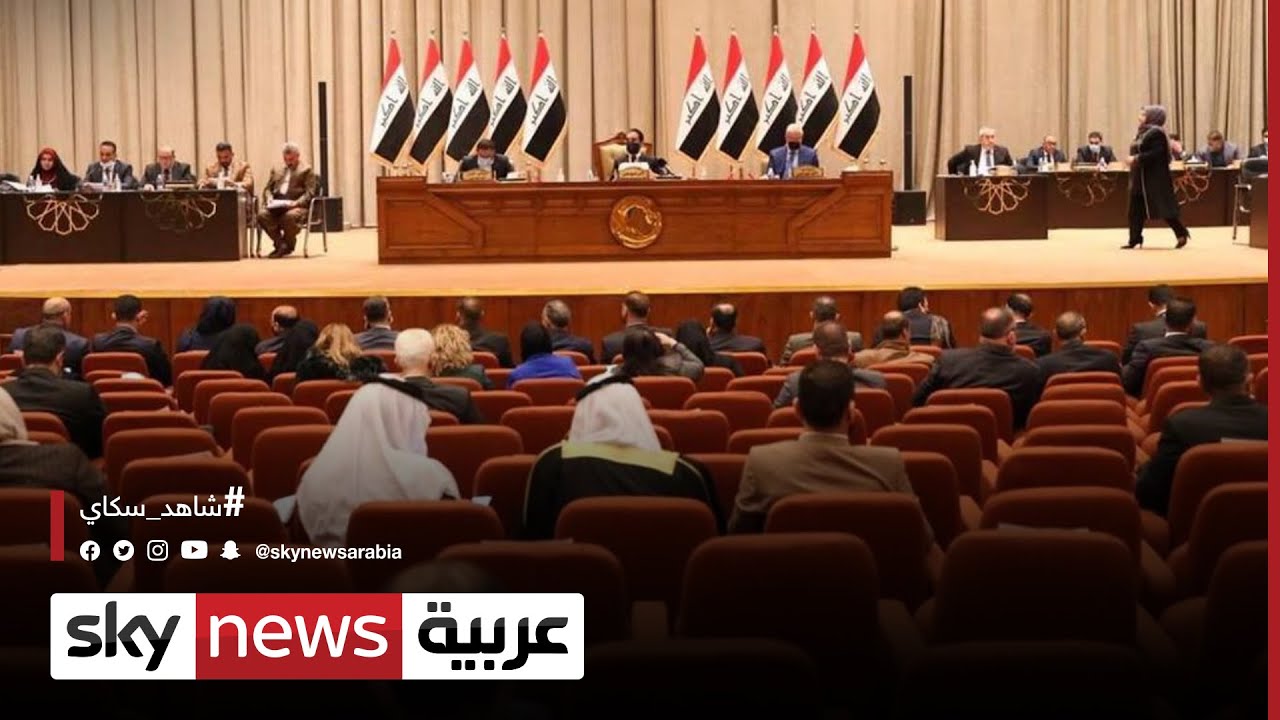 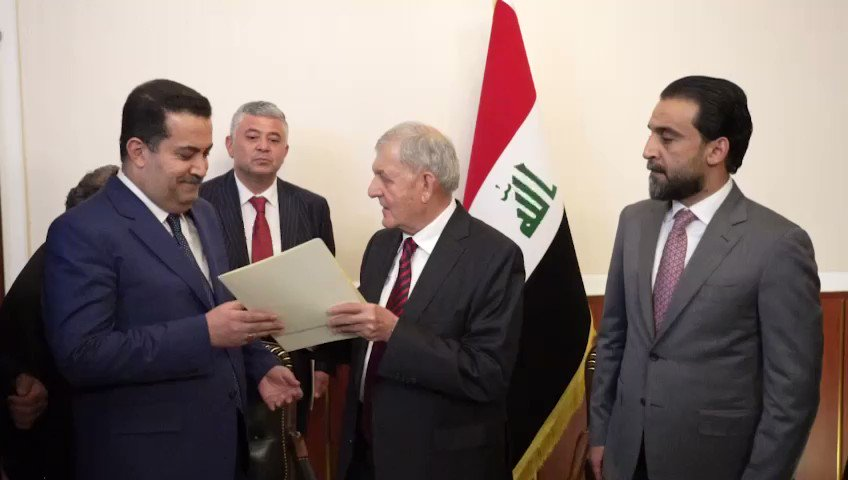 ولهذا فالحكومة تكون حرة التصرف ، ولكن في نطاق القواعد القانونية المقررة، بحيث اذا تجاوزت حدود القواعد القانونية فان تصرفها غير مشروع.
والنظام الرئاسي يمكن التخوف من رئيس الدولة  لأنه ربما يستبد برایه دون الرجوع إلى الشعب، وبالتالي ينفرد بالسلطة ويصبح حكما استبداديا.
الاتجاه الثالث: النظام المختلط
يجمع بين مظاهر النظام الرئاسي ومظاهر النظام البرلماني 
-اعمال سلطة الدولة تتقاسمها " من الهيئتين التنفيذية والتشريعية، ومثل هذا اخذت به فرنسا 
-يحدد اختصاصات الهيئة التشريعية على سبيل الحصر بحيث لايجوز تجاوزها، 
-أن باقي التشریع یکون من اختصاص الهيئة التنفيذية، 
-اختصاصات رئيس الدولة في النظام المختلط في الظروف الاستثنائية واسعة جدا لاحدود لها من الناحية التشريعية والتنفيذية .
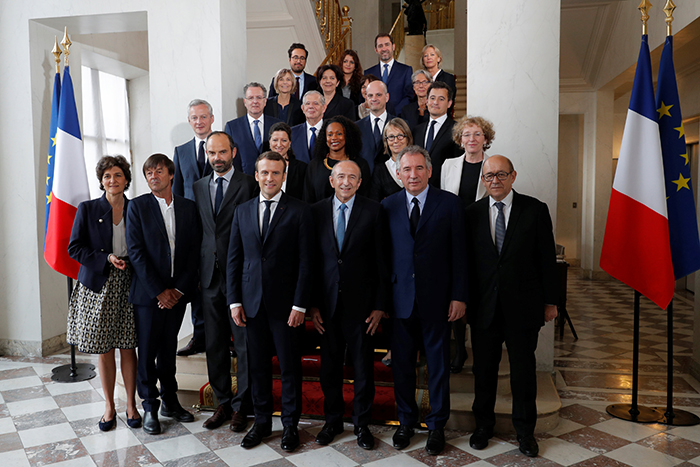 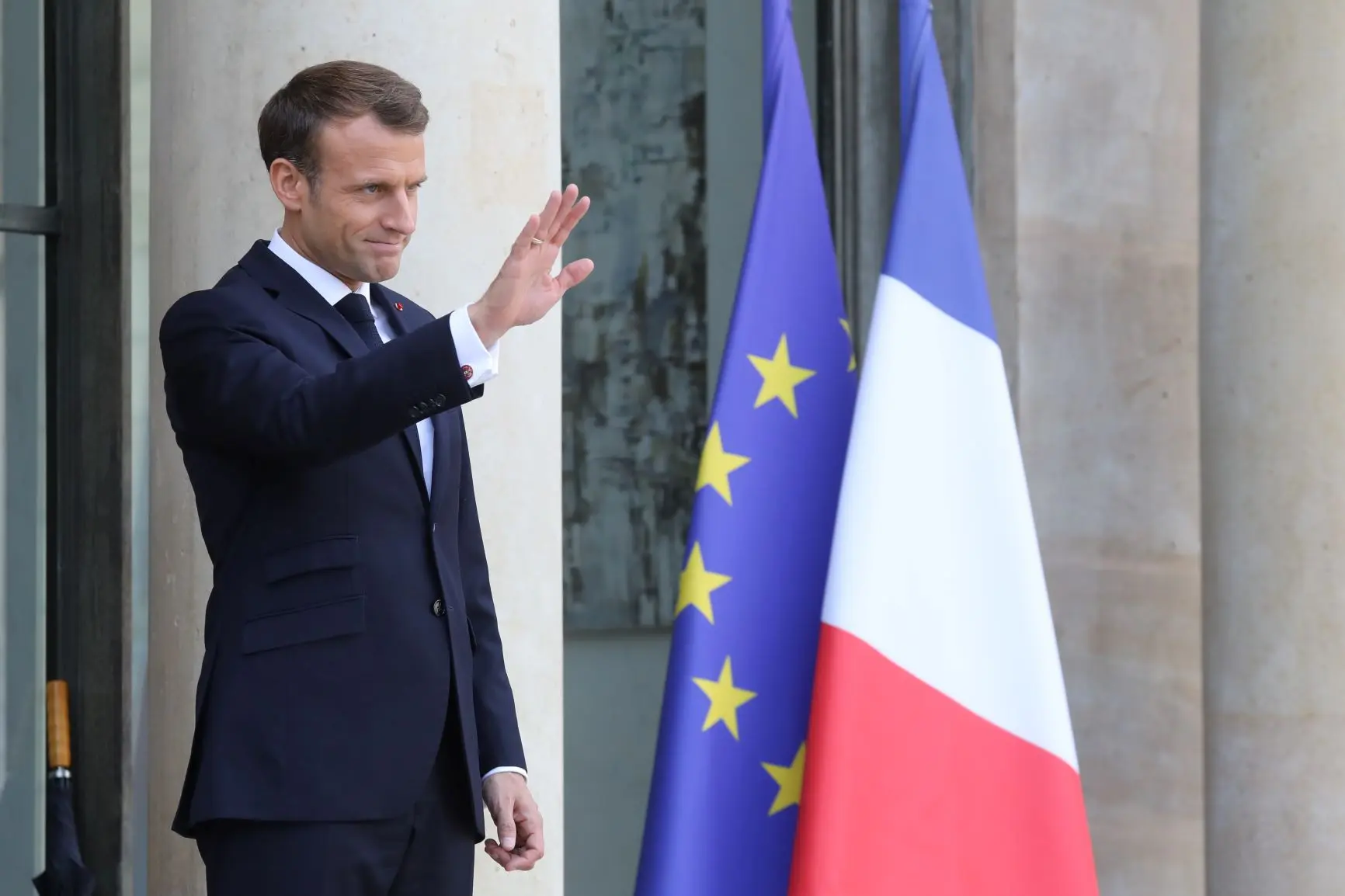 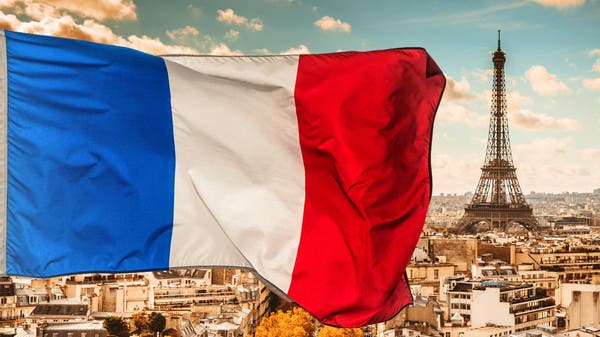 رئيس الدولة في النظام المختلط ينتخب من قبل الشعب 
أن رئيس الوزراء الذين يعين من قبل رئيس الدولة والوزراء الذين يرشحهم رئيس الوزراء ، لابد ان يحصلوا على ثقة البرلمان.
 النظام المختلط تتكون من رئيس الدولة الذي يلعب الدور الأساس في العمل التنفيذي بالاضافة إلى العمل التشريعي ، بحيث يصبح رئيس الوزراء والوزراء تابعون وخاضعون لارادته، وتتحقق المسئولية التضامنية للوزراء و رئيس الجمهورية . ورئيس الوزراء عن السياسة العامة لمجلس الوزراء مسؤول امام البرلمان.
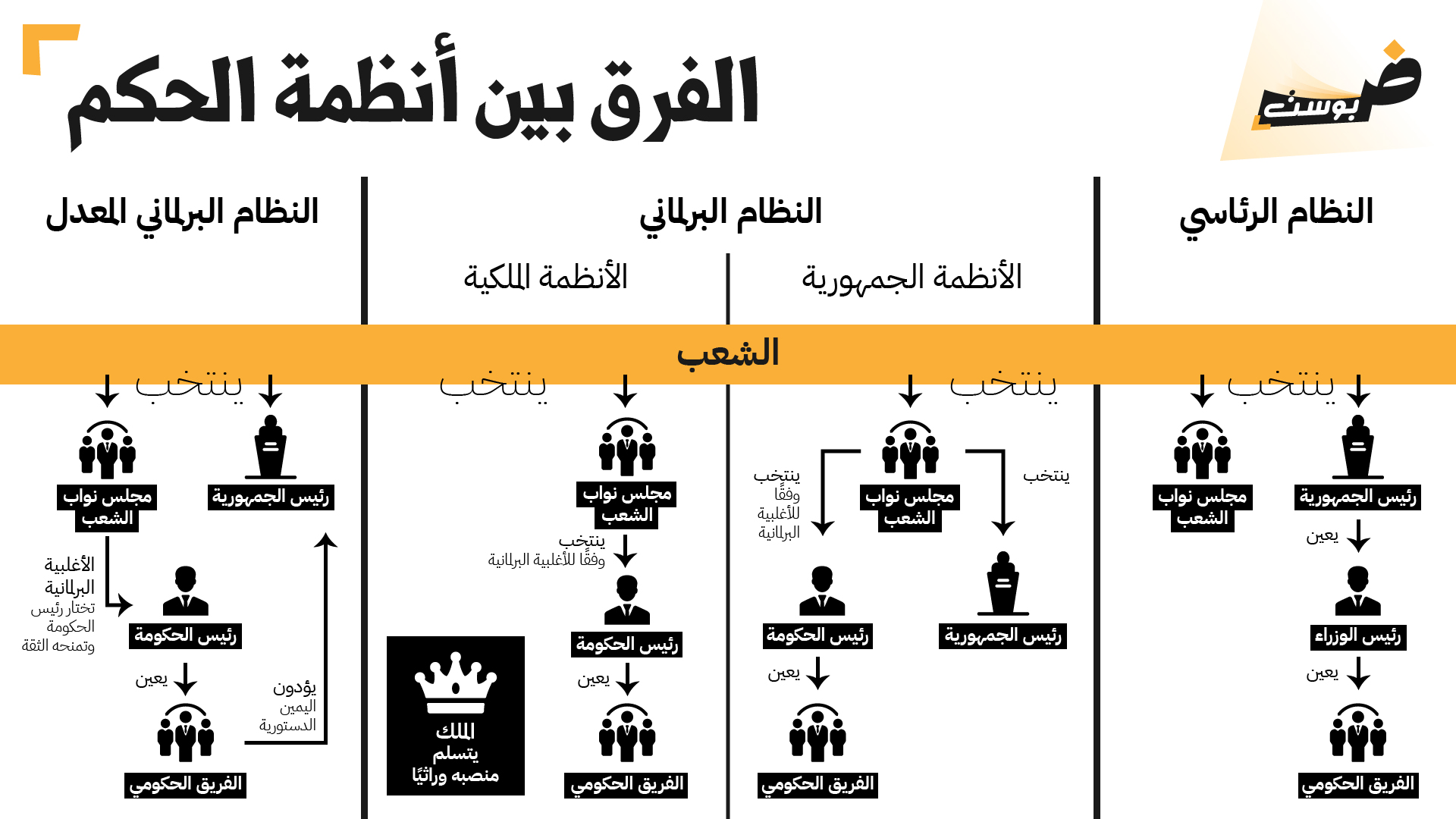 الانظمة السياسية
المختلط
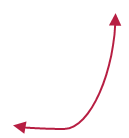 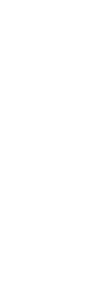 السلطات في الدولة – دةسةلاَتةكان لة دةولَةت
ثالثاً / السلطة القضائية : وهي السلطة التي تختص بتطبيق القوانين النافذة على المنازعات التي تعرض عليها.
 سيَيةم / دةسةلاَتي دادوةرى : 
   ئةو دةسةلاَتة دةطريَتةوة كة تايبةتمةندة بة جيَبةجيَكردني ياسا بةركارةكان بةسةر ئةو ناكؤكيانةى كة دةخريَنة بةردةمي.
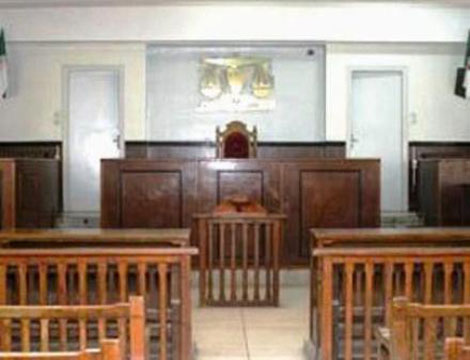 وهي الهيئة المختصة بتفسير القوانين وتطبيقها على المنازعات التي تعرض عليها، فاذا كانت الهيئة التنفيذية تقوم بتنفيذ القانون ، وكان القضاء بعمله هذا ايضا يطبق القانون ، ان الهيئة التنفيذية تنفذ القانون من تلقاء نفسها ، أما القضاء فانه لا يعمل الا اذا طرحت عليه منازعة بين الخصوم -
ان عمل الهيئة التنفيذية ضروری لوضع القانون موضع التنفيذ حيث أن القانون لا يمكن تنفيذه الا بعد ان نضع الهيئة التنفيذية شروط التنفيذ التفصيلية بموجب الانظمة القانونية.

اما القاضي فانه لا يضيف إلى القانون شيئا، ولكنه يطبقه، لكن دور القاضي يبرز اذا كان التشريع ناقصة او غامضا، فانه في هذه الحالة يفسر القانون .
أنواع الانظمة القضائية
القضاء العادي او القضاء الموحد: لا يميز بين الأفراد والإدارة فى مراقبة تصرفاتهم ويخضعهم لنظام قضائى واحد.
القضاء المزدوج: يتم فيه التمييز بين منازعات الأفراد ويختص بها القضاء العادى والمنازعات الإدارية وتخضع لقضاء متخصص هو القضاء الإدارى.
خلاف بين الفقهاء بصدد استقلال القضاء ، حيث ظهرت عدة اراء ، منها : 
رأي يذهب إلى اعتبار القضاء جزءا من الهيئة التنفيذية، بحجة أن المنازعات القضائية ليست الا عقبات تقوم في سبيل تنفيذ القانون، وبذلك فان عمل الهيئة القضائية هو من جنس عمل الهيئة التنفيذية.

هناك رأيا آخر يذهب إلى اعتبار القضاة هيئة ثالثة مستقلة
طرق اختيار القضاة
اولا : طريقة التعيين :
تختلف الدول في اسلوب التعيين لاستقلال القضاء. فبعضها يرى آن انتخاب القضاة من قبل الشعب السياسي، ولكن يؤخذ على هذه الطريقة انها تؤدي إلى تدخل القضاة إلى الأحزاب السياسية، كما أن هذه الطريقة تؤدي إلى عدم تقدير الناخبين المؤهلات والمزايا التي يتطلب توافرها في القضاة .
ثانيا: اختيار القضاة بواسطة الهيئة التنفيذية:
أن القانون هو الذي يحدد الطرق التي يتم تعين القضاة بها، ولكن يؤخذ على هذه الطريقة بأن الهيئة التنفيذية تؤثر على القضاة بصورة مباشرة أو غير مباشرة.
ثالثا:  اختيار القضاة عن طريق الهيئة التشريعية :
هذه الطريقة تؤدي إلى تغلغل الاعتبارات الحزبية إلى القضاء الذي يفترض فيه الحياد.
ومثل هذا ما جاء في الدستور السوفيتي لسنة ۱۹۷۷ حيث جاء في (م۱٥٢) بأنه "... تنتخب المحاكم الأعلى من قبل سوفيتيات نواب الشعب المعنية المدة خمس سنوات .. ومثل هذا ما اخذ به الدستور الفرنسي لسنة ١٩٥٨ حيث جاء في (م۱۷) بأنه "تنشأ محكمة قضائية عليا".
وسائل إسناد (تولي) السلطة ئامرازةكاني بةدةستطرتني دةسةلاَت
وسائل اسناد ( تولي ) السلطة : 
   اختلفت الدول في الطرق التي تؤول السلطة من خلالها الى الحكام , فقد يصل الحاكم الى السلطة في بعض الدول عن طريق الوراثة , ويتولَى حكام آخرون في دول أخرى عن طريق القوة والعنف , وتكون تداول السلطة في دول أخرى بواسطة الانتخابات . 
ئامرازةكاني بةدةستطرتني دةسةلاَت :
   دةولَةتان جياوازن لةو ريَطايانةى ديطرنة بةر بؤ بةدةستطرتني دةسةلاَت و طواستنةوةى بؤ دةسةلاَتداراني ثاش خؤيان , هةنديَكيان لة ريَطاي بؤماوةيي و هةنديَكيان لة ريَطاي هيَز و توند و تيذي , وة هةنديَ دةولةَتي تر لة ريَطاي هةلَبذاردنةوة دةبيَت .
وسائل إسناد (تولّي) السلطة – ئامرازةكاني بةدةستطرتني دةسةلاَت
وسائل إسناد (تولّي) السلطة – ئامرازةكاني بةدةستطرتني دةسةلاَت
أولاً / الوراثة :  يعد اسلوب الوراثة من أقدم الوسائل لانتقال السلطة واكثرها انتشاراً في الماضي , وهذه الطريقة مأخوذة من فكرة انتقال الأموال من السلف الى الخلف , أي أنّ السلطة تورث كما تورث الذمّة المالية . ولكن الدول التي أخذت بهذه الطريقة اختلفو في تحديد الشخص الذي سيخلف الحاكم , فمنها حددت الذكور دون الإناث , ومنها حصرت حق الوراثة بالأبن الأكبر للحاكم دون غيره من الأبناء , ومنها تقوم على وراثة الحكم لعائلة معينة .
يةكةم  / بؤماوةيي : 
    ئةم شيَوازة لة كؤنترين شيَوازةكاني بةدةستطرتني دةسةلاَت هةذمار دةكريَت , وة ئةم ريَطاية وةرطسيراوة لة بيرؤكةى طواستنةوة و بؤماوةيي دارايي لة ثيَشووان بؤ ثاش خؤيان , واتة دةسةلاَت دةطوازريَتةوة وةك ضؤن دارايي دةطوازريَتةوة .
   بةلاَم دةولَةتان جياوازييان هةية لةوةى كة كةسي وةرطري دةسةلاَت لة بؤماوةيي كيَ دياريدةكريَت , هةنديَكيان هةية تةنها ثياوةكان دياري دةكةن و هةنديَكيان تةنها كوري طةورةو وة هةنديَك بؤ برا و هةنديَك بؤ تةواوي خيَزان
وهذا الاسلوب في انحسار مستمر نتيجة تبني نظم سياسية اخرى كنظام الجمهوري , وفي الوقت الحاضر الدول التي تأخذ بطريقة الوراثة لتولّي السلطة , إمّا الحاكم فيها ذات سلطة اسمية وتشريفية كالملك في بريطانيا وغيرها من الدول  الاوروبية ذات النظام الملكي , وإمّا ذات سلطة فعلية كالدول العربية  (المملكة السعودية العربية , المملكة الهاشمية الاردنية ).
 وةئةم شيَوازة لة كةمبوونةوةى بةردةوامة بة هؤي وةرطرتن و ثةيرةو كردني سيستةمي تر وةك كؤمارى , وة لة حالَةتي ئيَستادا ةو دةولَةتانةى كة بؤ بؤماوةيي دةسلاَت دةطوزنةوة دةسةلاَتدار تةنها تةشريفي و رةمزيية وةك ثاشا لة برتانياو دةولَةتة ئةوروثيةكاني تر , وة يان دةسةلاَتدار تةواوي بةريَوةبردني دةولةَتي لة ئةستؤداية وةك ثاشاكاني ولاَتة عةرةبيةكاني ( سعودية و أردن)
وسائل إسناد (تولّي) السلطة – ئامرازةكاني بةدةستطرتني دةسةلاَت
ثانياً / القوة : تكون هذه الطريقة باستخدم القوة والعنف من قبل بعض الأفراد أو الجماعات للاستيلاء على السلطة , ولهذا يعد اسلوباً مخالفاً للقانون ومتنافياً مع مبدأ الشرعية والقواعد الدستورية , ويتمثل اسلوب القوة إمّا بالقوة أو بالأنقلاب. مع أنّ بعض الفقه يميز بين الانقلاب والثورة , بحيث يعتمد على مشاركة الشعب في استخدام القوة ومصدرها أي إذا كان الشعب مصدر القوة فهذا ثورة وإذا كان مصدر القوة هيئة حاكمة بعيدة عن الشعب فهي انقلاب . ولهذا أضفى بعض الفقه الشرعية على الثورة دون الانقلاب .
  والعراق مثال بارز لاستيلاء السلطة عن طريق القوة .
وسائل إسناد (تولّي) السلطة – ئامرازةكاني بةدةستطرتني دةسةلاَت
دووةم / هيَز : 
    بةكارهيَناني هيَز لة لايةن كؤمةلَة تاكيَك يان لايةنيَك بؤ بةدةستهيَناني دةسةلاَت , هةربؤية ئةم شيَوازة بة شيَوازيَكي دذ بةياسا و سةرثيَضيكارى ثرةنسيثي شةرعيةت و ريَسا دةستوييةكان هةذمار دةكريَت , وة بةكارهيَناني هيَز يان بة شؤرش ناودةبريَت يان كودةتا , بؤية ياساناسان جياوازي دةكةن لة نيَوانياندا بة شيَوةيةك كة ئةطةر هيَز سةرضاوةكةى طةل بيَت ئةوا بة شؤرش هةذمار دةكريَت و ئةطةر طةل سةرضاوةى هيَز نةبيَت ئةوا كودةتاية, لةبةر ئةو هؤكارةش هةنديَك ياساناس شةرعيةت دةدةنة ثالَ شؤرش نةك كودةتا
وسائل إسناد (تولّي) السلطة – ئامرازةكاني بةدةستطرتني دةسةلاَت
ثالثاً / الانتخابات :  هي الوسيلة التي يتم من خلالها اختيار الشعب للأفراد الذين يباشرون السلطة باسمه ونيابةً عنه , وهناك تلازم بين الديمقراطية والانتخابات بحيث لا يضفى سمة الديمقراطية على النظام السياسي الذي لا يعتمد على الانتخابات لتولّي السلطة في الدولة .
سيَيةم / هةلَبذاردن : 
   بريتيية لةو ئامرازةى كة لة ريَطاي ئةوةوة تاكةكاني طةل هةلَدةستن بة دياريكردني ئةو كةسانةى كة ثيادةى دةسةلاَت دةكةن بةناوي ئةوان وةك نويَنةرى طةل , وة هاوبةندييةك هةية لة نيَوان ديموكراتيةت و هةلَبذاردن بةشيَوةيةك كة ناكريَت سيفةتي ديموكراتيةت ببةخشريَت بة سيستةميَكي سياسي ئةطةر ثشت نةبةستيَت بة هةلَبذاردن بؤ بةدةستطرتني دةسةلاَت .
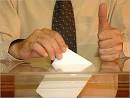 التكييف القانوني ( الوصف القانوني) للانتخابات دياريكردني سيفةتي ياسايي هةلَبذاردن
التكييف القانوني ( الوصف القانوني) للانتخابات دياريكردني سيفةتي ياسايي هةلَبذاردن
أولاً / الانتخاب حق شخصي : يرى أصحاب هذا الرأي أن الانتخاب حق مكفول لكل فرد يتمتع بصفة المواطنة , ويرون أن الانتخاب هي ممارسة لسيادة الشعب المجزأة بين المواطنين أي من حق كل مواطن  أن يكون له حصة في هذه السيادة بمباشرته لحق الانتخاب .  ولكون الانتخاب حق شخصي يجب أن يكون عامّا باستثناء نقص الاهلية أو عدم الصلاحية ويجب أيضاً أن يكون اختيارياً وليس اجبارياً .
يةكةم / هةلَبذاردن مافي كةيسيية : 
   بةثيَي ئةم بؤضوونة هةلَبذاردن مافيَكي دةستةبةركراوة بؤ هةموو كةسيَك هاولاَتي ولاَتو رةطةزنامةى نيشتماني هةبيَت, وة بؤي دةضن كة هةلَبذاردن بريتيية لة سةروةرى طةل كة دابةشكراوة لة نيَوان هاولاَتيان , واتة مافي هةموو هاولاَتييةكة كة بةشيان هةبيَت لة سةروةرى بة ثيادةكردني مافي هةلَبذاردن . وة لةبةرئةوةى هةلَبذاردن مافيَكي كةسيية ثيَويستة طشتي بيَت بةدةر لةوةى كة كةم و كورى هةبيَت لة ئةهليةت يان نةبووني تواناي ياسايي و ثيَويستة كة بة ئازادانة بيَت نةك بة زؤرةمليَ .
التكييف القانوني ( الوصف القانوني) للانتخابات دياريكردني سيفةتي ياسايي هةلَبذاردن
ثانياَ / الانتخاب وظيفة (واجب): يرى اصحاب هذا الرأي أن سيادة الشعب وحدة واحدة غير قابلة للتجزئة , ولا يمتلك الافراد حصة أو جزء من السيادة بل هي مباشرة وظيفة اجتماعية وسياسية ويختارون من خلاله حكام للبلاد لتولَي مهام السلطة نيابة عنهم , وبهذا يجب أن يكون شروط وظوابط للانتخابات تتعلق بالناخبين , وأن يكون إجباري وليس اختياري.
دووةم / هةلَبذاردن ئةرك و وةزيفةية :
     بة ثيَي ئةم بؤضوونة سةروةرى طةل يةك بةشة و نابيَت دابةش بكريَت , و تاكةكان لة دةولَةت مافي ئةوةيان نيية كة ثشكيان هةبيَت لة سةروةرى بةلَكو بريتيية لة ئةرك و وةزيفةيةكي كؤمةلاَيةتي و سياسي و لةو ريَطايةوة فةرمانرةواي دةولَةت هةلَدةبذيَرن بؤ بةريَوةبردني كاروباري خةلَكي  نويَنةرايةتي كردنيان , لةبةر ئةوة ثيَويستة مةرجةكاني هةلَبذاردن كة ثةيوةستن بة دةنطدةر فةراهةم بن , وة ثيَويستة دةنطدان بة زؤرةمليَ بيَت نةك بة ويستي خؤيان .
التكييف القانوني ( الوصف القانوني) للانتخابات دياريكردني سيفةتي ياسايي هةلَبذاردن
ثالثاً / الانتخاب حق وسلطة قانونية : يرى اصحاب هذا الرأي أن الانتخاب حق وسلطة قانونية وفق ظوابط قانونية , بمعنى أن لكل من توافر فيه الشروط القانونية للانتخابات يحق له أن يمارسه أو أن يمتنع عنه , ولكن هذا الحق غير مقررة للمصلحة الشخصي وانما لمصلحة العامة .
سيَيةم / هةلَبذاردن ماف و دةسةلاَتيَكي ياسايية : 
   بة ثيَي ئةم بؤضوونة هةلَبذاردن ماف و دةسةلاَتو ئةركيَكي ياسايية بةثيَي ثيَوةرة ياساييةكان , واتة هةموو تاكيَك كة مةرجة ياساييةكاني هةلَبذاردني تيَدا بيَت مافي ئةوةى هةية كة ثيادةى يان خؤي بطريَتةوة لة دةنطدان , بةلاَم ئةم مافة بريار نةدراوة بؤ بةرذةوةندي كةسي بةلَكو بؤ بةرذةوةندي طشتيية .
أنواع النظم  الانتخابية  - جؤرةكاني  سيستةمي هةلَبذاردن
تختلف عملية الانتخابات من حيث من يحق له المشاركة في الاقتراع ومن حيث النظم التي تتعلق بقائمة المرشحين ومن حيث احتساب الاكثرية والفائزين فيها .

ثرؤسةى هةلَبذاردن لة رووي ئةوةى كيَ مافي بةشدارى لة دةنطدان هةية و لةرووى سيستةمي تايبةت بة ليستي ثالَيَوراوان و لة رووي هةذماركردني زؤرينة و سةركةوتوواني هةلَبذاردن جياوازي هةية .
أنواع النظم  الانتخابية  - جؤرةكاني  سيستةمي هةلَبذاردن
أنواع النظم  الانتخابية  - جؤرةكاني  سيستةمي هةلَبذاردن
أولاّ / من حيث هيئة الناخبين :  يةكةم / لةرووي دةستةى دةنطدةران :

      أ – الاقتراع المقيد : 
      هذا الاسلوب لا يسمح لكافة الاشخاص الذين يتمتعون بالجنسية الوطنية أن يدلو باصواتهم بل تقييدها ببعض القيود التي تتعلق بالكفاءة المالية أو العلمية , كأن يشترط في الناخب أن يكون مالكاً لقدر معين من المال أو أن يكون من دافعي الضرائب أو يجيد القراءة أو حاصلاً على شهادة معينة , اي ليس هناك اقتراع عام .
وهذا الاسلوب في الوقت الحاضر إن لم يكن الدساتير خالية منها فنادرة جداً , لانه تتعارض مع مبادىء العامة للدمقراطية وحقوق الانسان .
أنواع النظم  الانتخابية  - جؤرةكاني  سيستةمي هةلَبذاردن
أولاّ / من حيث هيئة الناخبين :  يةكةم / لةرووي دةستةى دةنطدةران :
أ – دةنطداني بةكؤت و بةند :
 بةثيَي ئةم شيَوازة ريَطة نادريَت هةموو تاكةكان كة هةلَطري رةطةزنامةى نيشتمانين دةنطبدةن بةلََكو ضةند كؤت و بةنديَكي بؤ دادةنيَت كة ثةيوةندارة بة توانستي دارايي و زانستي  , وةك مةرجي دةنطدان بة  مولَكدارى ئةندازةيةكي دياريكراو لة دارايي يان باجدان يان تواناي نوسين و خويَندنةوة يان بةدةستهيَناني بروانامةيةكي دياريكراو , واتة دةنطدانيَكي طشتي نيية .
  ئةم شيَوازة لة حالَي ئيَستادا ئةطةر زؤربةى زؤرى دةستورةكان ئةم جؤرة شيَوازةيان دوورخستؤتةوة و كارى ثيَناكةن , لةبةرئةوةى دذيةكة لةطةلَ ثرةنسيثة طشتييةكاني ديموكراتيةت و مافي مرؤظ .
الاقتراع المقيد – دةنطداني بة كؤت وبةند
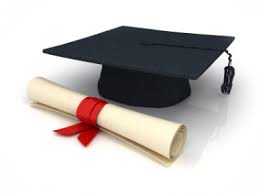 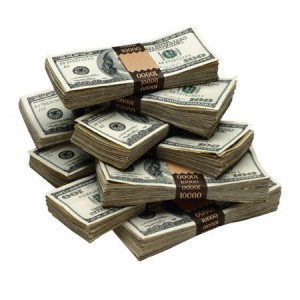 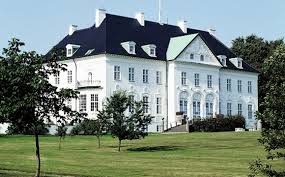 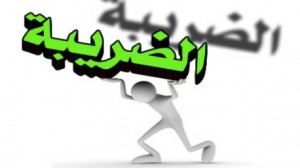 أنواع النظم  الانتخابية  - جؤرةكاني  سيستةمي هةلَبذاردن
ب- الاقتراع العام : لايشترط في هذا النوع أي قيد تتعلق بالكفاءة العلمية أو المالية للمارسة حق المشاركة في الانتخابات , ولكن هذا لايعني أن السلطة لا تنظم الامور التي تتعلق بالشروط التي يجب أن تتوافر في الناخب فيما يتعلق بانتمائه السياسي والقانوني للبلاد (الجنسية)و أهليته العقلية لأنها يؤدي إلى عدم التمييز بين الشعب السياسي والشعب الاجتماعي وعدم تحقيق الهدف من خلال مشاركة أشخاص ليس لهم ارادة سليمة وكاملة, ولذلك معظم القوانين يحددون شروطاً للمشاركة في الانتخابات ك ( الجنسية , العمر ,)  وبعض شروط تنظيمية اخرى مثل ( مشاركة العسكريين والامنيين ).
أنواع النظم  الانتخابية  - جؤرةكاني  سيستةمي هةلَبذاردن
ب – دةنطداني طشتي : 
    بةثيَي ئةم جؤرة شيَوازة مةرج و كؤت دانانريَت بؤ دةنطدةران لة رووي توانستي دارايي و زانستي بؤ ثيادةكردني بةشداريكردن لة هةلَبذاردن , بةلاَم ئةوة ماناي ئةوة نيية كة دةسةلاَت كاروبارى تايبةت بة مةرجةكاني هةلَبذاردن ريَكناخات لةوةى ثةيوةندارة بة ئينتماي سياسي و ياسايي (رةطةزنامة) و ئةهليةتي عةقلي , لةبةر ئةوةى دةبيَتة هؤي جياوازي نةكردن لة نيَوان طةلي سياسي و طةلي كؤمةلاَيةتي و فةراهةم نةبووني ئامانجيَك كة لةريَطاي بةشداري كردني خةلَكانيَكةوة بيَت كة ئيرادةى تةواويان نةبيَت , وة بؤية زؤربةى ياساكان هةنديَ مةرج دياريدةكةن بؤ بةشداري كردن لة هةلَبذاردنةكان وةك  مةرجي  ( رةطةزنامة , تةمةن )وة هةنيَ مةرجي ترى ريَكخستني ياسايي وةك ( بةشدارى سةربازي  و ئةمنييةكان ).
الاقتراع العام – دةنطداني طشتي
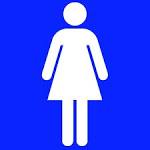 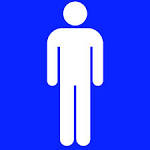 18
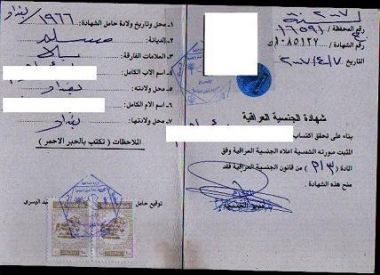 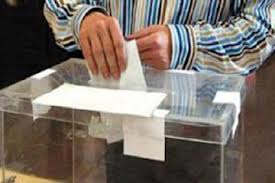 أنواع النظم  الانتخابية  - جؤرةكاني  سيستةمي هةلَبذاردن
ثانياً / الانتخابات من حيث كيفية اختيار الحكام (مباشرة):
دووةم / هةلَبذاردن لة رووي ضؤنيةتي دياريكردني فةروانرةوا ( راستةوخؤ ) : 

أ - الانتخاب المباشر : يراد من هذا النظام الانتخابي هو أن ينتخب الناخبون من ينوب عنهم في تولّي السلطة بشكل مباشر دون أن يكون شخص بين الناخب والمرشح , اي يتم عملية الانتخاب بمرحلة واحدة فقط . ويؤيد كثير من الفقهاء هذا الاسلوب على اساس انه يقوي الصلة بين الحاكم والمحكوم .
أ - هةلَبذاردني راستةوخؤ : 
مةبةست لةم سيستةمي هةلَبذاردنة بريتيية لةوةى دةنطدةران لةريَطاي هةلَبذاردنةوة كةسانيَك كة نويَنةرايةتييان بكات بؤ طرتنة دةستي دةسةلاَت بة شيَوةيةكي راستةوخؤ بةبيَ ئةوةى كةسيَك يان ناوةنديَك لة نيَوان دةطدةر و ثالَيوراو , واتة ثرؤسةى هةلَبذاردن بةيةك قؤناغ تةواو دةبيَت , بؤية زؤربةى فةقيهة ياساييةكان ثشتطيري ئةم جؤرة دةكةن لةسةر بنةماي ئةوةى كة ثةيوةندي نيَوان فةرمانرةوا و خةلَكي بةهيَز دةكات .
الانتخاب المباشر – هةلَبذاردني راستةوخؤ
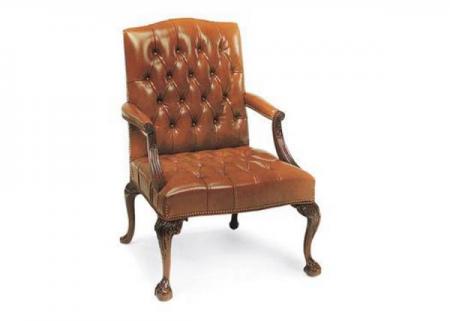 أنواع النظم  الانتخابية  - جؤرةكاني  سيستةمي هةلَبذاردن
ب – الانتخاب غير المباشر :  بموجب هذا النوع من الانتخابات يقوم الناخب باختيار من ينوب عنه في انتخاب الحكام , أي الناخب لا يستطيع أن ينتخب الحاكم مباشرة , وهذا يعني أن الانتخاب يكون على درجتين اختيار النائب ثم الحاكم عن طريق النائب أي هناك وسيط بين الناخب والحاكم .
 
  ب – هةلَبذاردني ناراستةوخؤ : 
لة هةلَبذاردني ناراستةوخؤ دةنطدةران ناتوانن كةسي ثالَيَوراو بؤ حوكمراني راستةوخؤ دياريبكةن بةلَكو دةبيَت نويَنةراني كةسي خؤيان دياريبكةن ثاشان نويَنةرةكانيان هةلَدةستن بة هةلَبذاردن و دياريكردني فةرمانرةوا , واتة هةلَبذاردن بة دوو قؤناغ تةواو دةبيَت , كةواتة ناوةنديَك لة نيَوان دةنطدةر و فةرمانرةوا بووني هةية .
هةلَبذاردني ناراستةوخؤ
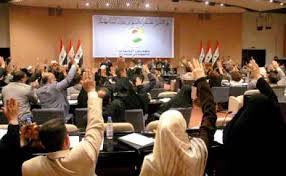 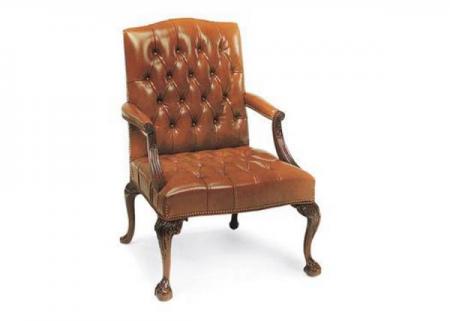 أنواع النظم  الانتخابية  - جؤرةكاني  سيستةمي هةلَبذاردن
ثالثاً / الانتخابات من حيث هيئة المرشحين :
سيَيةم / هةلَبذاردن لةرووى دةستةى ثالَيَوراوان : 

أ – الانتخاب الفردي :  هو أن يدلي الناخب بصوته لاختيار نائب واحد في دائرة انتخابية فردية , ويتم هذا النوع من الانتخاب عن طريق تقسيم البلاد الى دوائر متعددة بحيث ينتخب في كل دائرة انتخابية نائب واحد .
أ – هةلَبذاردني تاك : 
بريتيية لة دةنطداني دةنطدةران بؤ دياريكردني يةك نويَنةر لة بازنةيةكي هةلَباردني تاكدا , وة ئةم جؤرة لة هةلَبذاردن لة ريَطاي دابةشكردني ولاَت بؤ بازنةيةكي جؤراوجؤر بة شيَوةيةك لة هةر بازنةيةكي هةلَبذاردن يةك نويَنةر دياري دةكريَت.
هةلَبذاردني تاك
أنواع النظم  الانتخابية  - جؤرةكاني  سيستةمي هةلَبذاردن
ب – الانتخاب بالقائمة : بموجب هذا النوع من الانتخاب يقسم البلاد الى دوائر انتخابية أو دائرة انتخابية كبيرة, وينتخب فيها الناخب عدداً محدداً  من بين المرشحين في  الدائرة الانتخابية التي يدلي الصوت فيها , وهذا يعني أن الناخب لا يعطي صوته لمرشح واحد وإنّما يختار العدد المقرر لدائرته الانتخابية . 
ب -  هةلَبذاردن بة ليست : 
     بة ثيَي ئةم جؤرة لة هةلَبذاردن دةولَةت دابةش دةكريَت بؤ ضةند بازنةيةكي هةلَبذاردن يان يةك بازنةى هةلَبذاردني طةورة , وة دةنطدةر هةلَدةسيَت بة دياريكردني ذمارةيةكي دياريكراو لة نيَوان ثالَيَوراوةكان لة بازنةي هةلَبذاردنةكة كة دةنطي تيَدا دةدات , واتة دةنطدةر دةنطنادات بة يةك ثالَيوراو بةلَكو ذمارةيةكي دياريكراو لة بازنةى هةلَبذاردن دياريدةكات .
هةلَبذاردن بة ليست
أنواع النظم  الانتخابية  - جؤرةكاني  سيستةمي هةلَبذاردن
وتوجد في الانتخاب بالقائمة ثلاث أنواع رئيسية :
 وة لة هةلَبذاردن بة ليست سيَ جؤري سةرةكي ليست هةية :

القائمة المفتوحة : هو أن يدلي الناخب بصوته لاختيار المرشحين وله أن يختار مرشحين من بين القوائم المختلفة المتنافسة في الانتخابات , أي للناخب حرية اختيار مرشح ما في قائمة معينة ومرشح آخر في قائمة أخرى
. 
ليستي كراوة  :  بريتيية لة دةنطداني دةنطدةر  بؤ دياريكردني ثالَيَوراوان , وة بؤي هةية ثالَيَوراو هةلَبذيَريَت لة نيَوان ليستة جياوازةكان كة كيَبركيَ دةكةن لة هةلَبذاردن , واتة دةنطدةر ئازادي هةية لة دياريكردني ثالَيوراويَك لة ليستيَكي دياريكراو و ثالَوراويَك لة ليستيَكي تر .
ليستي كراوة
أنواع النظم  الانتخابية  - جؤرةكاني  سيستةمي هةلَبذاردن
القائمة المغلقة : هو أن يدلي الناخب بصوته لاختيار المرشحين في القوائم المشاركة في الانتخابات دون أن يكون لهم حرية في اختيار مرشحين في أكثر من قائمة واحدة , أي يدلي الناخب بصوته للقائمة لا لمرشحي القوائم

ليستي داخراو : بريتيية لةوةى دةنطدةر دةنط دةدات بؤ دياريكردني ثالَوراواني ليستة بةشداربووةكان لة هةلَبذاردن بة بيَ ئةوةى ئازاديان هةبيَت لة دياريكردني ثالَوراو لة زياتر لة يةك ليستيَ دياريكراو , واتة دةنطدةر دةنط دةدات بة ليست نةك بة ثالَوراوى ليستةكان .
ليستي داخراو
أنواع النظم  الانتخابية  - جؤرةكاني  سيستةمي هةلَبذاردن
القائمة شبه مفتوحة : هو أن يكون للناخب حرية اختيار مرشحين في قائمة محددة أو أن يدلي بصوته لقائمة معينة دون أن يحدد أي مرشح فيها . 


ليستي نيمضة كراوة : بريتيية لة ئازادي دةنطدةر لة دياريكردني ثالَيَوراوان لة يةك ليست يان دةنطدان بة ليستيَكي دياريكراو بة بيَ دياري كردني هيض ثالَوراويَك  لة ليستةكة .
ليستي نيمضة كراوة
يان 




                                                                                      يان
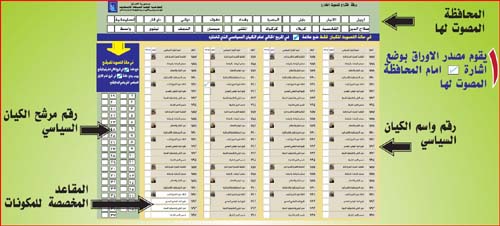 أنواع النظم  الانتخابية  - جؤرةكاني  سيستةمي هةلَبذاردن
رابعاً  / الانتخابات من حيث النتيجة : 
ضوارةم / هةلَبذاردن لة رووي ئةنجام :

أ – الانتخاب بالأغلبية :  هةلَبذاردن بة زؤرينة :

 - الأغلبية البسيطة : هي الحصول على أكثرية اصوات الناخبين .
زؤرينةى سادة : بريتيية لة بةدةستهيَناني زؤرينةى دةنطي دةنطدةران .
 - الأغلبية المطلقة : هي الحصول على أكثر من نصف  الاصوات .
 زؤرينةى رةها : بريتيية لة بةدةستهيَناني زياتر لة نيوةى دةنطدةران
الأغلبية العادية أو البسيطة – زؤرينةى سادة
=   A2
                                   B    = 2 
              C  = 3



سةركةوتوو لة هةلَبذاردن =  ( C) بة زؤرينةى سادة
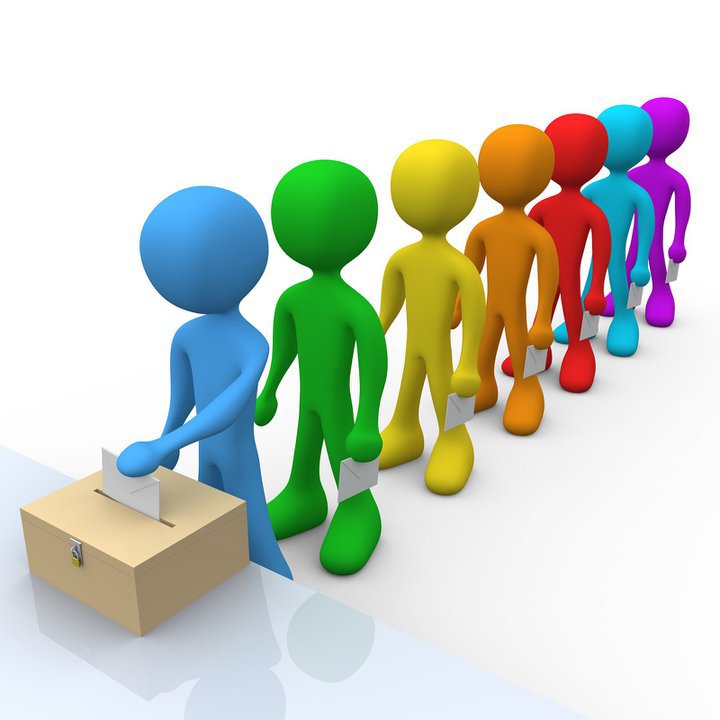 الأغلبية المطلقة – زؤرينةى سادة
زؤرينةى رةها =  زياتر لة 50%
                                                             A  = 2 
                                                               B = 4 
                                                                 C = 1


سةركةوتوو لة هةلَبذاردن =  ( B) بة زؤرينةى رةها
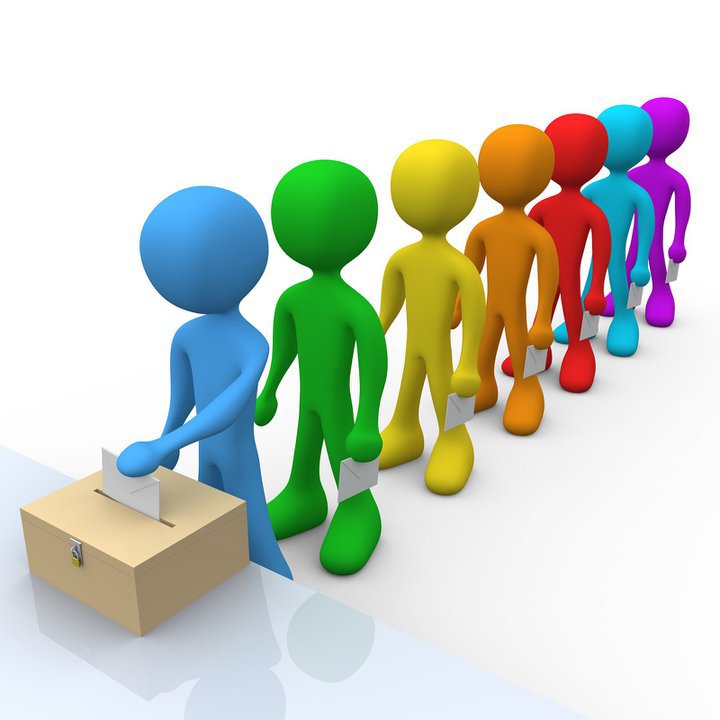 الأغلبية الخاصة – زؤرينةى تايبةت
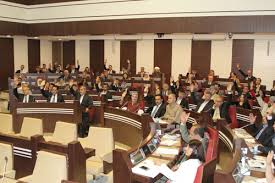 لة كؤي 111 


2/3  = 74
3 / 4  = 84
3 / 5 = 67
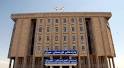 أنواع النظم  الانتخابية  - جؤرةكاني  سيستةمي هةلَبذاردن
ب – التمثيل النسبي : زؤرينةى ريَذةيي ( نويَنةرايةتي ريَذةيي ):

   هو توزيع المقاعد البرلمانية على القوائم الانتخابية وفقاً لنسبة الأصوات التي حصلت عليها.  
    
بريتيية لة دابةشكردني كورسي ثةرلةماني بةسةر ليستةكاني هةلَبذاردن بةثيَي ريَذةى دةنطةكان كة بةدةستهيَنراوة .
التمثيل النسبي – نويَنةرايةتي ريَذةيي
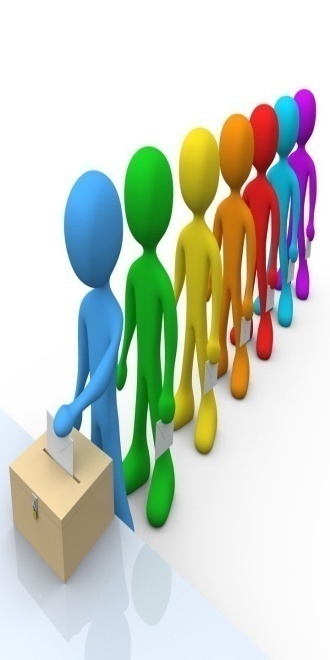 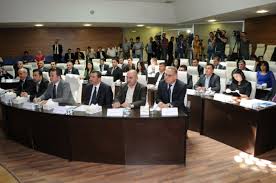 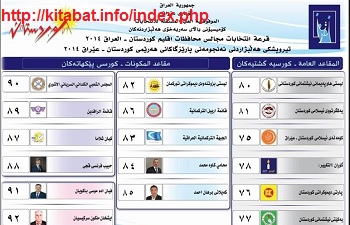 ئةنجومةني ثاريَزطا = 30 كورسي 
A = 7% دةنطةكان                  7 كورسي
B = 12% دةنطةكان                12 كورسي 
C = 11%  دةنطةكان               11 كورسي
( أنواع الدول – جؤرةكاني دةولَةت )
أنواع الدول – جؤرةكاني دةولَةت
أولاً : الدولة البسيطة : هي الدولة التي تتسم ببساطة تركيبها 
            ووحدتها , ولها دستور واحد وحكومة وسلطات (تشريعية و 
           تنفيذية وقضائية ) واحدة , ويخضع الأفراد فيها لقوانين موحدة 
                                  ( أردن , سوريا , إيران , نرويج , تركيا )

  يةكةم : دةولَةتي سادة : بريتيية لةو دةولَةتةى كة لة شيَوة و ثيَكهاتة سادةية , وة خاوةن يةك 
               دةستور و دةسةلاَتي ( ياسادان و و جيَبةجيَكردن و دادوةرى ) يية , تاكةكان تيايدا 
              ملكةضي يةك كؤمةلَة ياسان .
أنواع الدول – جؤرةكاني دةولَةت
دستور : يةك دةستور بووني هةية لةدةولَةتدا و  تةواوي دام و دةزطا و   
                  دةسةلاَتةكاني دةولَةت تيايدا ملكةضن بؤي و ثةيوةندي  و   
                  دةسةلاَتةكانيان دياري دةكات .
 دةسةلاَتةكان : يةك دةسةلاَتي ياسادانان هةية لة   دةولَةتدا و تةواوي     
                            ياساكان لة لايةن ئةوةوة دةردةضيَت , يةك دةسةلاَتي 
                          جيَبةجيَكردن هةية بؤ جيَبةجيَكردني ياساكان , ثاشان بؤ    
                          يةكلايي كردنةوةى ناكؤكيةكان يةك دةسةلاَت و سيستةمي 
                         دادوةرى بووني هةية لة دةولَةت .
أنواع الدول – جؤرةكاني دةولَةتدةولَةتي سادة
أ – المركزية الادارية : 
هي إخضاع جميع الهيئات الادارية الموجودة في الدولة للسلطة المركزية في العاصمة , 
وتسمّى ( التركيز الإداري -كامل-) إذا لم يترك للوحدات الادارية الدنيا سلطة البت في اي امر من الامور الادارية . وتسمّى (عدم تركيز الإدارى)إذا كانت للوحدات الادارية الدنيا البت في بعض الامور الادارية دون الرجوع الى العاصمة .
أنواع الدول – جؤرةكاني دةولَةتدةولَةتي سادة
أ - كارطيَري ناوةندي : 
  بريتيية لة ملكةضبووني تةواوي دام و دةزطا كارطيَرييةكاني دةولَةت بؤ دةسةلاَتي ناوةند لة ثايتةخت.
 وة بة ( ناوةندي تةواو ) ناو دةبريَت ئةطةر دةزطا كارطيَرييةكاني ثلة نزم نةتوانن هيض كاريَكي كارطيرَي يةكلايي بكةنةوة .
 وة بة ( ناوةندي نةرم ) نودةبريَت ئةطةر دةزطا كارطيَرييةكاني ثلة نزم توانا بريارداني هةنديَ كاري كارطيَرييان هةبيَت بيَ ئةوةى بؤ ناوةند بطةرةيَنةوة لة ثايتةخت .
أنواع الدول – جؤرةكاني دةولَةتدةولَةتي سادة
ب – اللامركزية الإدارية : 
   هي توزيع السلطات الادارية في الدولة بين السلطة المركزية و هيئات محلية منتخبة , وتباشر هذه الهيئات باختصاصات ادارية محددة مع خضوع لرقابة واشراف السلطة المركزية .
 ب – ناناوةندي كارطيَري : 
   بريتيية لة دابةشكردني دةسةلاَتة كارطيَرييةكان لة دةولَةتدا لة نيَوان دةسةلاَتي ناوةند و دةزطا كارطيَريية ناوخؤيية هةريَميية هةلَبذيَراوةكان ,  كة ثيادةى هةنديَ تايبةتمةندي كارطيَري دةكةن لةطةلَ ملكةضبوون بؤ ضاوديَري سةرثةرشتي دةسةلاَتي ناوةند .
أنواع الدول – جؤرةكاني دةولَةتدةولَةتي سادة
أنواع الدول – جؤرةكاني دةولَةتدةولَةتي سادة
أنواع الدول – جؤرةكاني دةولَةتدةولَةتي ئاويَتة - يةكطرتوو
الدولة الاتحادية ( المركبة ): 
هي اتحاد دولتين أو أكثر في دولة واحدة أو في اتحاد دولي أو اتحاد اقاليم في دولة واحدة متحدة.

دةولَةتي يةكطرتوو ( ئاويَتة): 
بريتيية لة يةكطرتني دوو دةولَةت يان زياتر لة يةكطرتنيَكي دةولَةتيدا يان يةكطرتني ضةند هةريَميَكة لة يةك دةولَةتي يةكطرتوودا  .
أنواع الدول – جؤرةكاني دةولَةت دةولَةتي ئاويَتة - يةكطرتوو
أ – الاتحاد الشخصي : ينشأ باتحاد بين دولتين أو اكثر باختيار رئيس مشترك للدولة المتحدة أو نتيجة توارث العرش الملكي, مع احتفاظ كل الدول الاعضاء في الاتحاد بشخصيتها القانونية ( الداخلية و الخارجية ) أي لا ينشىء دولة جديدة , ومواطني دول  الاتحاد يحتفظون بجنسيتهم الوطنية ويعتبرون أجانب في الدول  الاخرى في الاتحاد . وينتهي باختلاف توارث العرش أو زوال الرئاسة. م .( اتحاد انكلترا وهانوفر (1714 – 1837) وهولندا و لكسمبورج ( 1815 – 1895))
أنواع الدول – جؤرةكاني دةولَةت دةولَةتي ئاويَتة - يةكطرتوو
أ – يةكطرتني كةسي : بريتيية لة يةكطرتني دوو دةولَةت يان زياتر بة دياريكردني سةرؤكيَك بؤ دةولَةتة يةكطرتووةكة يان يةكبووني عةرشي ثاشايةتي, لة طةلَ ثاريَزطاري كردن بة كةسايةتي ياسايي ( ناوخؤيي و دةرةوة ) واتة دةولَةتي نويَ دانامةزريَنيَت  , وة هاولاَتياني دةولَةتةكان لة يةكطرتنةكة ثاريَزطارى لة رةطةزنامةى نيشتماني خؤيان دةكةن و بة بياني هةذمار دةكريَن لة دةولَةتاني تري ئةندام لة يةكطرتنةكة , وة كؤتايي ديَت بة نةماني سةرؤكايةتي يان جياوازي عةرشي شاهانة . وةكو .( يةكطرتني ئينطلترا وهانوفر (1714 – 1837) وهولندا و لكسمبورط ( 1815 – 1895)).
أنواع الدول – جؤرةكاني دةولَةت دةولَةتي ئاويَتة - يةكطرتوو
ب – الاتحاد الحقيقي : ينشأ باتحاد بين دولتين أو أكثر , لقيام شخصية قانونية دولية واحدة يمثل الاتحاد فيما يتعلق بالمعاهدات والتمثيل الدبلوماسي وغيرها من الامور الخارجية , أي خلق شخصية دولية جديدة, وتعتبر الحرب بين الادول  الاعضاء حرباً اهلية لا دولية,  مع احتفاظ كل دول الاعضاء بشخصيتهم القانونية و سلطاتها الداخلية مثال : 
  اتحاد السويد والنرويج (1815 - 1905).
  اتحاد النمسا والمجر (1867 - 1918).
أنواع الدول – جؤرةكاني دةولَةت دةولَةتي ئاويَتة - يةكطرتوو
ب- يةكطرتني راستةقينة : 
ئةم يةكطرتنة لة نيَوان دوو دةولَةت يان زياتر بة مةبةستي ثيَكهيَناني دةولَةتيَكي يةكطرتوو لةسةر ئاستي نيَودةولَةتي كة نويَنةرايةتي دةولَةتةكان بكات لة رووي ثةيماننامة و نويَنةرايةتي دبلؤماسي و جطة لةوانة لة كاروباري نيَودةولّةتي, وة ئةو جةنطةى لة نيَوانيان دةولَةتاني ئةندام سةرهةلَدةدات بة جةنطي ناوخؤ دادةنريَت نةك نيَودةولَةتي . واتة دروستكردني كةسايةتييةكي نويَي نيَودةولَةتي , لةطةلَ ثاريَزطارى كردن بة كةسايةتي ياسايي و دةسةلاَتةكاني  ناوخؤيي دةولَةتة ئةندامةكان  . 
نمونة : 
  يةكطرتني سويد و نرويج ( 1815 – 1905 ) 
 يةكطرتني نمسا و مةجةر ( 1867 – 1918)
أنواع الدول – جؤرةكاني دةولَةت دةولَةتي ئاويَتة - يةكطرتوو
ج – الاتحاد التعاهدي (الكونفدرالي) :
  هي اتحاد بين دولتين او اكثر لانشاء اتحاد دولي  عن طريق مجلس أو جمعية أو مؤتمر مشترك, لتحقيق هدف أو غرض دولي معين مشترك بينهم مع احتفاظ كل دول الاعضاء بشخصيتهم الخارجية والداخلية , ويتنازل دول  الاعضاء عن اختصاصهم بقدر ما يتعلق باختصاص الهيئة المشتركة .
  مثال : اتحاد كونفدرالي امريكي قبل 1878
أنواع الدول – جؤرةكاني دةولَةت دةولَةتي ئاويَتة - يةكطرتوو
كؤنفدرالي : بريتيية لة يةكطرتني نيَوان دوو دةولَةت يان زياتر بؤ ثيَكهيَناني دةولَةتيَكي  يةكطرتوو لة ريَطاي ئةنجومةني يان دةستة يان كؤنطرةيةكي هاوبةش , بؤ فةراهةمبووني  مةبةست يان ئامانجيَكي نيَودةولَةتي دياريكراوي هاوبةش لة نيَوانياندا , لةطةلَ ثاريَزطاري كردني دةولَةتاني ئةندام بة كةسايةتي ياسايي ناوخؤ و دةرةوة , بةلاَم سازش دةكةن لة هةنديَ تايبةتمةندي دياريكراو بة ئةندازةى تايبةتمةندي دةستة هاوبةشةكة وةك لايةني سةربازي يان ئابورى , وة لة رووي جةنطي نيَوان دةولَةتاني ناوخؤ بة جةنطي ناوخؤ دادةنريَت , وة لةرووي ناوخؤش هاولاتيان ثاريَزطاري لة رةطةزنامةيان دةكةن.
 نمونة : يةكطرتني كؤنفدرالي ئةمريكي ثيَش فدرالي1771 -  1878 .
 كؤنفدرالي سويسرى 1815 – 1848 .
أنواع الدول – جؤرةكاني دةولَةت دةولَةتي ئاويَتة - يةكطرتوو
د . الاتحاد المركزي ( الفدرالي) :
  هو اتحاد بين دولتين اكثر أو بين اقليمين او اكثر لانشاء دولة متحدة عن طريق اتحاد دستور , وذلك لتوزيع الاختصاصات الدستورية بين السلطة الفدرالية والاقاليم المكونة لها , مع وجود مؤسسات وسلطات (تشريعية وتنفيذية وقضائية) على مستويين الدولة الفدرالية والاقاليم المكونة لها .
أنواع الدول – جؤرةكاني دةولَةت دةولَةتي ئاويَتة - يةكطرتوو
د . يةكطرتني ناوةندي (فيدرالي) :
برتيية لة يةكطرتني دوو دةولَةت يان زياتر يان دوو هةريَم يان زياتر بة مةبةستي ثيَكهيَناني دةولَةتيكي يةكطرتوو لة ريَطاي يةكطرتنيَكي دةستورييةوة , بةمةش تايبةتمةنديية دةستورييةكان دابةش دةكريَت لة نيَوان دةسةلاَتي فيدرالي و  هةريَمة ثيَكهيَنةرةكاني , لةطةلَ بووني دةزطا و دةسةلاَتةكاني ( ياسادانان و جيَبةجيَكردن و دادوةرى ) لةسةر دوو ئاست دةولةتي فيدرالي و هةريَمة ثيَكهيَنةرةكاني .
أنواع الدول – جؤرةكاني دةولَةت دةولَةتي ئاويَتة - يةكطرتوو
أنواع الدول – جؤرةكاني دةولَةت دةولَةتي ئاويَتة - يةكطرتوو
ضؤنيةتي ثيَكهيَناني دةولَةتي فيدرالي 
الطريقة الأولى / الأتحاد :
  هو اندماج عدة دول  مستقلة في دولة متحدة مثل اتحاد فدرالي امريكي  والمانيا وسويسرا .

ريَطةى يةكةم / يةكطرتن : 
 بريتيية لة يةكطرتني ضةند دةولَةتيَكي سةربةخؤ  بؤ ثيَكهيَناني دةولَةتيَكي يةكطرتوو وةك دروستبووني ئةمريكا و ئةلمانيا و سويسرا  .
أنواع الدول – جؤرةكاني دةولَةت دةولَةتي ئاويَتة - يةكطرتوو
الطريقة الثانية / التفكك والاتحاد :
   هو تفكك دولة بسيطة الى عدة دول بسيطة و بعدها رغبوا في انشاء دولة متحدة قوية مع الاحتفاظ بسلطات واسعة في الدولة المتحدة الجديدة 
مثال : اتحاد الالماني الجديد 1871 الى 1949 الى 1990 ,  والاتحاد السوفيتي 1918 .
أنواع الدول – جؤرةكاني دةولَةت دةولَةتي ئاويَتة - يةكطرتوو
ريَطاي دووةم / هةلَوةشاندنةوة و يةكطرتن:
بريتيية لة هةلَوةشاندنةوةى دةولَةتيَكي سادة بؤ ضةند دةولَةتيَك و ثاشان ويستيان لة ثيَكهيَناني دةولَةتيَكي يةكطرتووي بةهيَز , لةطةلَ ثاريَزطارى كردن لة تايبةتمةنديية فراوانةكاني لة دةولَةتة نويَيية يةكطرتووةكةدا .
نمونة : 
فدرالي ئةلَمانيا 1871 بؤ 1949 بؤ 1990 
يةكيَتي سؤفيةتي ثيَشوو 1918 .
أنواع الدول – جؤرةكاني دةولَةت دةولَةتي ئاويَتة - يةكطرتوو
أنواع الدول – جؤرةكاني دةولَةت دةولَةتي ئاويَتة - يةكطرتوو
على مستوى الأقاليم 
لةسةر ئاستي هةريَمةكان
على مستوى الحكومة الفدرالية
لةسةر ئاستي حكومةتي فيدرالي
دستور اقليمي .
 سلطة تشريعية اقليمية .

سلطة تنفيذية اقليمية .

سلطة قضائية اقليمية.
دستور فدرالي .
 سلطة تشريعية فدرالية. 
             ( برلمان )
 سلطة تنفيذية فدرالية .
          ( حكومة )
 سلطة قضائية فدرالية. (محكمة عليا)
أنواع الدول – جؤرةكاني دةولَةت دةولَةتي ئاويَتة - يةكطرتوو
دةستوري فدرالي :  هةلَدةسيَت بة دياريكردني تايبةتمةندييةكاني دةسةلاَتة فيدرالي و حكومةتةكاني هةريَمييةكان , وة ثاشان ريَكخستني ثةيوةندي نيَوان دةسةلاَتةكان .
دةسةلاَتي ياساداناني فيدرالي : بة شيَوةيةكي طشتي لة دوو بةش ثيَكديَت يةكيَكيان نويَنةرايةتي تةواوي دانيشتووان دةكات و دووةميان نويَنةرايةتي هةريَمةكان دةكات و ياسا فيدرالييةكان دادةنيَت
أنواع الدول – جؤرةكاني دةولَةت دةولَةتي ئاويَتة - يةكطرتوو
دةسةلاَتي جيَبةجيَكردني فيدرالي : هةلَدةسيَت بة راثةراندن و جيَبةجيَكردني ياسا فيدراليةكان و بةريَوةبردني كارو بارةكان كة لة دةسةلاَتي حكومةتي فدرالي دياريكراوة .
دادطاي فدرالي : بالاَترين دةسةلاَتي دادوةريية لة دةولَةتي فدرالي كة ئةركي تةفسيركردني دةستور فدرالي و ضاوديَريكردني دةستوري بووني ياساكان و يةكلاييكردنةوةى كيَشةى نيَوان حكومةتي فدراليو هةريَمةكانة
أنواع الدول – جؤرةكاني دةولَةت دةولَةتي ئاويَتة - يةكطرتوو
دستور ي هةريَمةكان : بؤ ريَكخستني دةسةلاَتي ناو هةريَم و ثةيوةندي نيَوانيان .
 دةسةلاَتي ياساداناني هةريَم : داناني ياسا لة ضوارضيَوةي ئةو تايبةتمةندييانةى كة بؤي دياريكراوة لة دةستورى فدرالي و ضاوديَريكردني حكومةتي هةريَم .
دةسةلاَتي جيَبةجيَكردني هةريَم : جيَبةجيَكردني ياساكاني هةريَم راثةراندني كارو باري هةريَم .
 دادوةرى هةريَم : جيَبةجيَكردني ياسا و يةكلاييكردنةوةى كيَشة ياساييةكان لة سنورى تايبةتمةندي هةريَم.
أنواع الدول – جؤرةكاني دةولَةت دةولَةتي ئاويَتة - يةكطرتوو
أنواع الدول – جؤرةكاني دةولَةت دةولَةتي ئاويَتة - يةكطرتوو